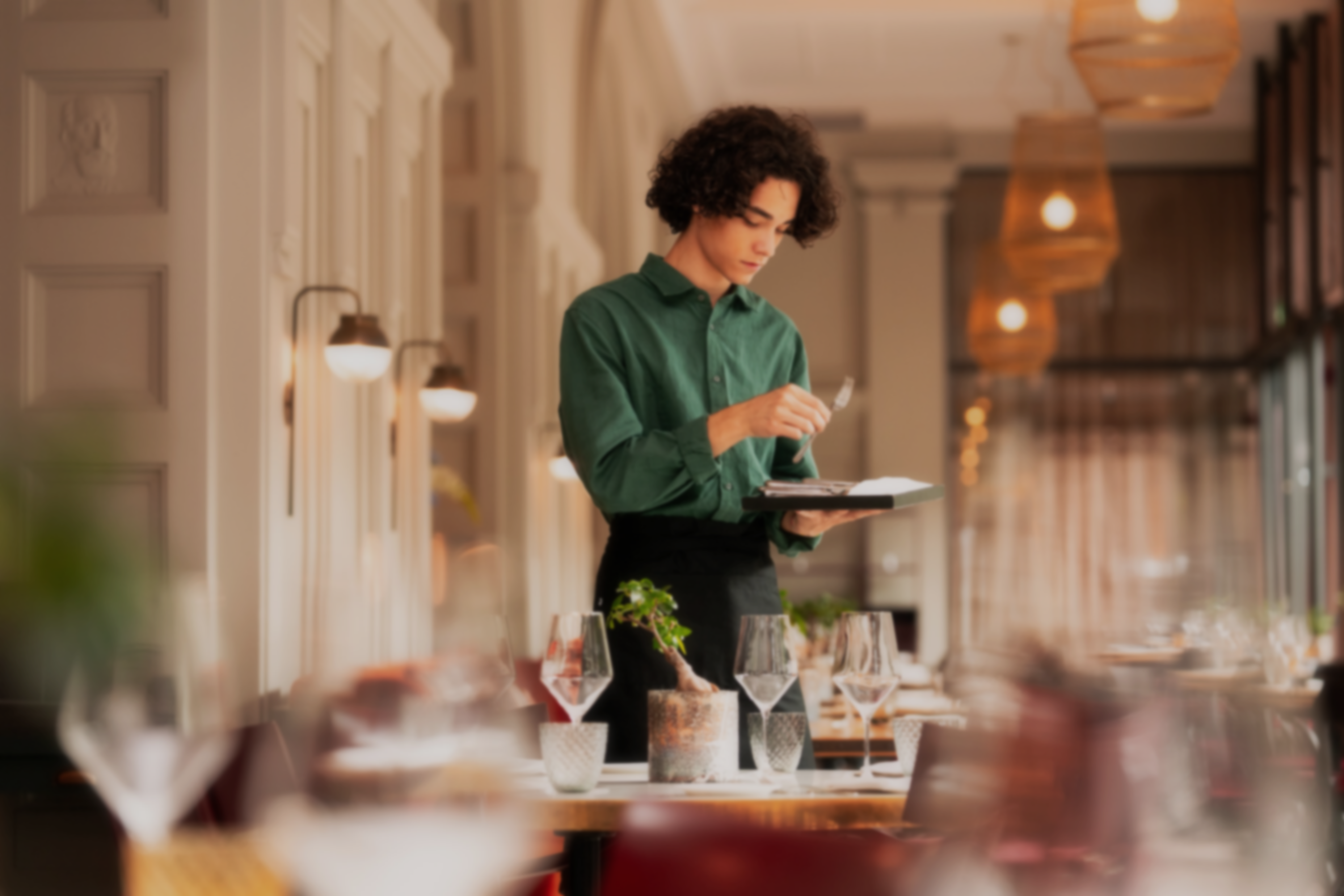 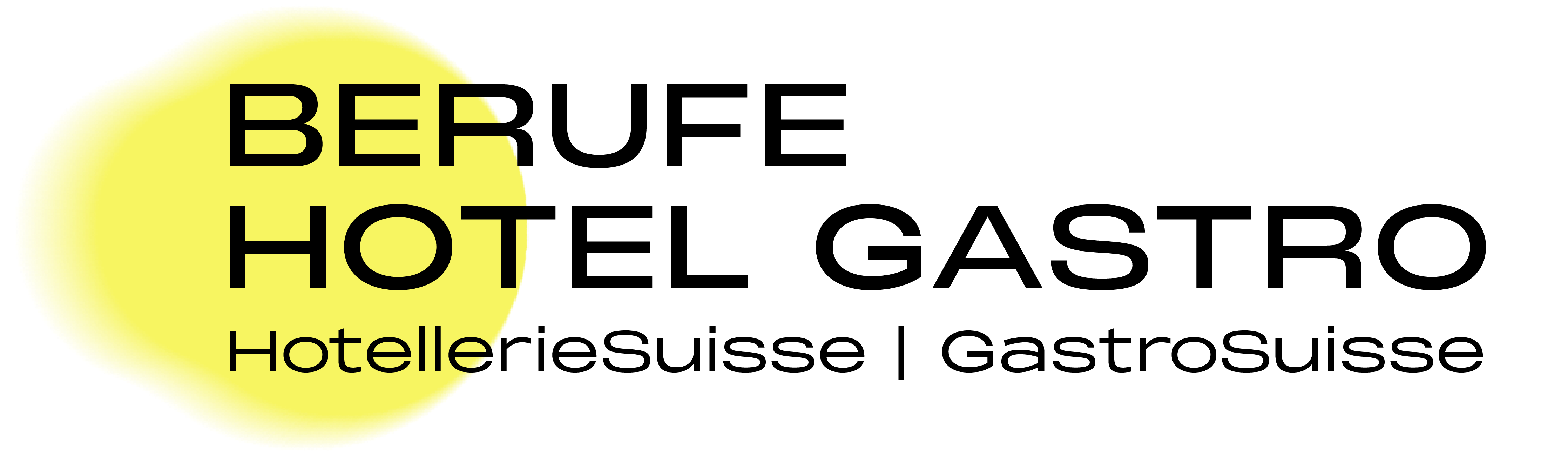 Lerne, was Freude macht!
Willkommen in der Welt der Hotellerie und Gastronomie
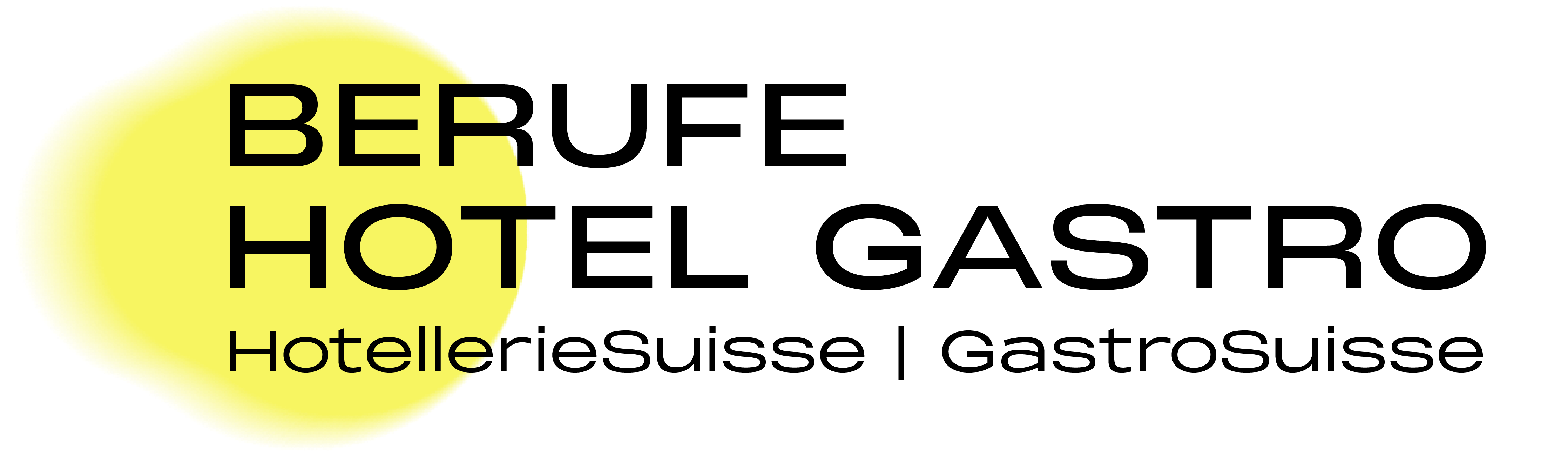 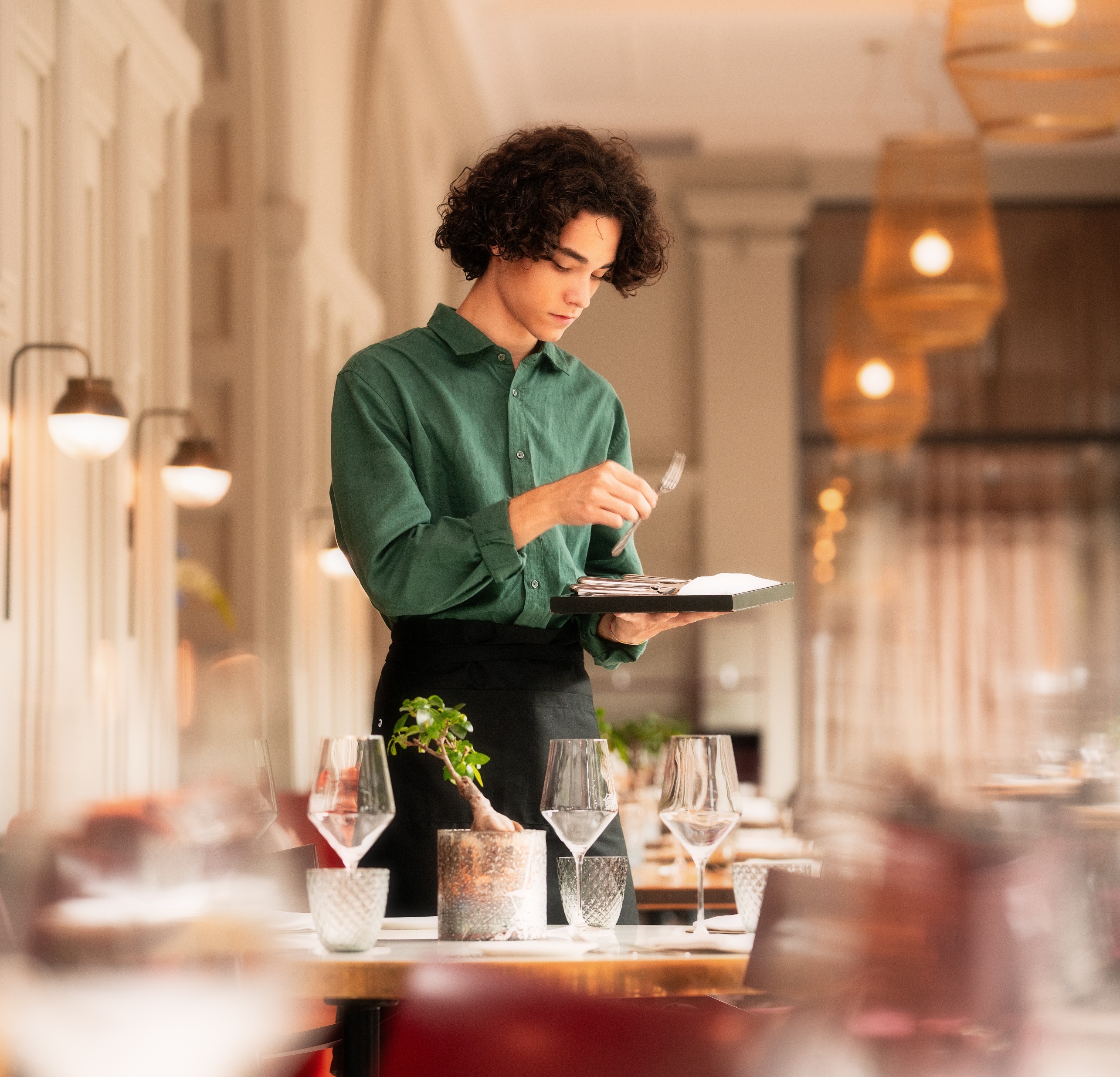 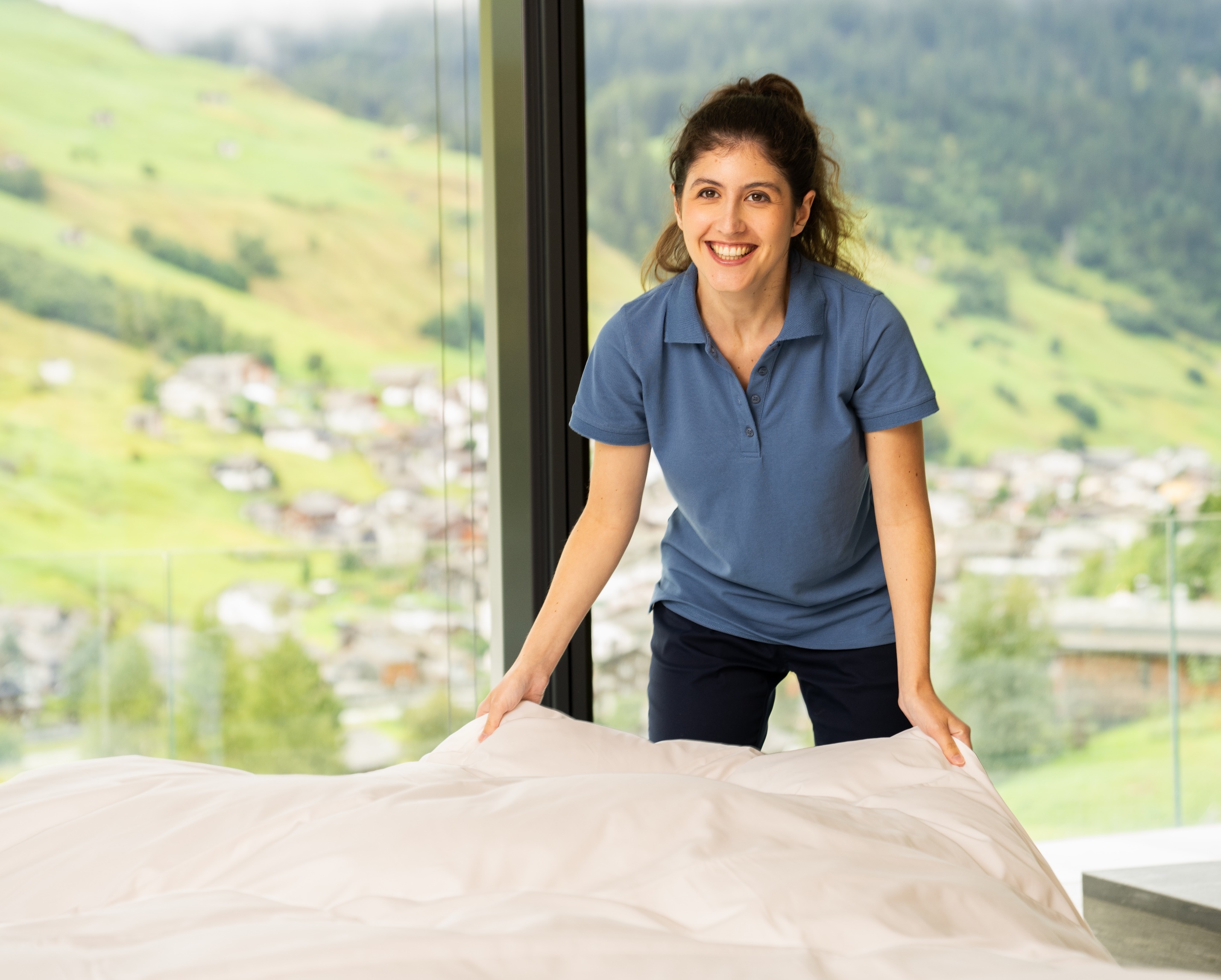 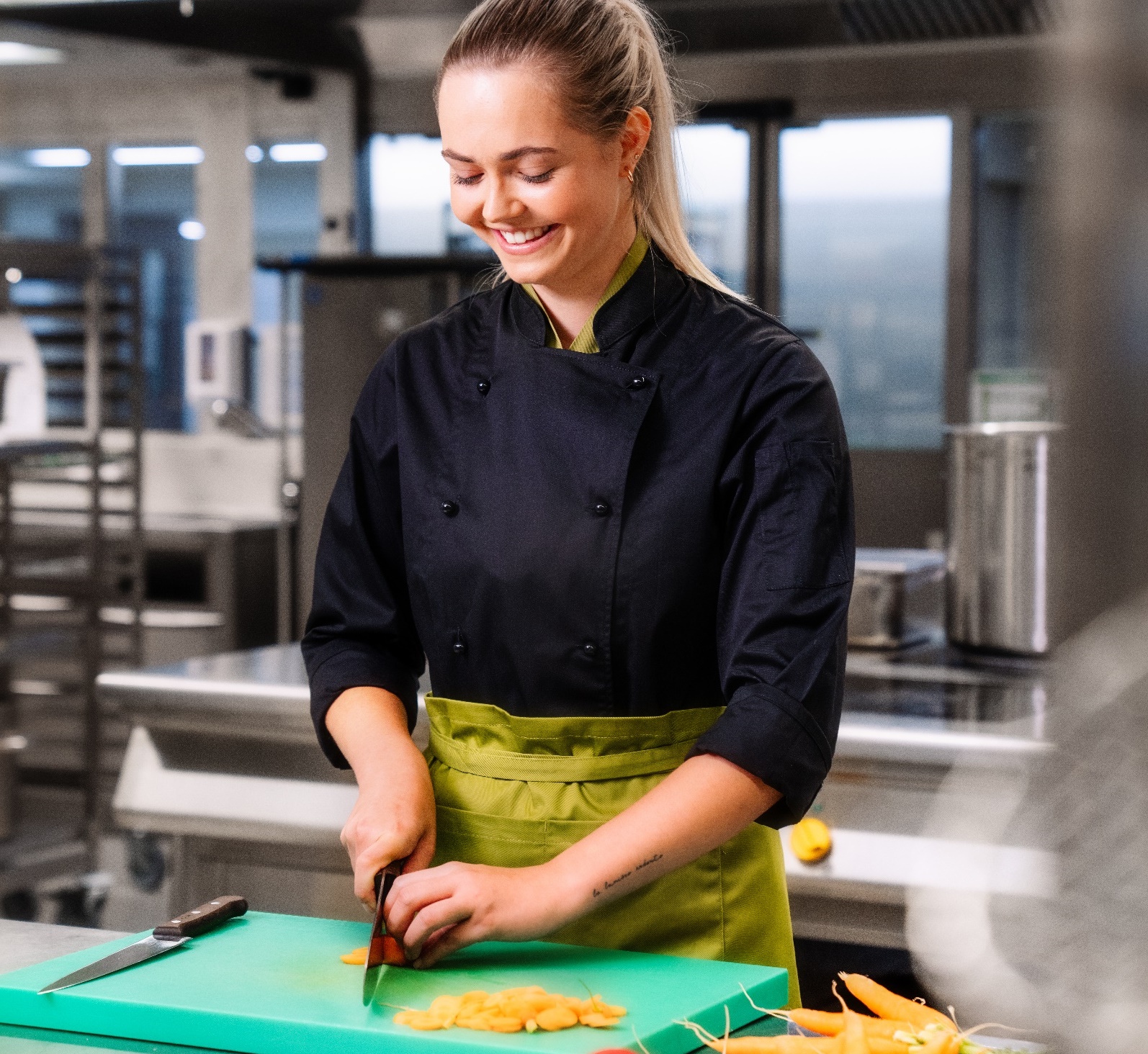 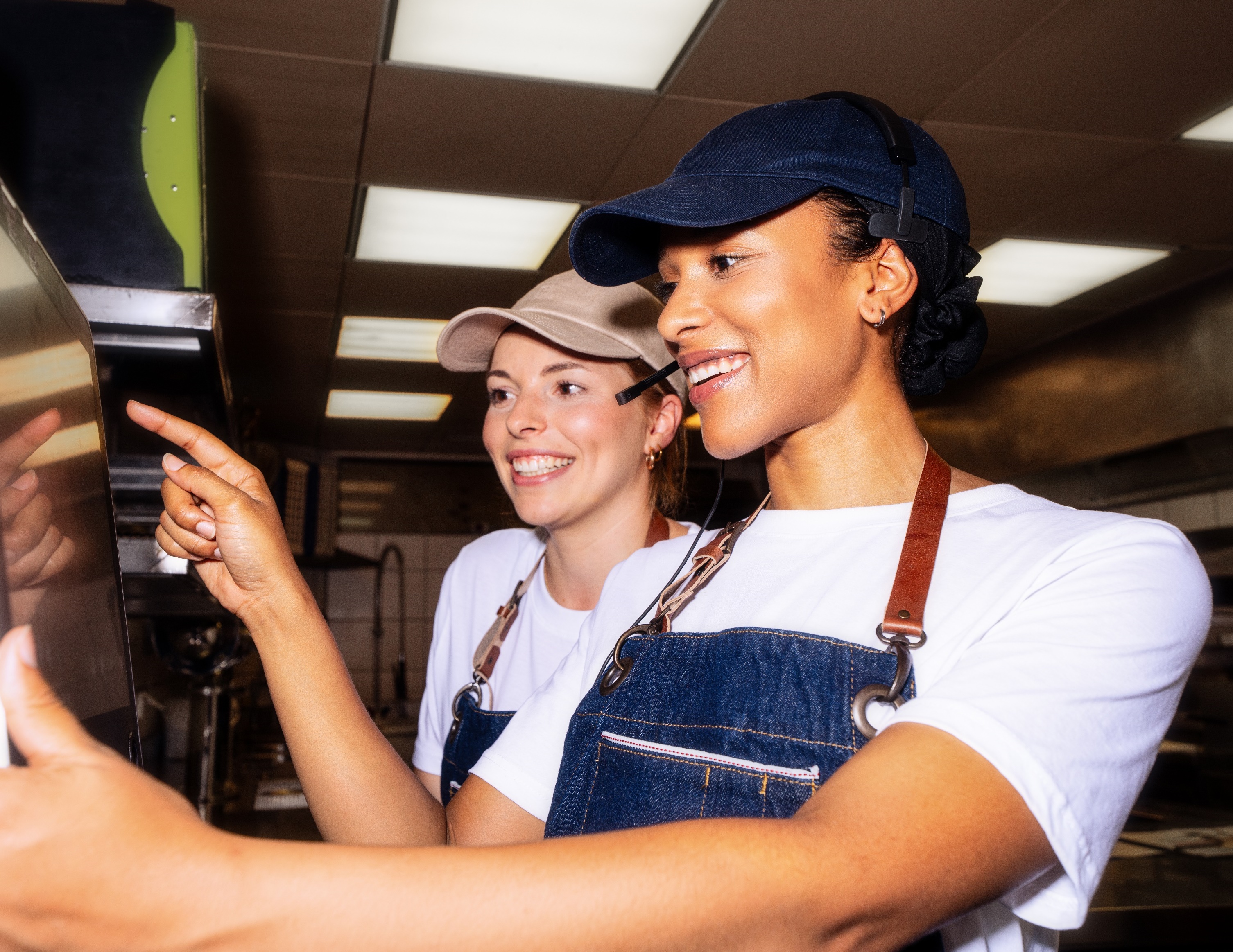 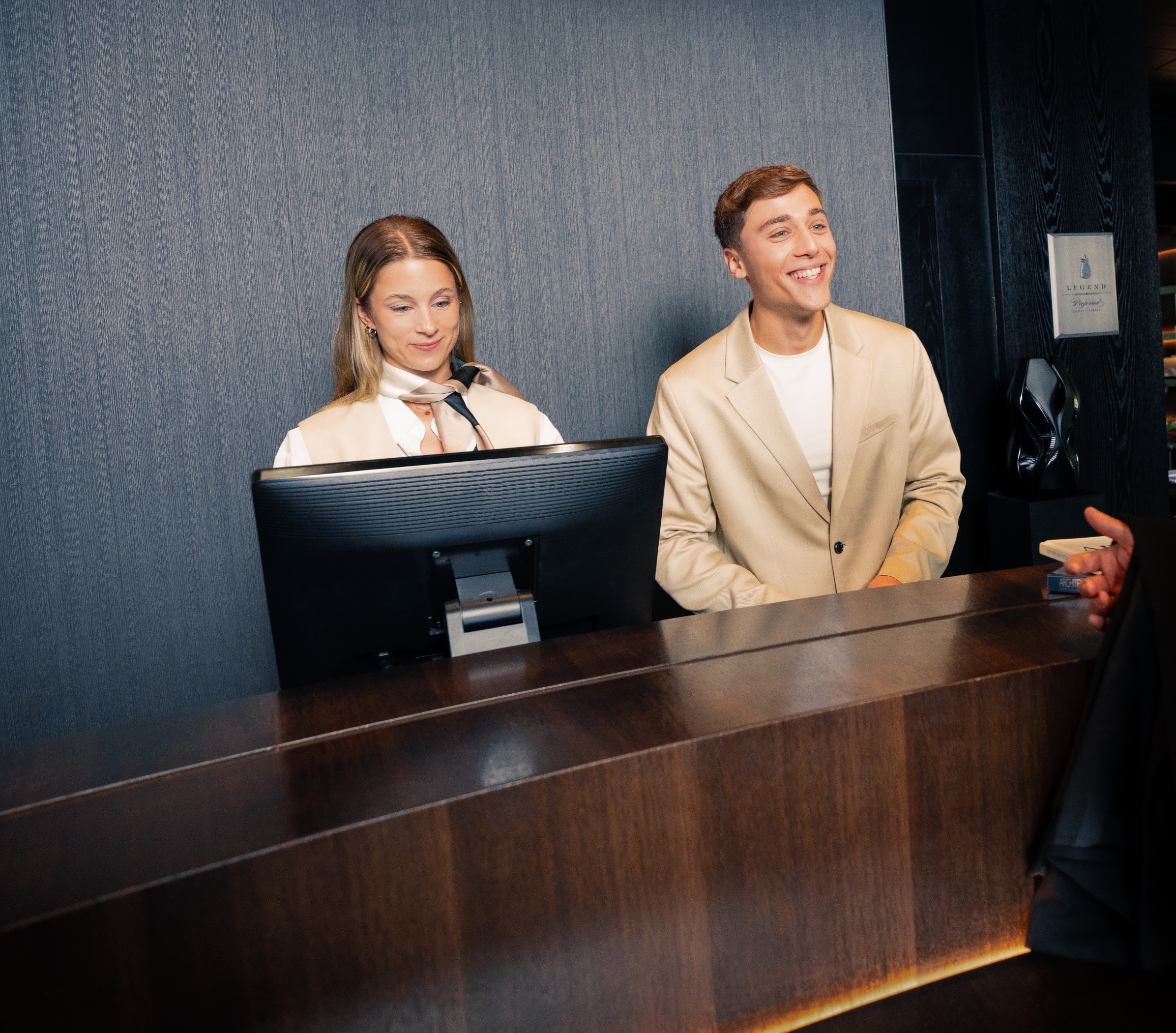 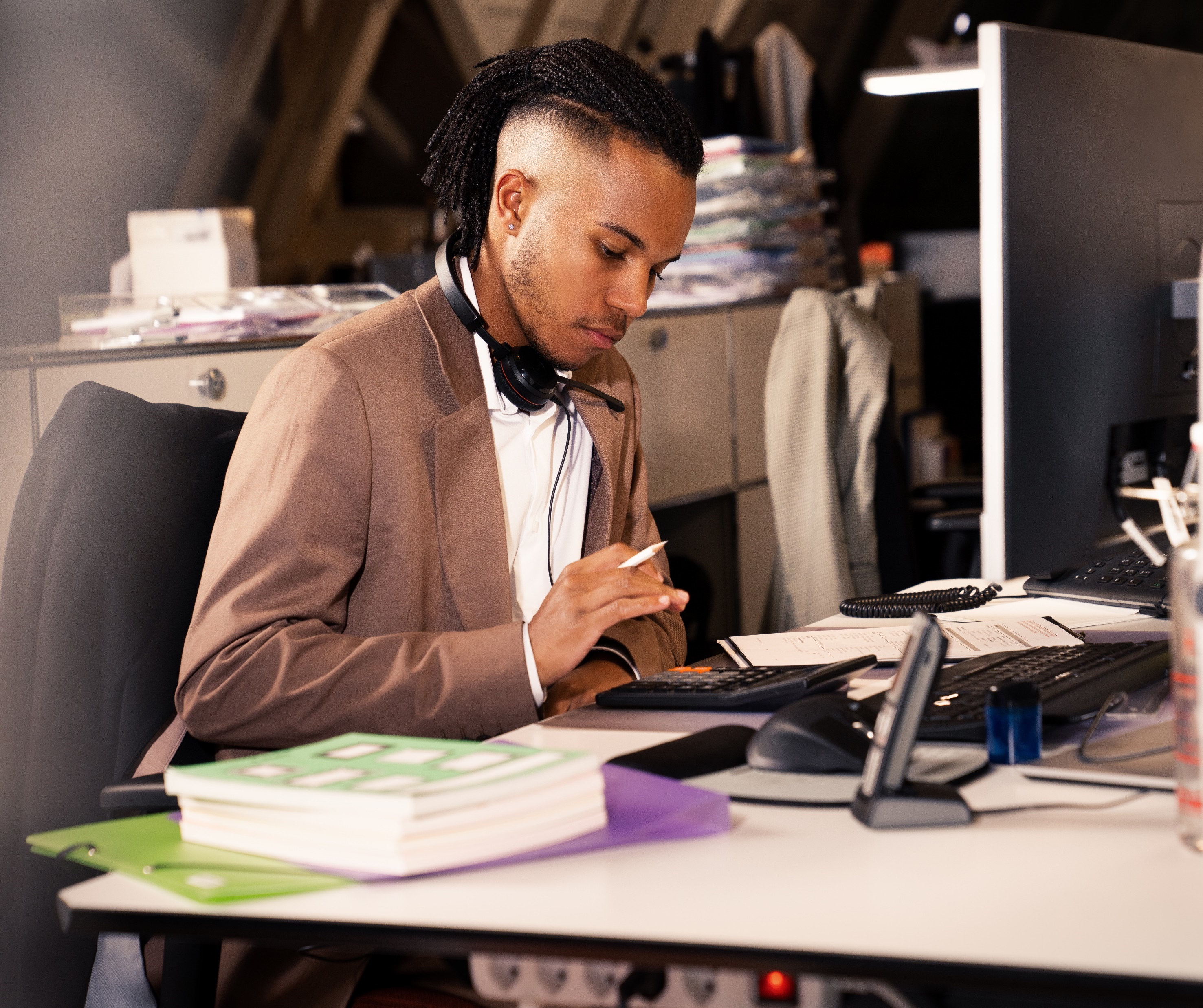 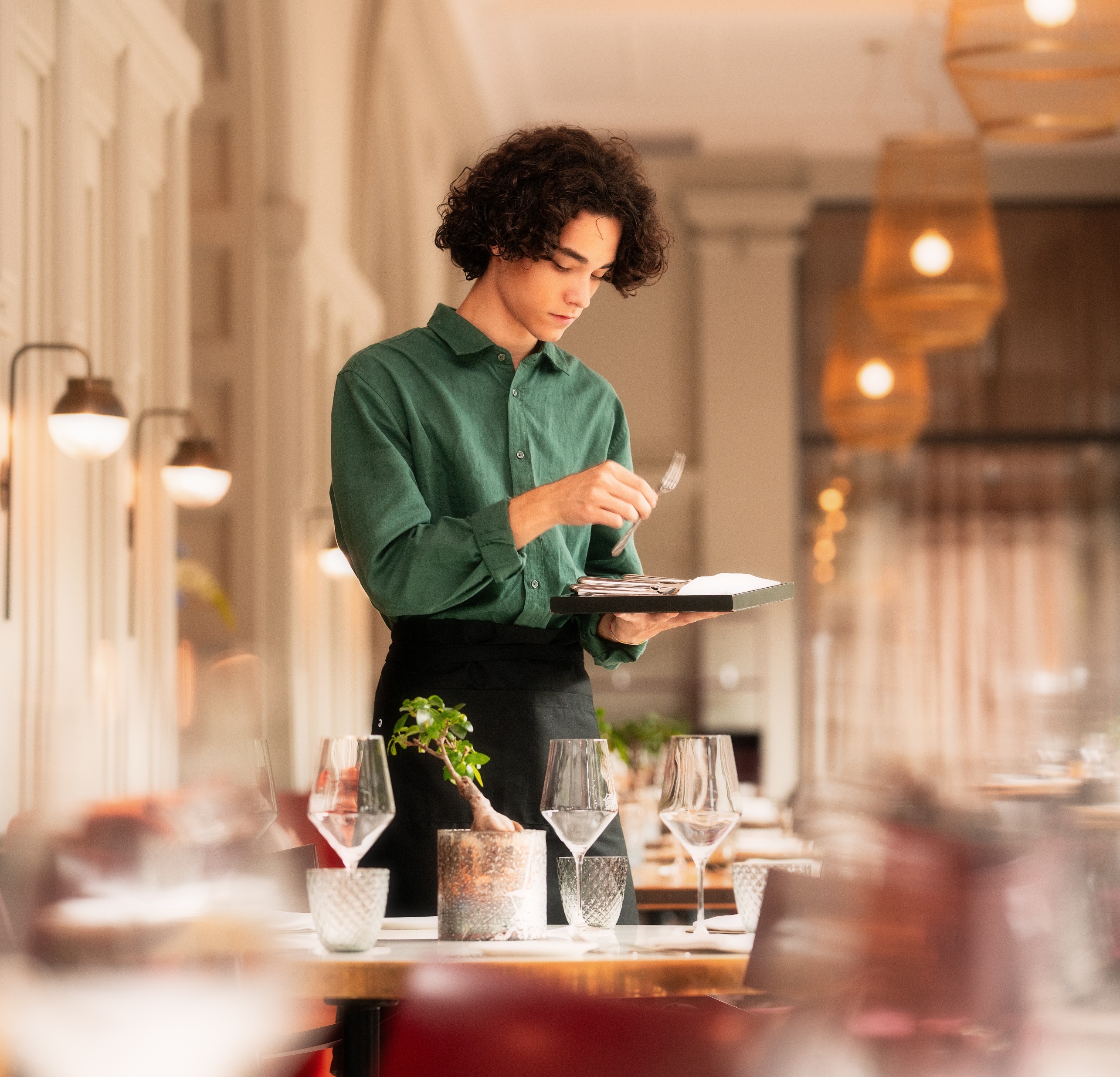 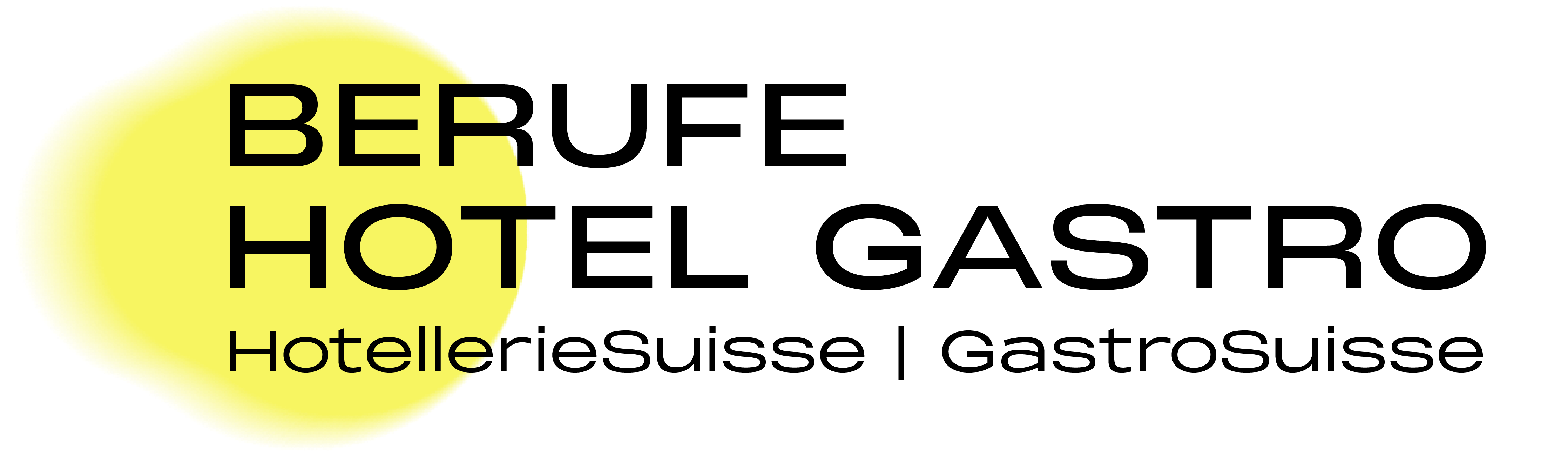 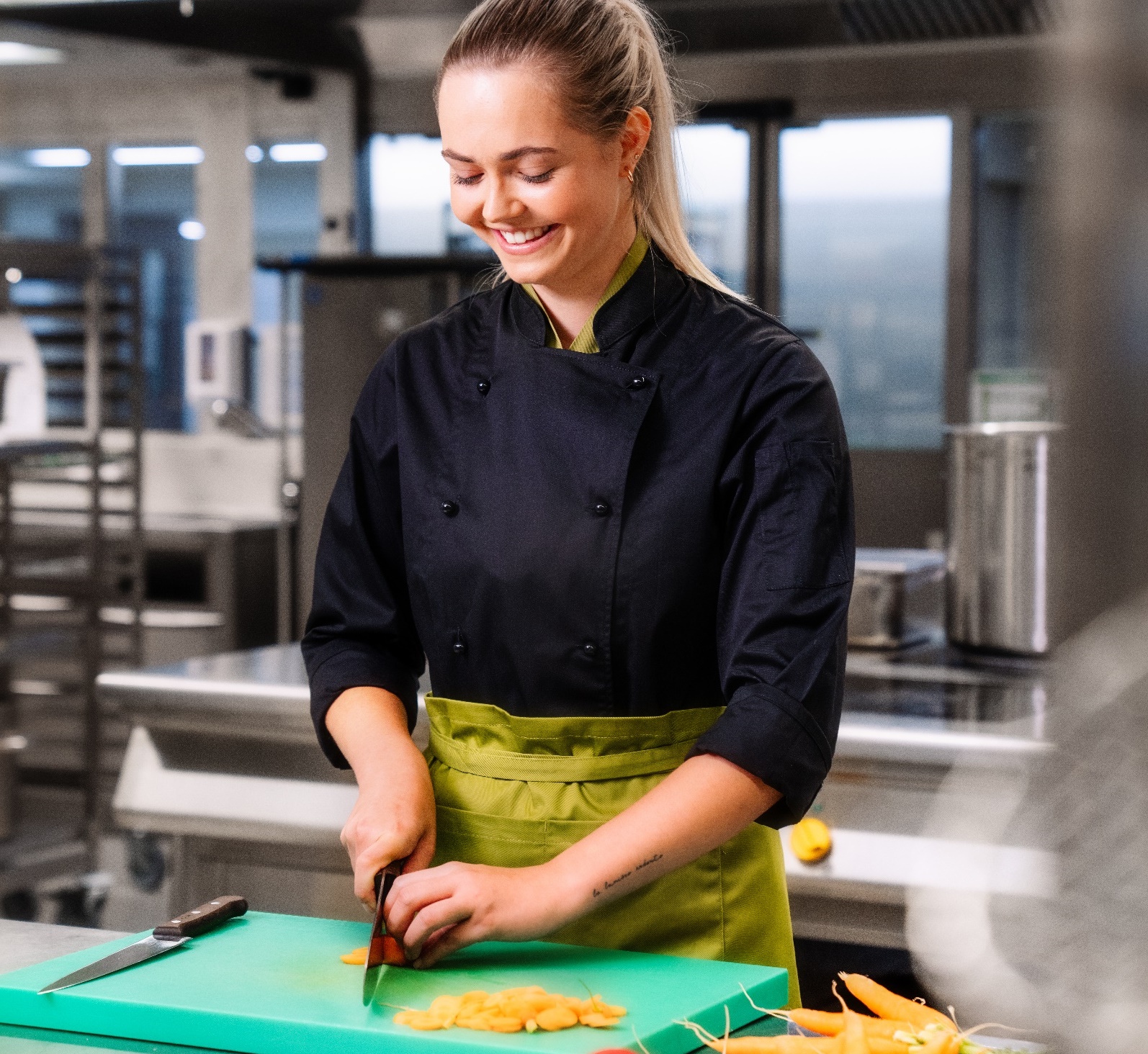 Restaurantfachfrau/-fachmann EFZ
Restaurantangestellte/r EBA
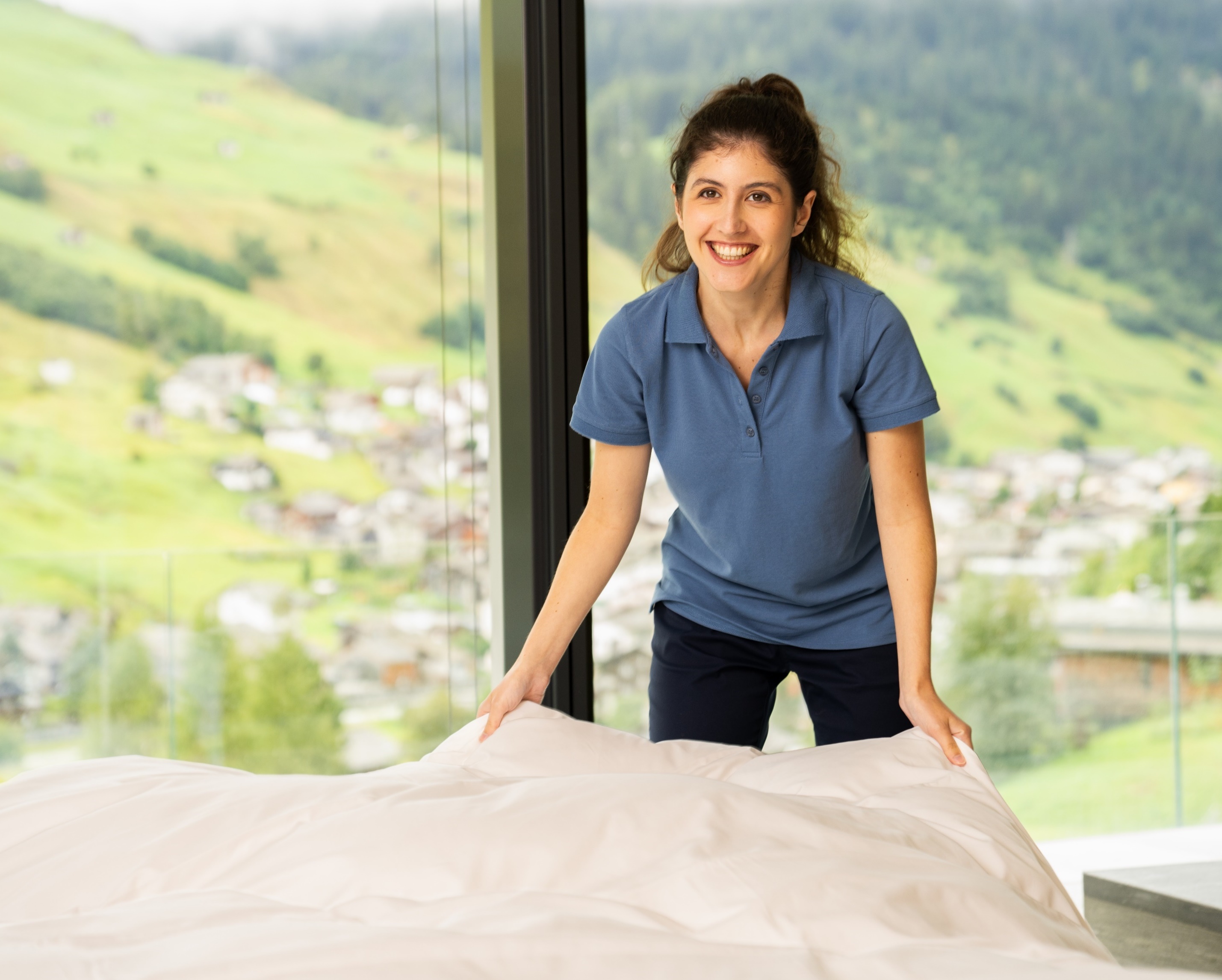 Köchin/Koch EFZ
Küchenangestellte/r EBA
Fachfrau/-mann Hotellerie-Hauswirtschaft EFZ
Praktiker/in Hotellerie-Hauswirtschaft EBA
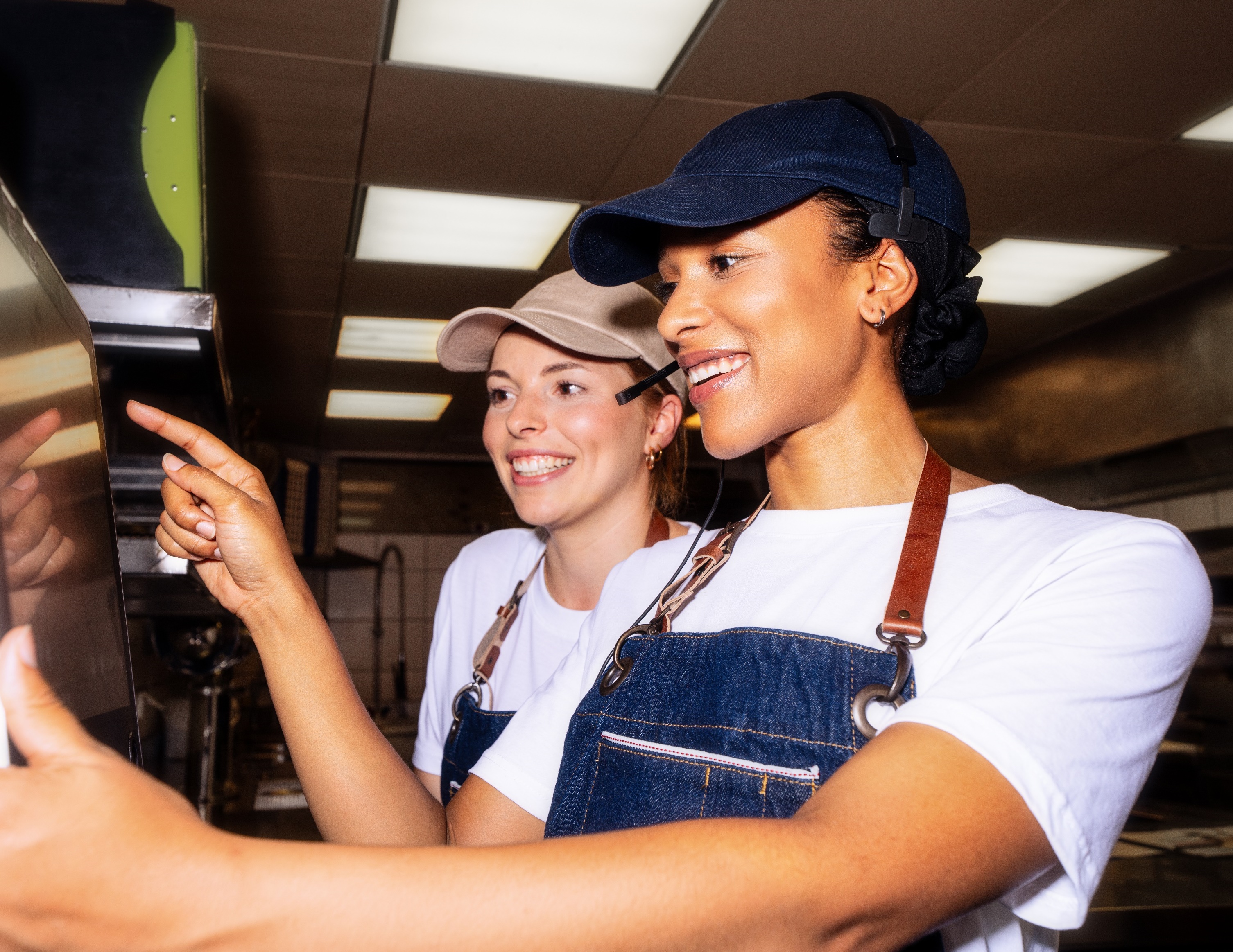 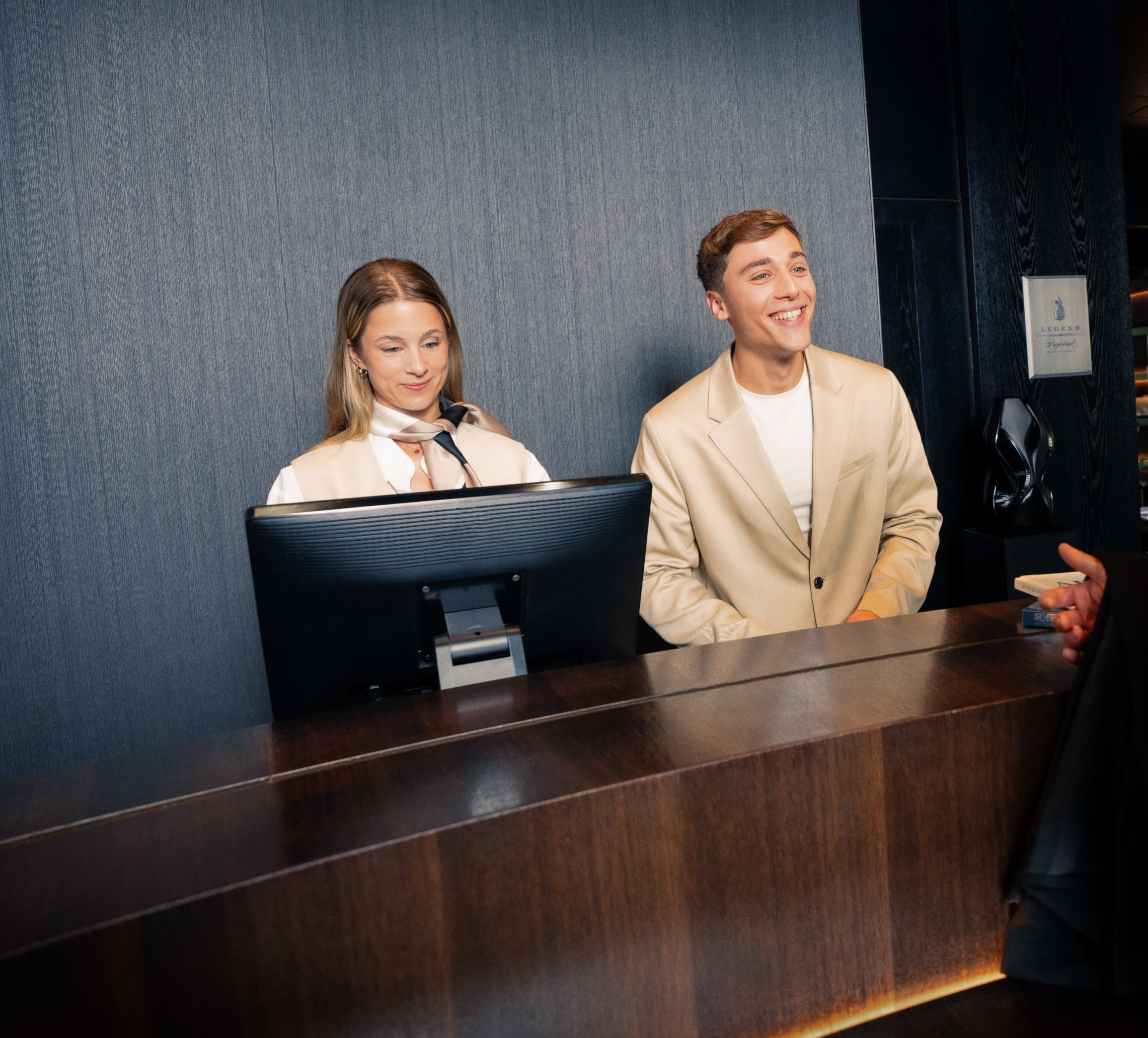 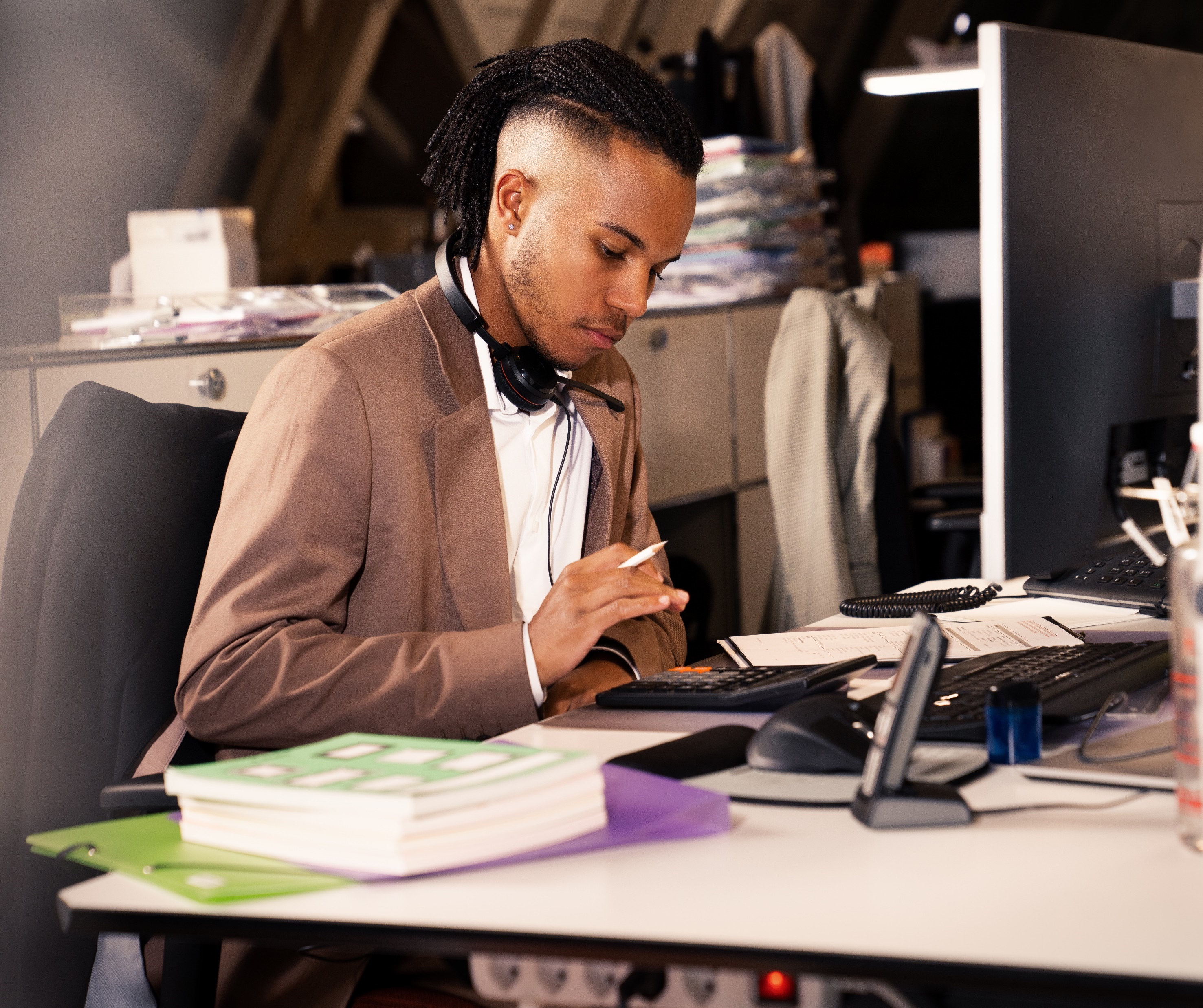 Systemgastronomiefachfrau/-mann EFZ
Systemgastronomiepraktiker/in EBA
Kauffrau/-mann EFZ HGT
(Hotel-Gastro-Tourismus)
Hotel-Kommunikationsfachfrau/-mann EFZ
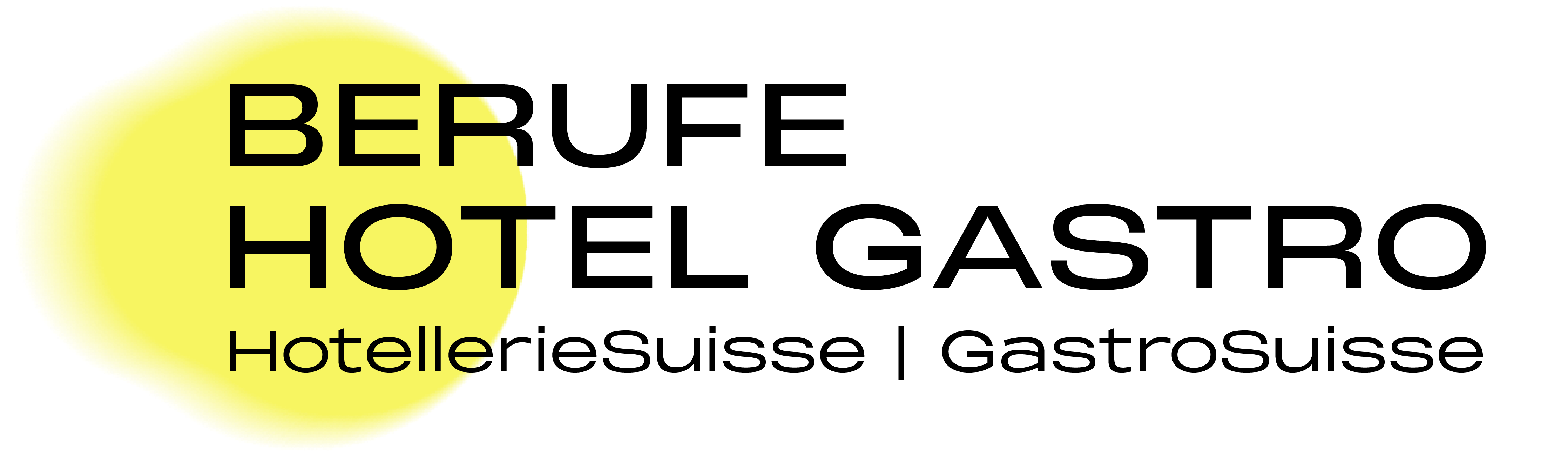 Themen

Lernorte

Voraussetzungen

Berufe

Tipps zum Schnuppern

Karrieremöglichkeiten

Fragen
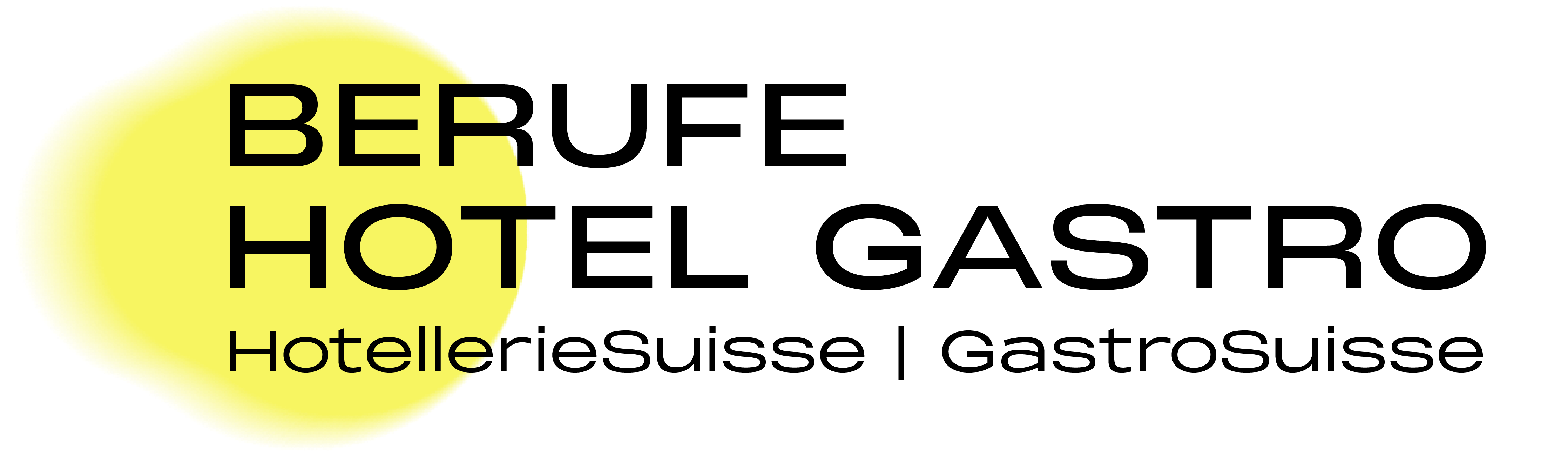 Lernort 
Berufs-
fachschule

1 Tag oder
2x 5 Wochen
Lernort 
Betrieb

4 Tage p. Woche
Lernort 
Überbetriebliche Kurse

5 x 4 Tage
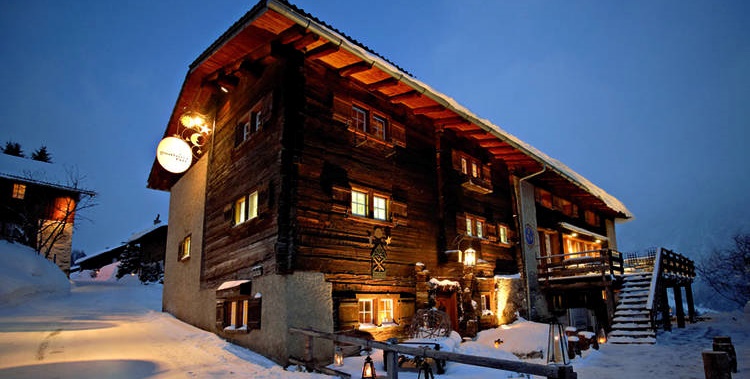 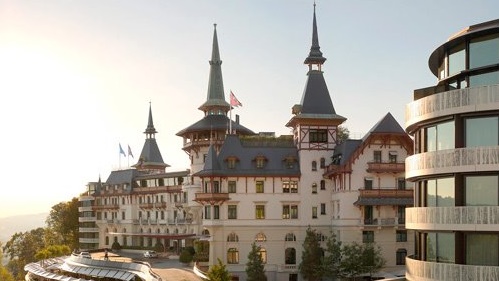 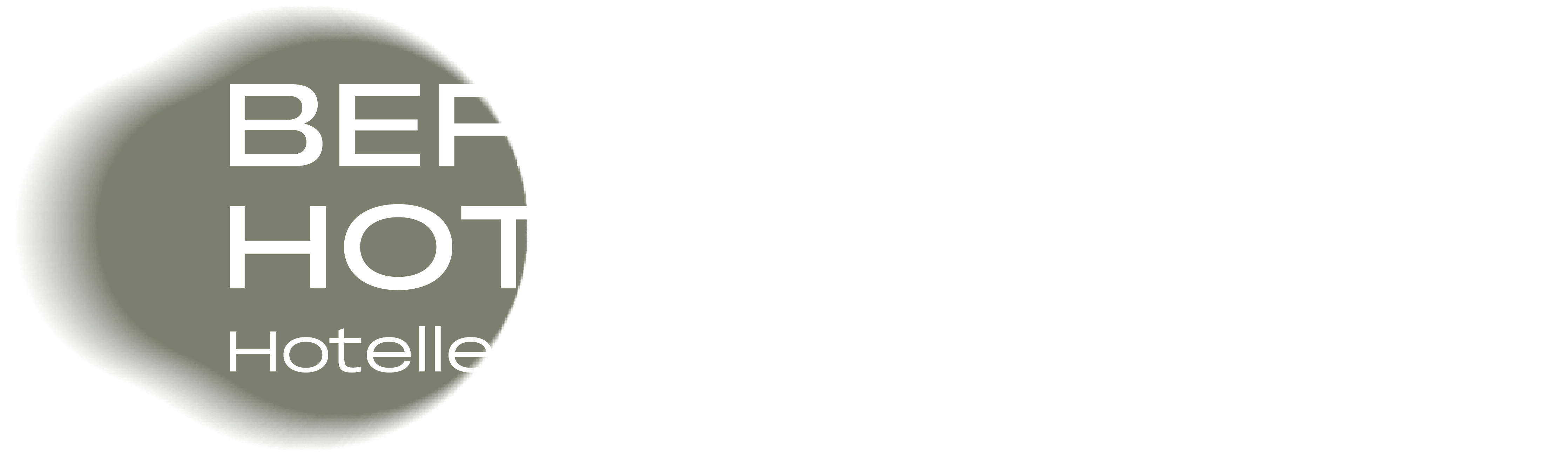 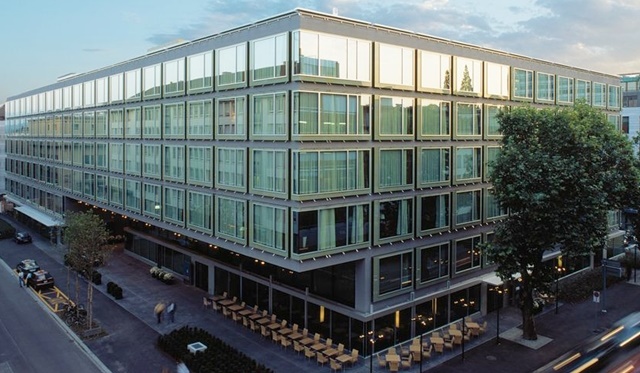 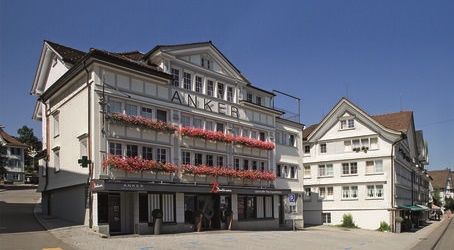 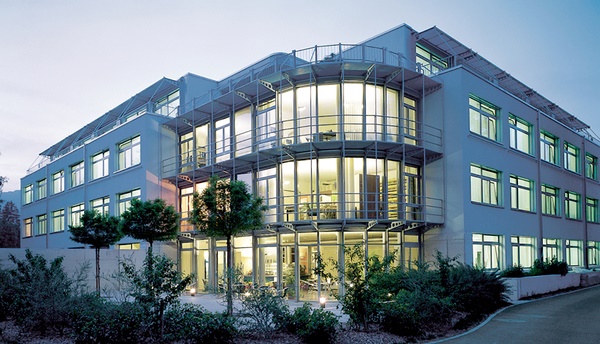 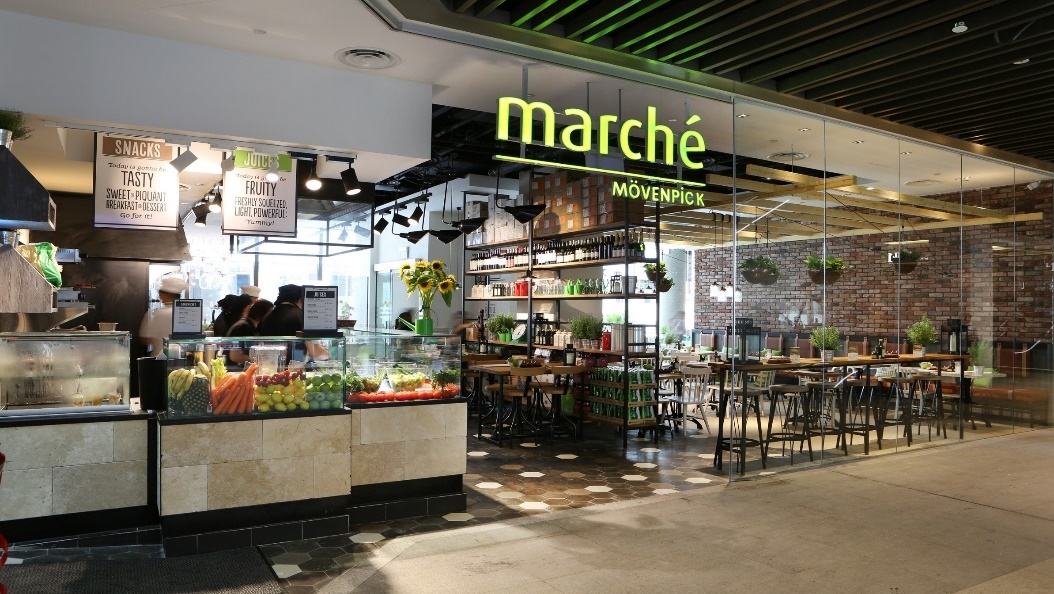 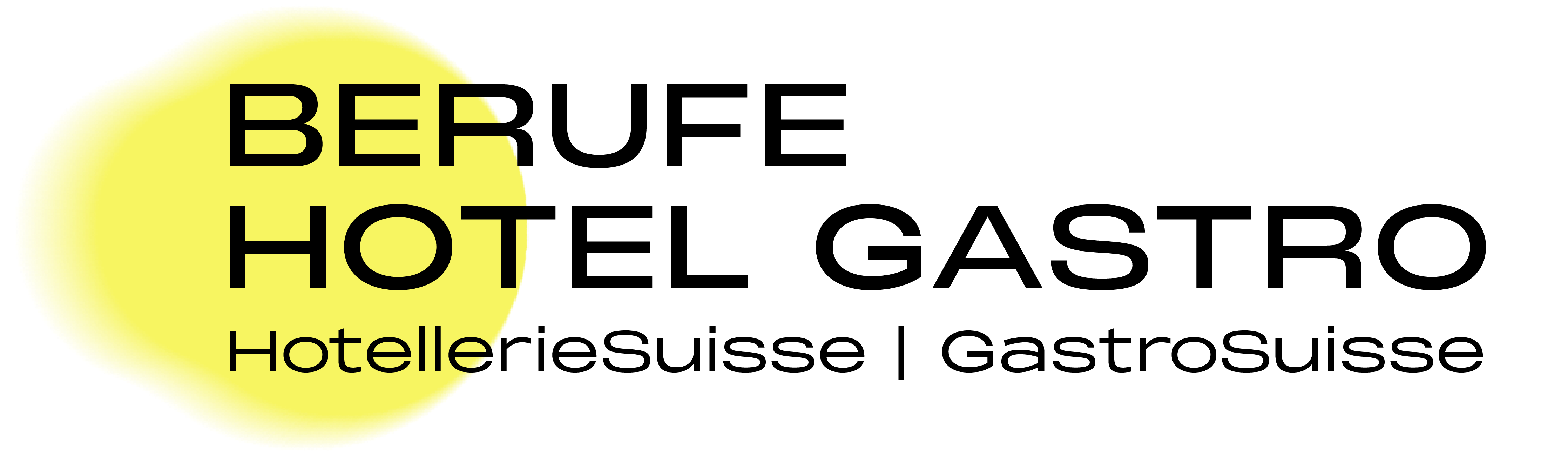 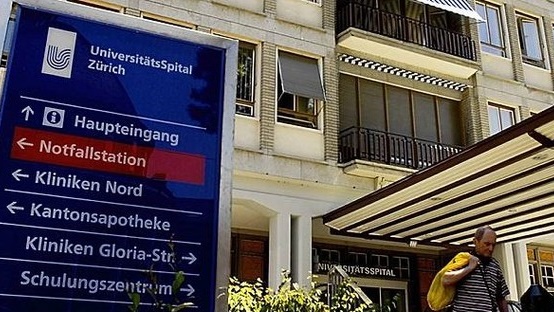 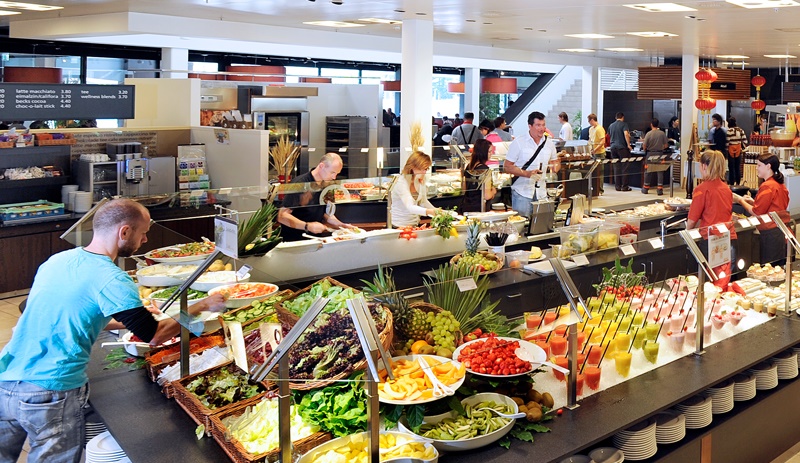 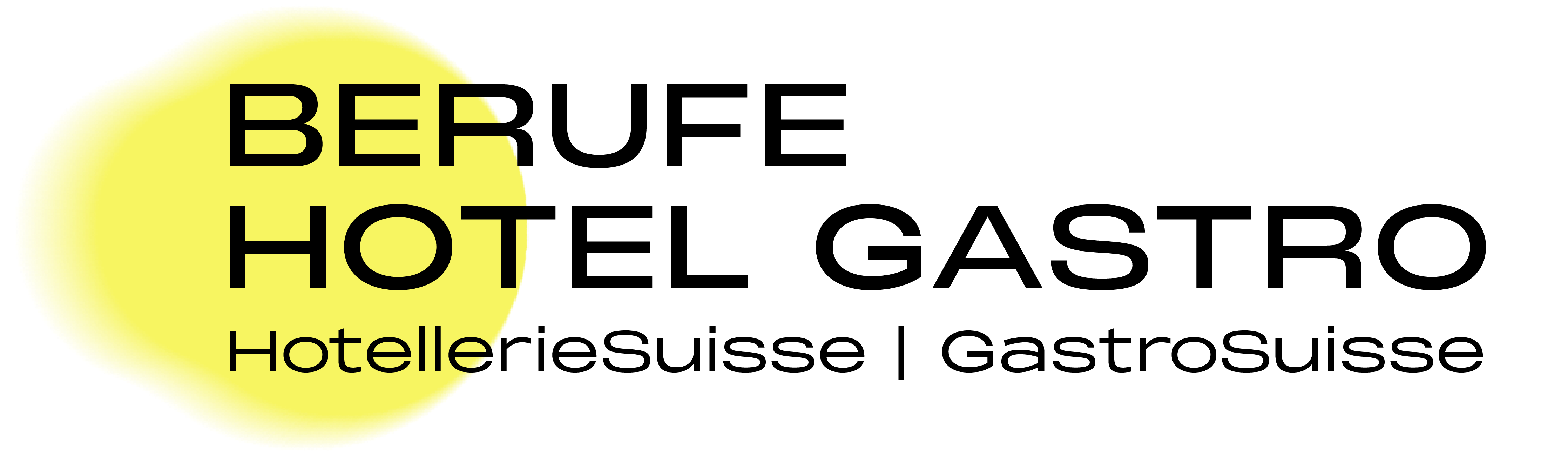 Arbeitszeiten / Ferien

42h / Woche

5 Wochen Ferien

Bruttolohn

1 Jahr CHF 1020.-

2 Jahr CHF 1300.-

3 Jahr CHF 1550.-
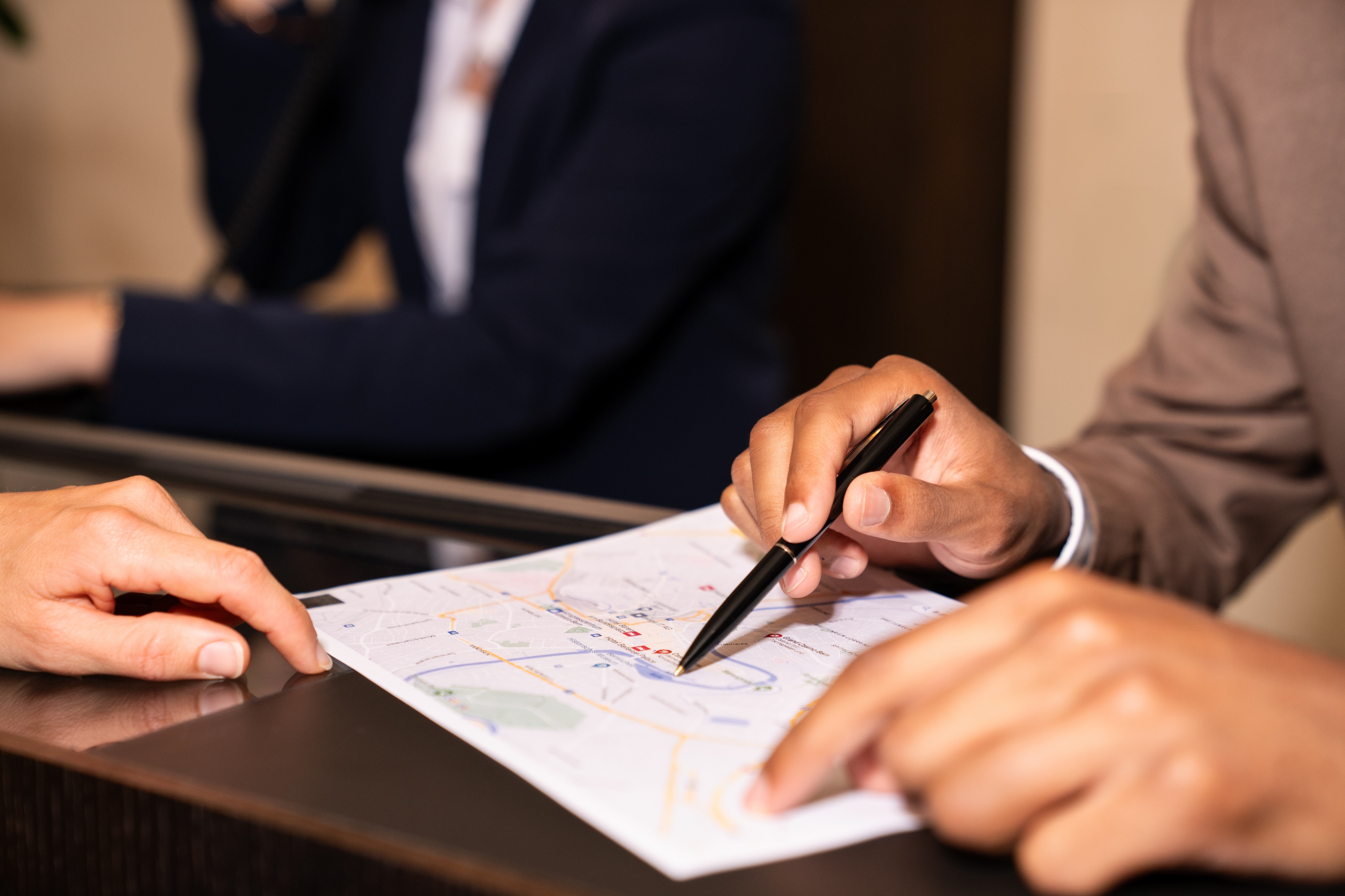 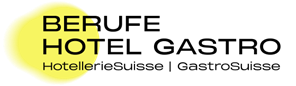 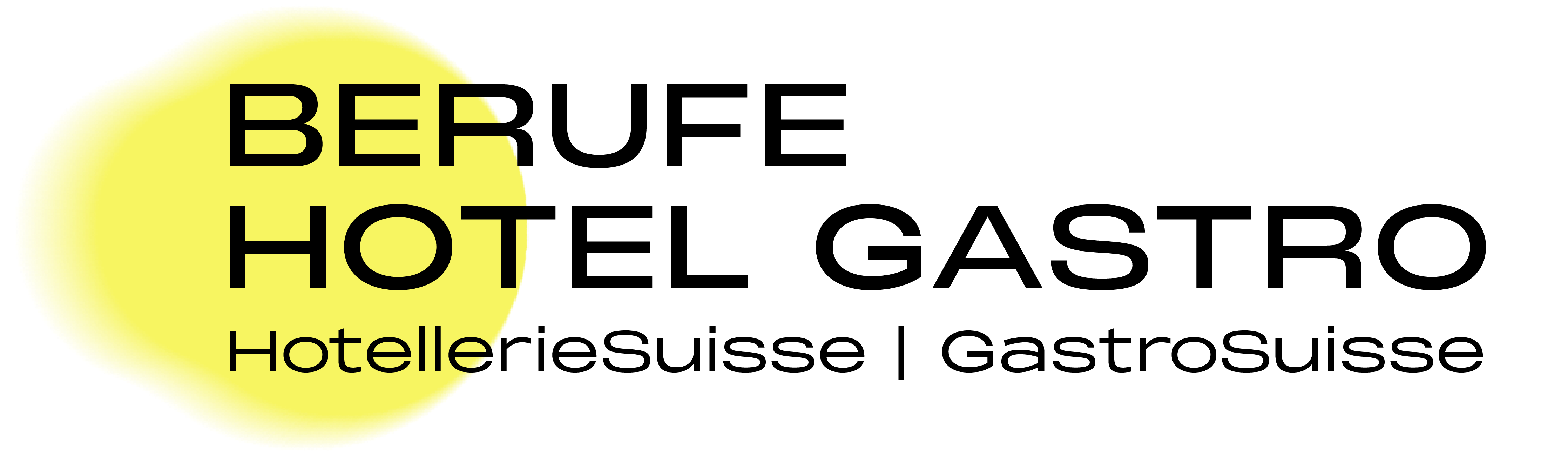 Berufsmaturität

BM 1	     während der Grundbildung
 nicht immer Möglich

BM 2     nach der Grundbildung
Vollzeit 1 Jahr / Teilzeit 2 Jahre

5 Ausrichtungen

Technik, Architektur, Life Sciences
Natur, Landschaft und Lebensmittel
Wirtschaft und Dienstleistungen
Gestaltung und Kunst
Gesundheit und Soziales

Grundlagen-, Schwerpunkt-, Ergänzungsbereich
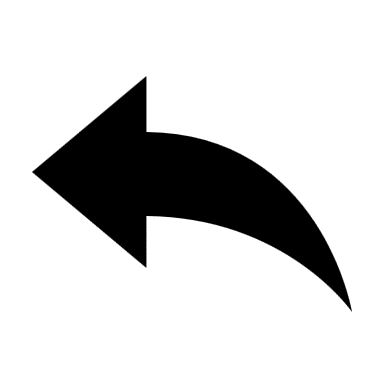 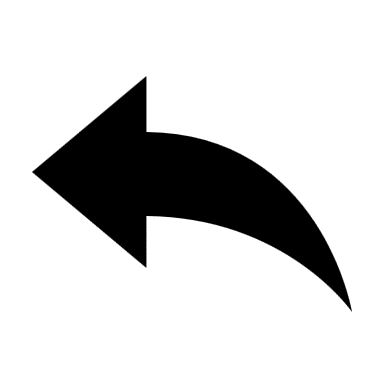 [Speaker Notes: Erzählen Sie auch von der Berufsschule]
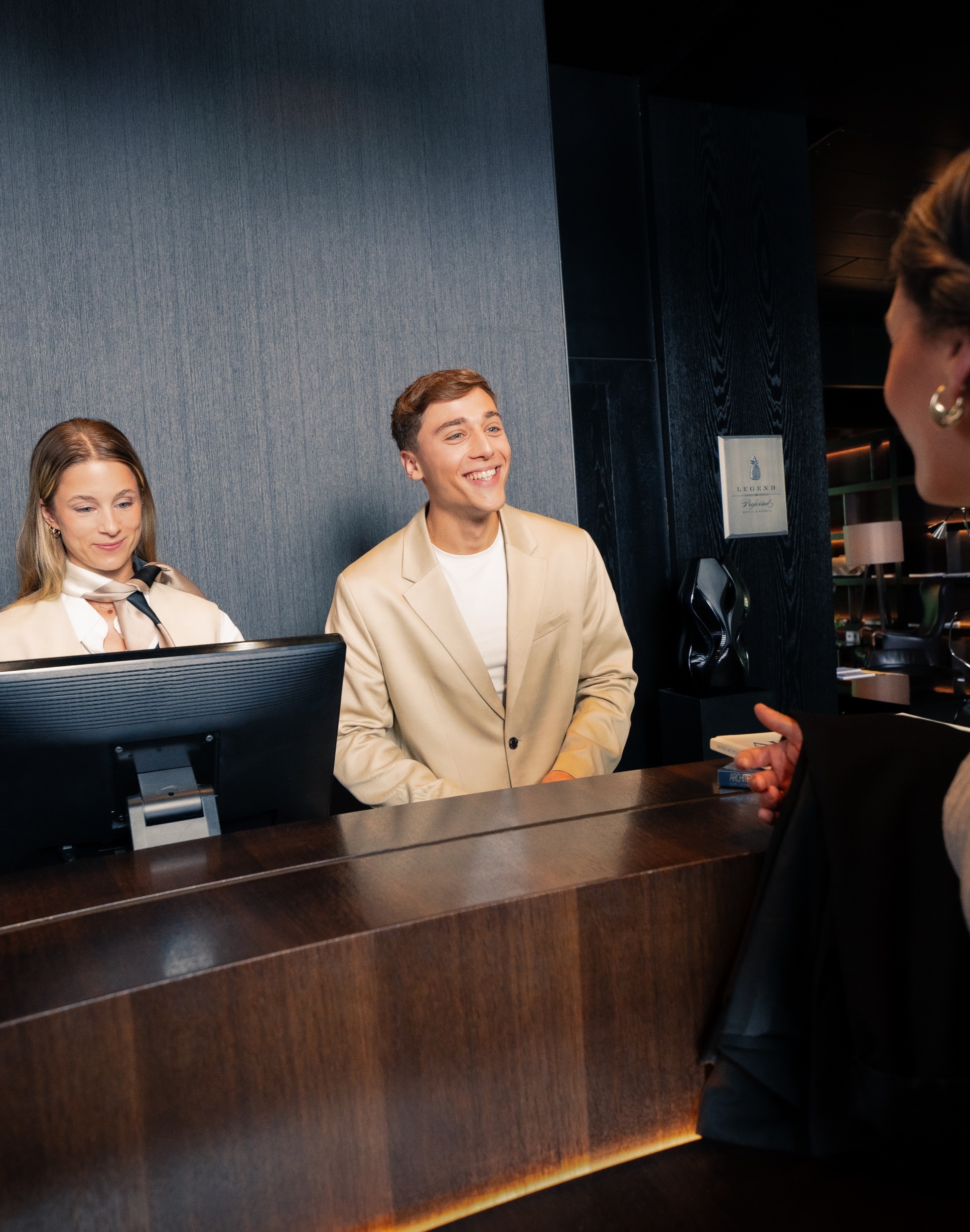 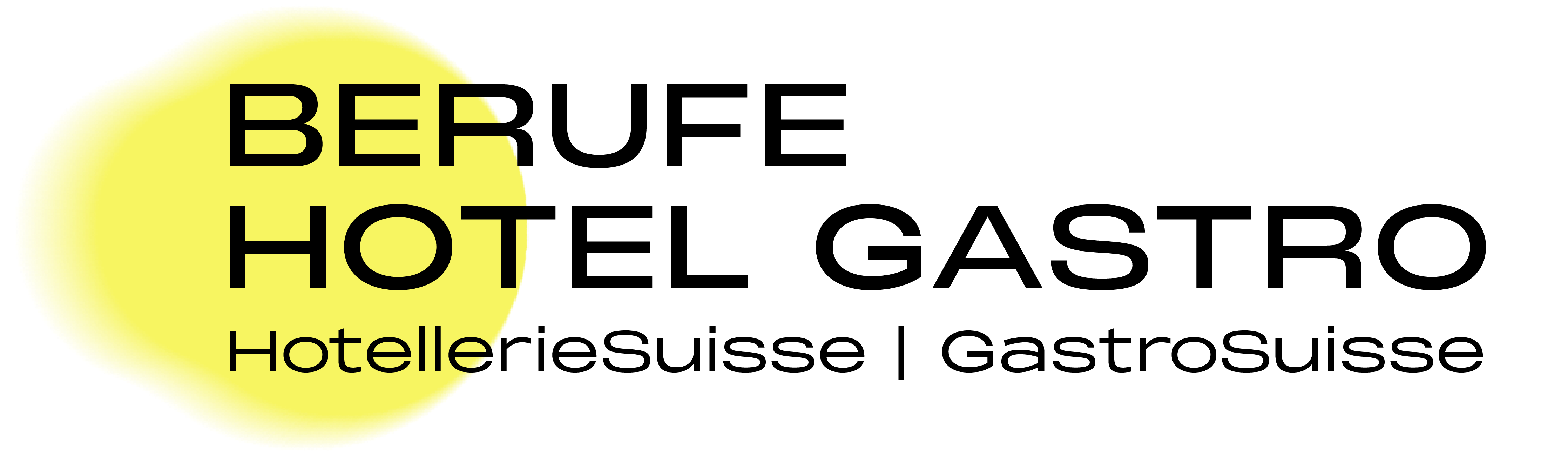 Voraussetzungen

Kontaktfreudig, freundlich, offen und fröhlich

Teamplayer

Flexibel

Freude an Fremdsprachen

Hygienebewusstsein
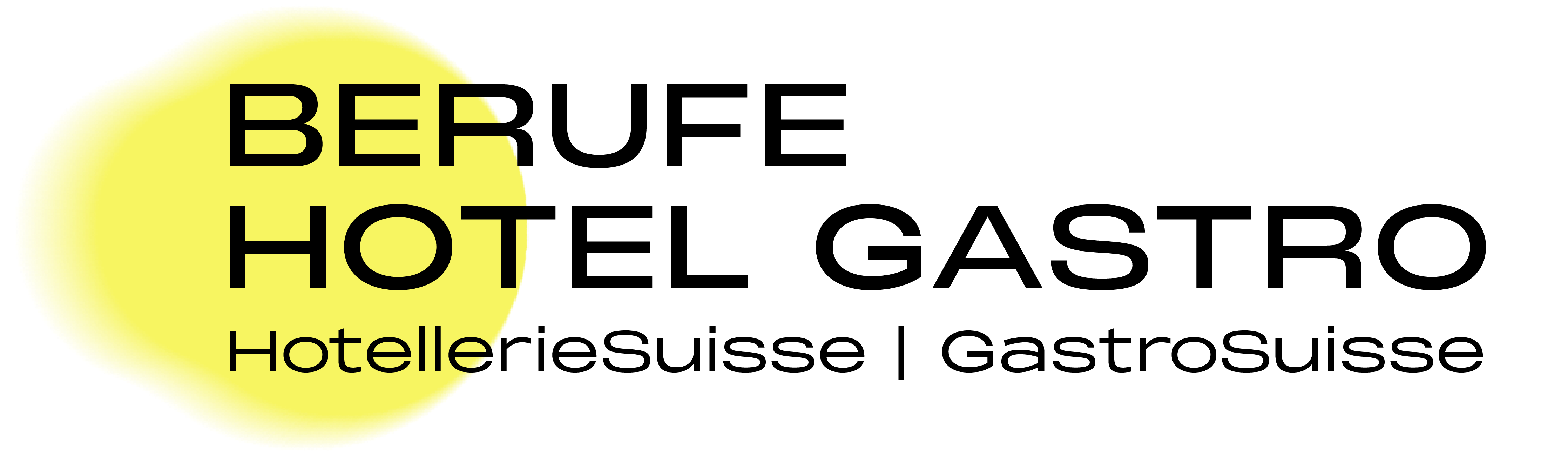 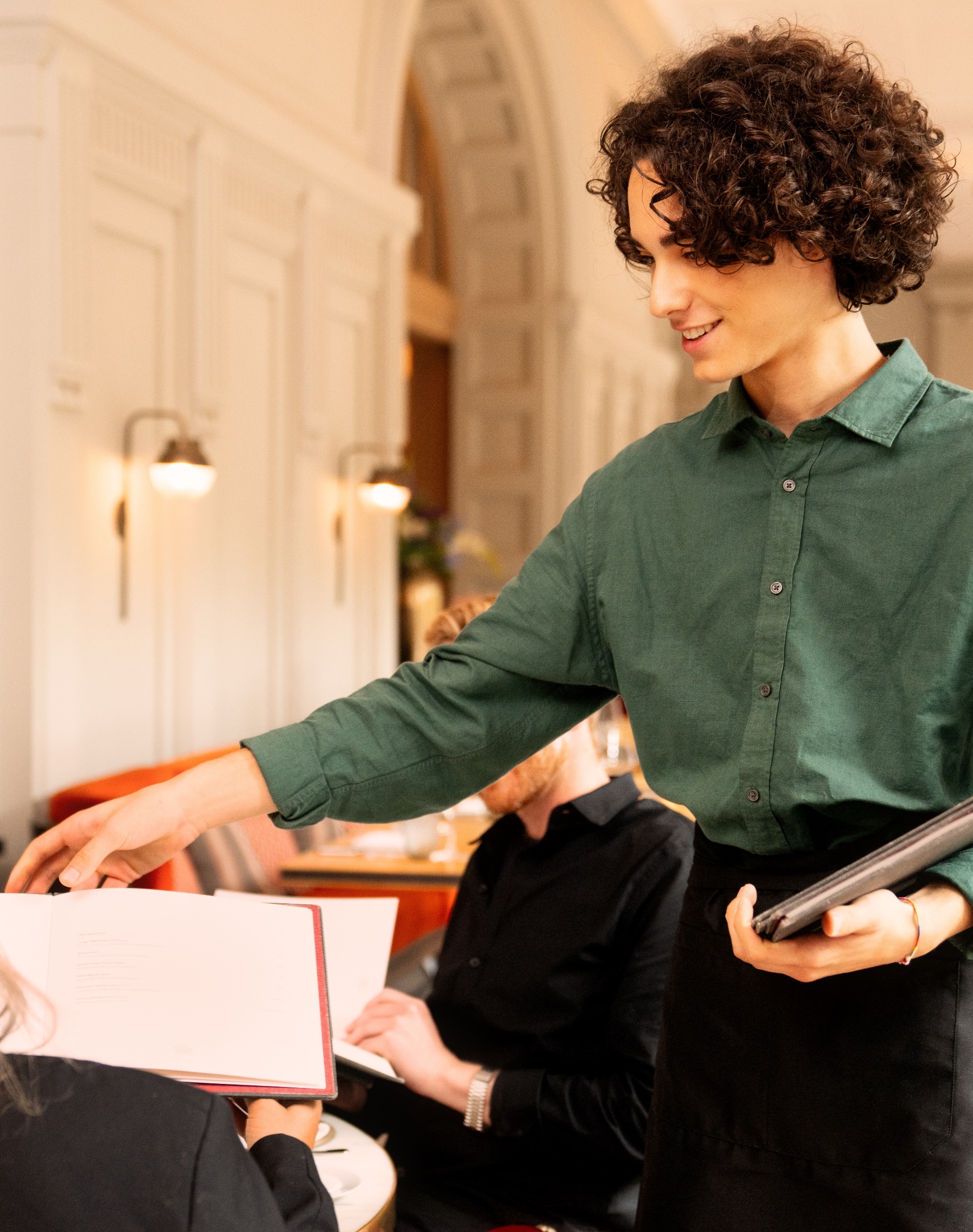 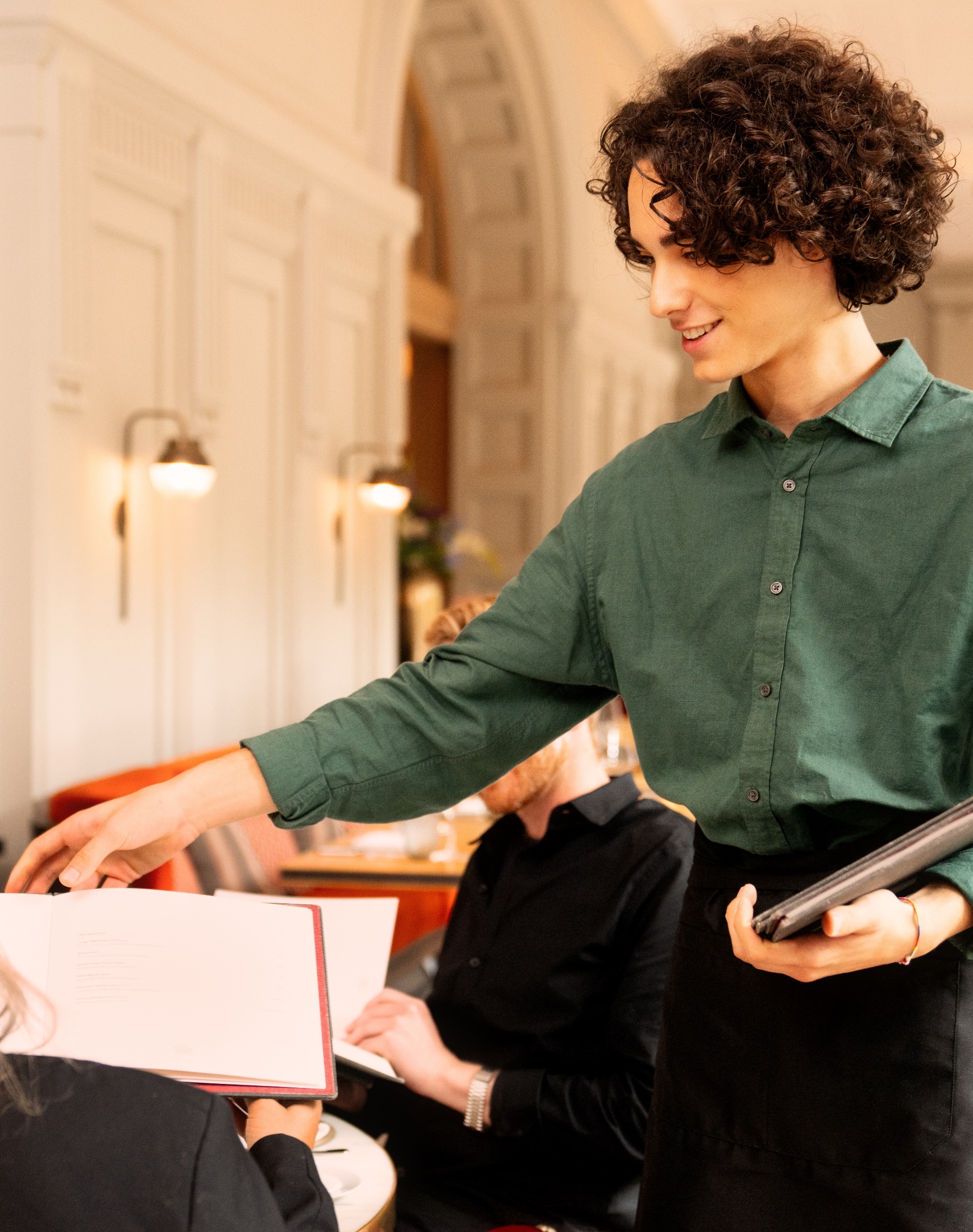 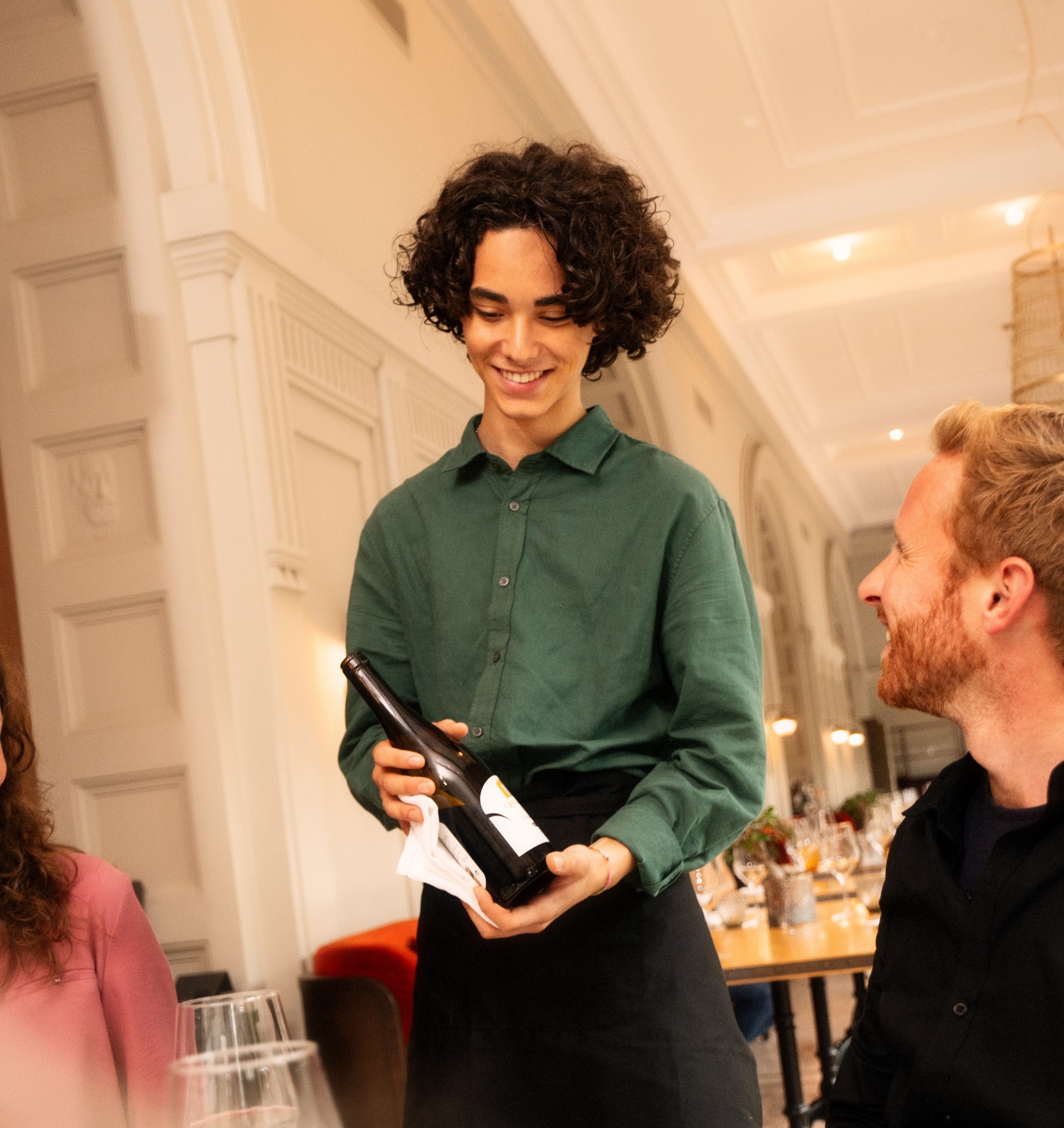 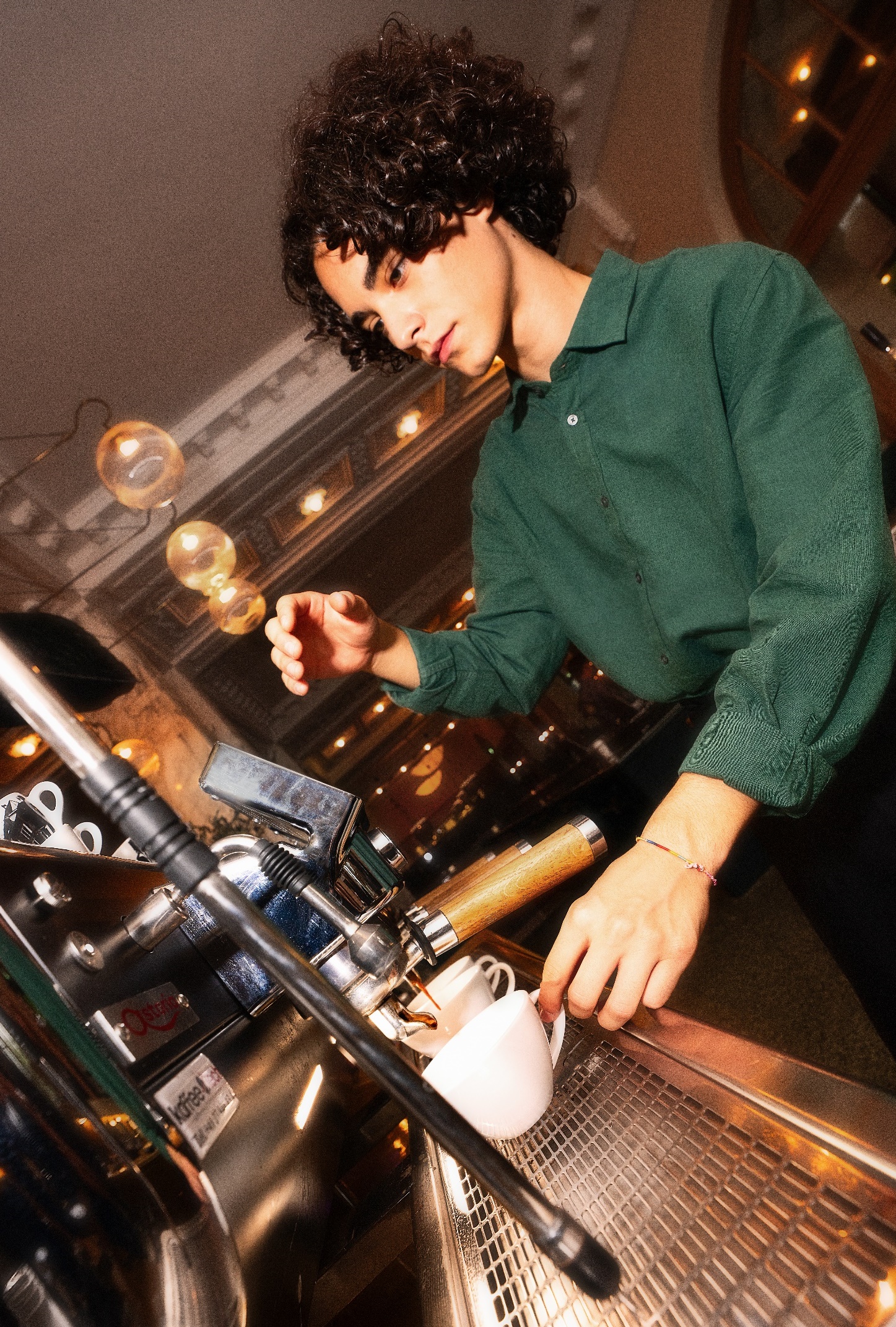 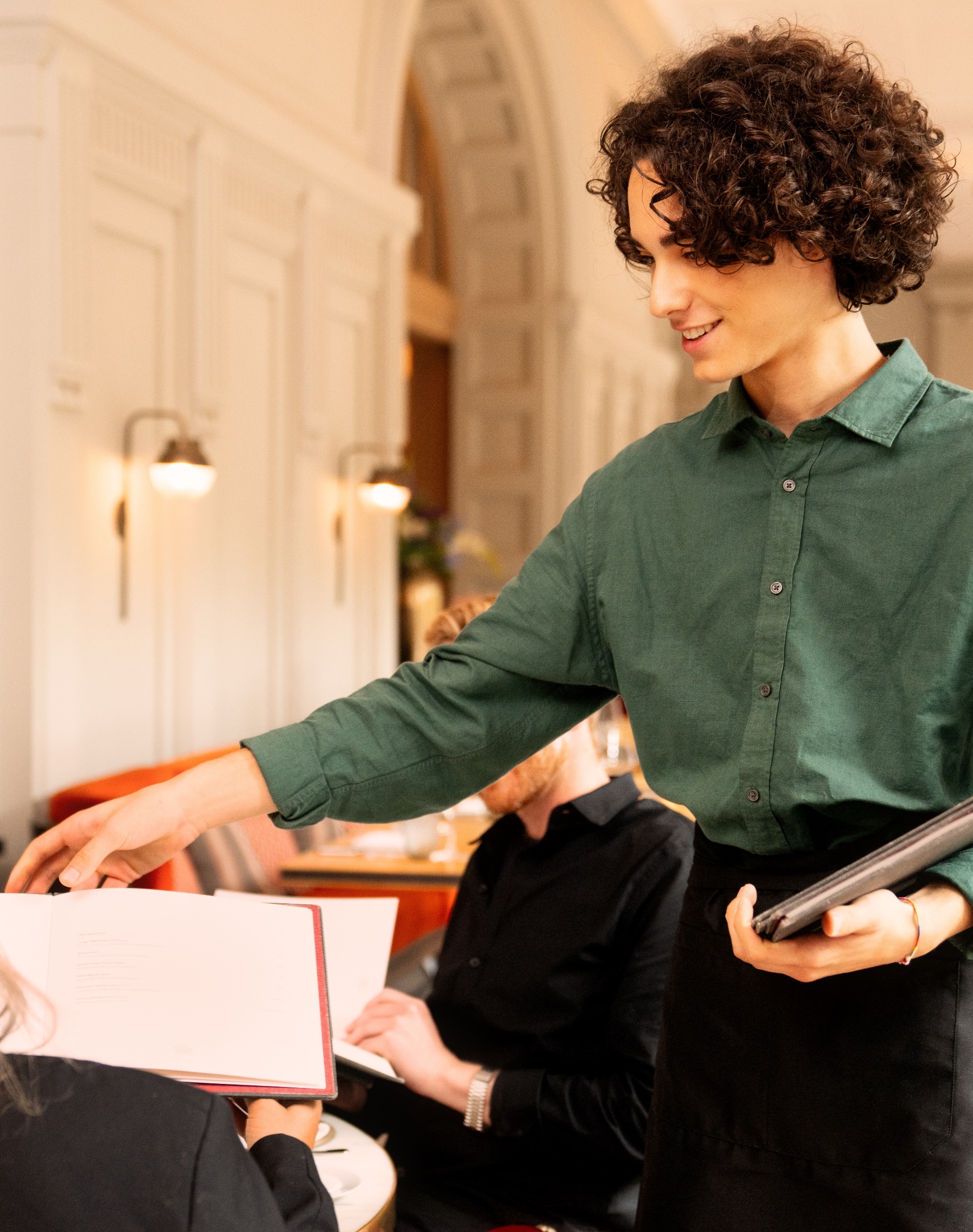 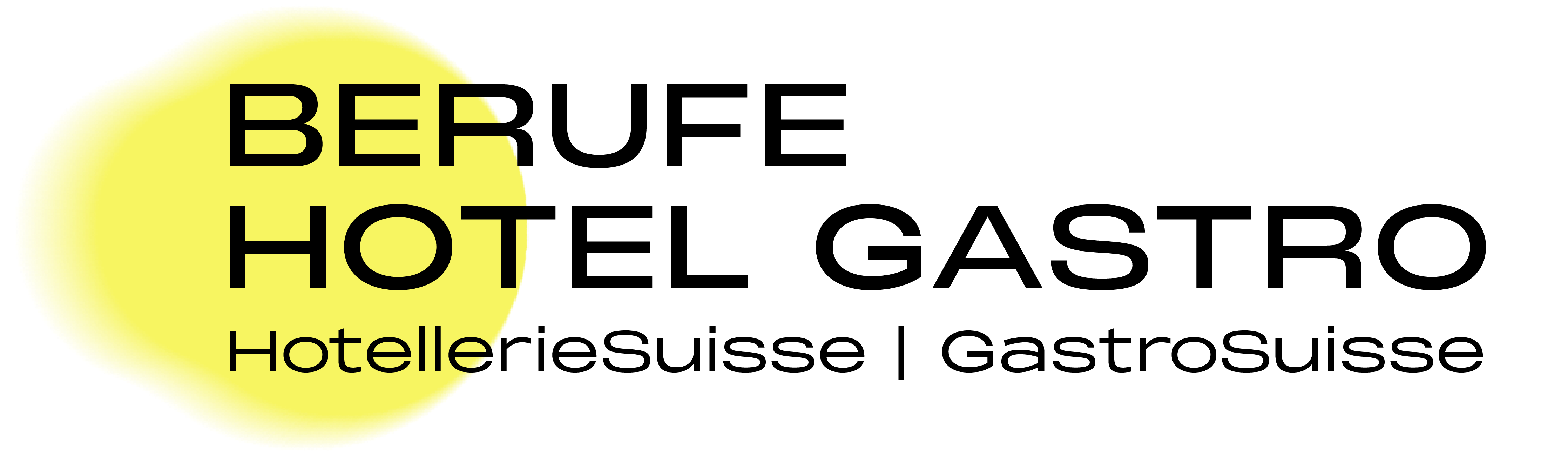 Restaurantfachfrau/-mann EFZ (ReFa)

Kommunikativ

Freude am Kontakt mit Menschen

Rasche Auffassungsgabe

Gepflegtes Erscheinungsbild

Auge fürs Detail
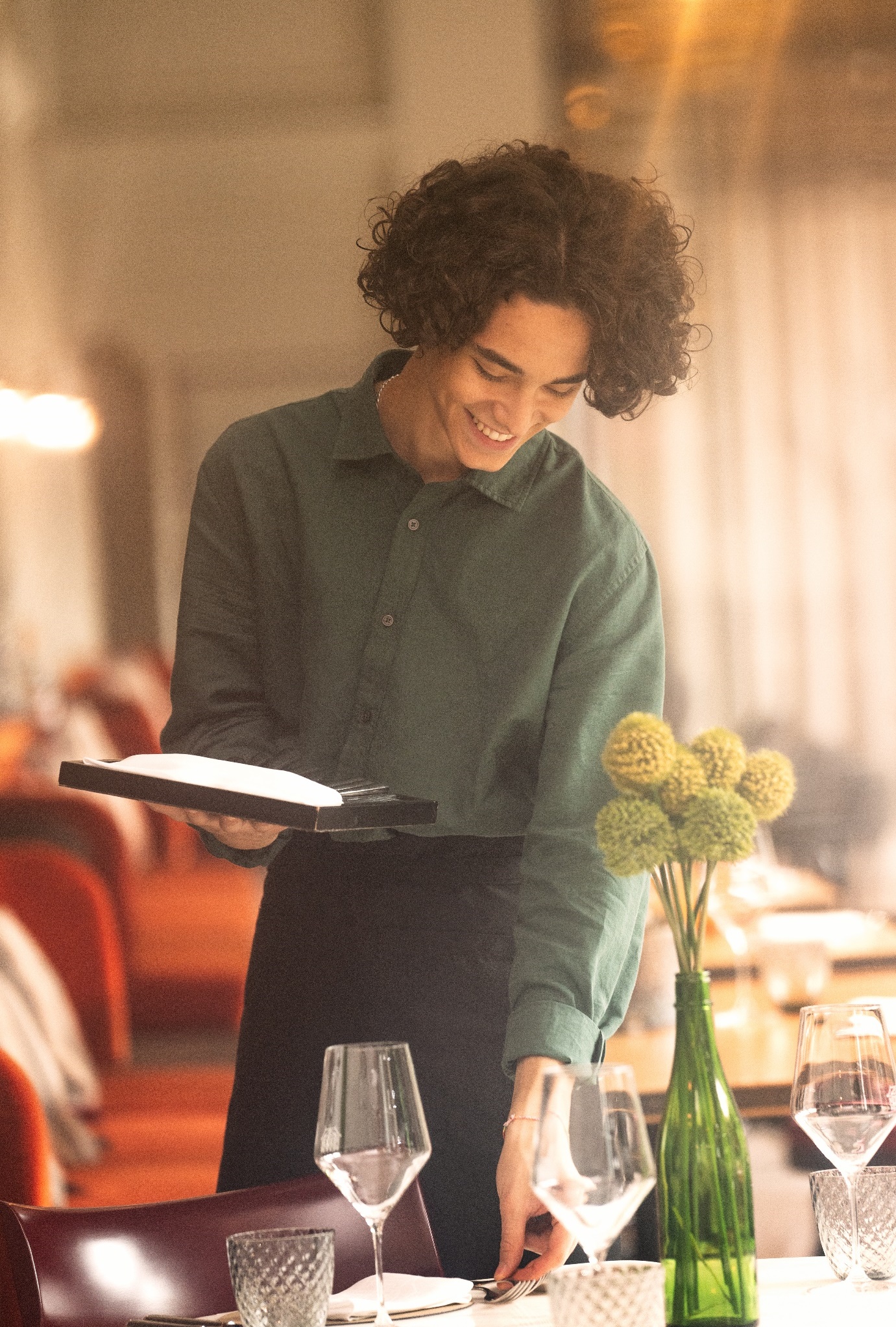 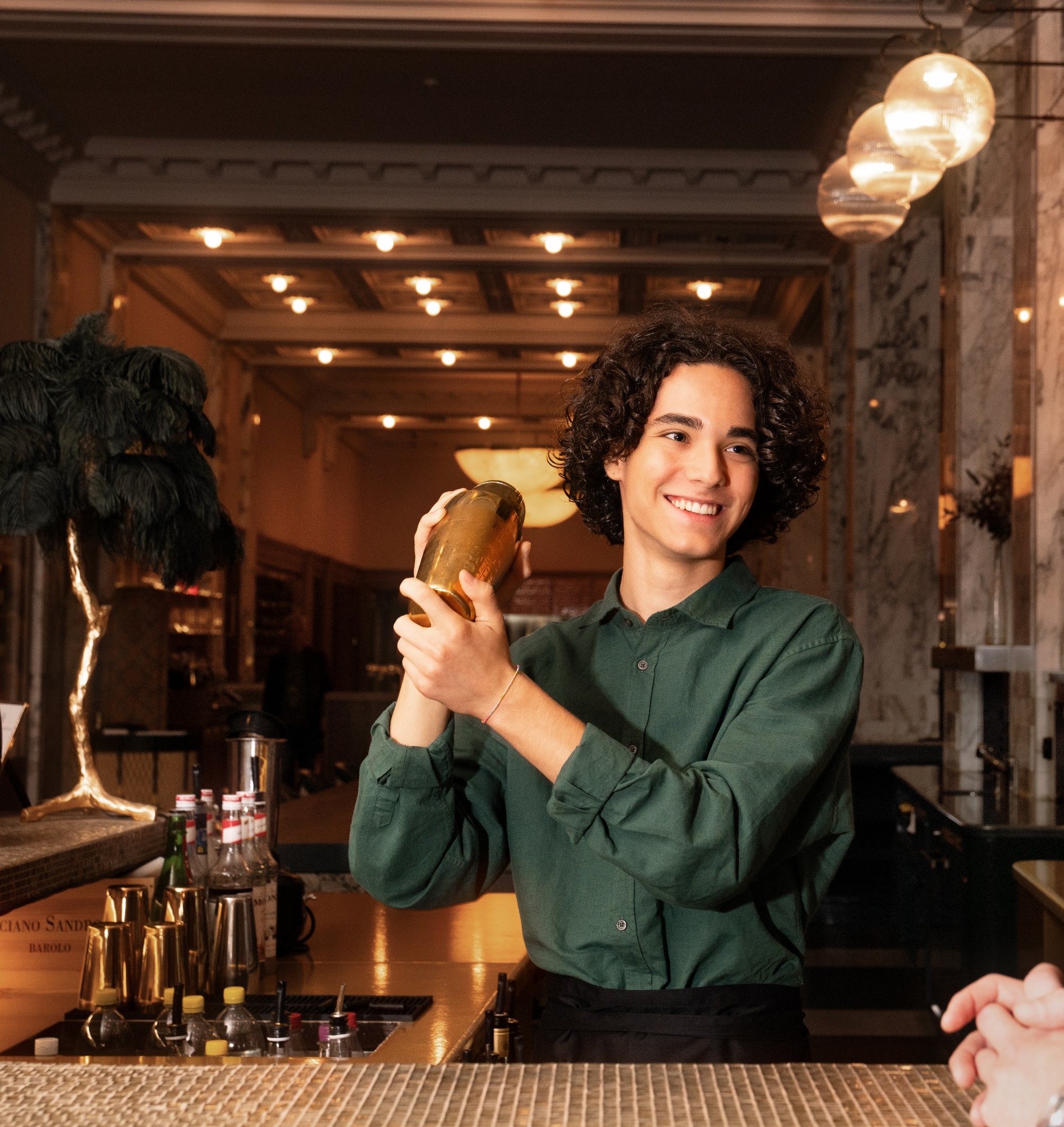 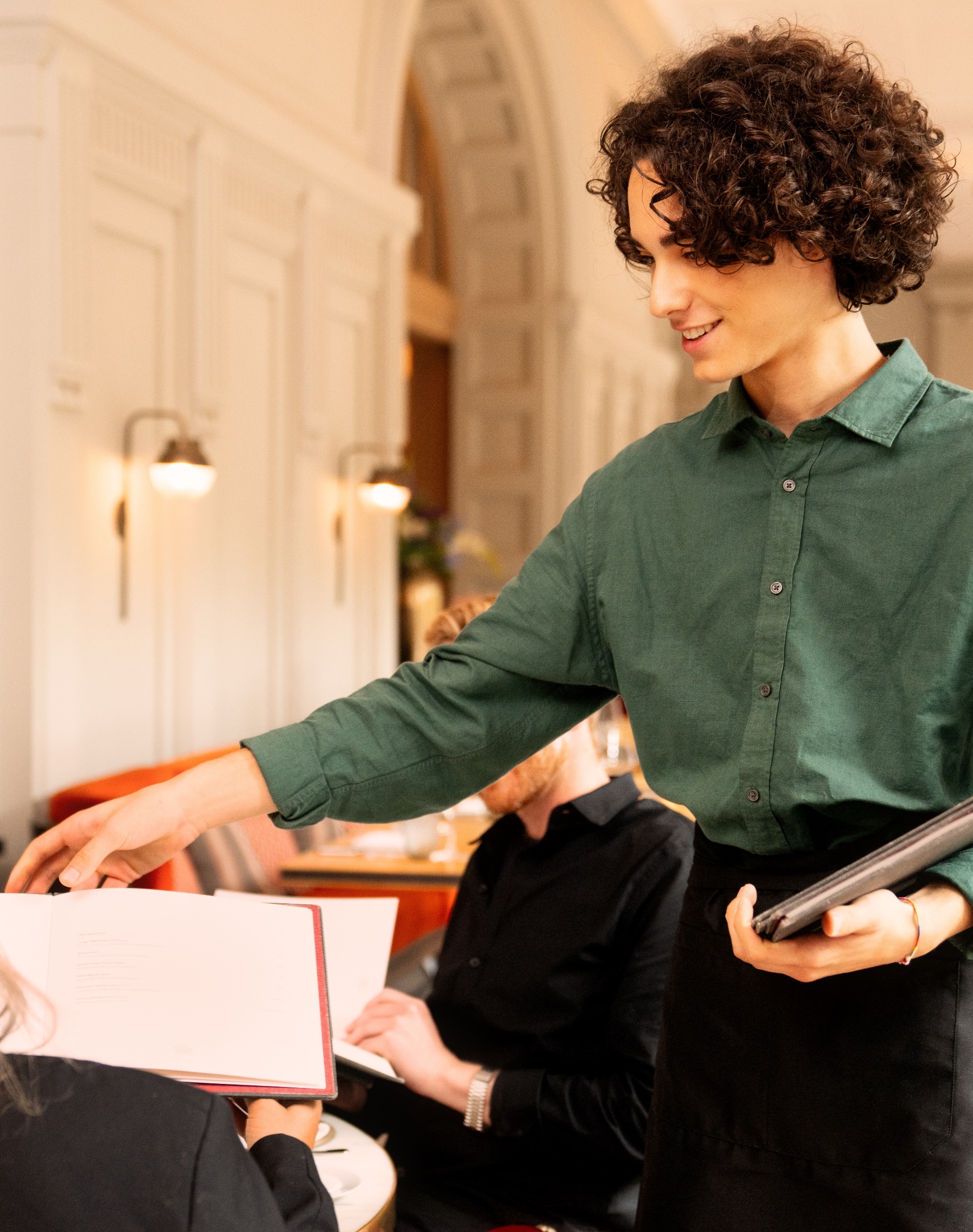 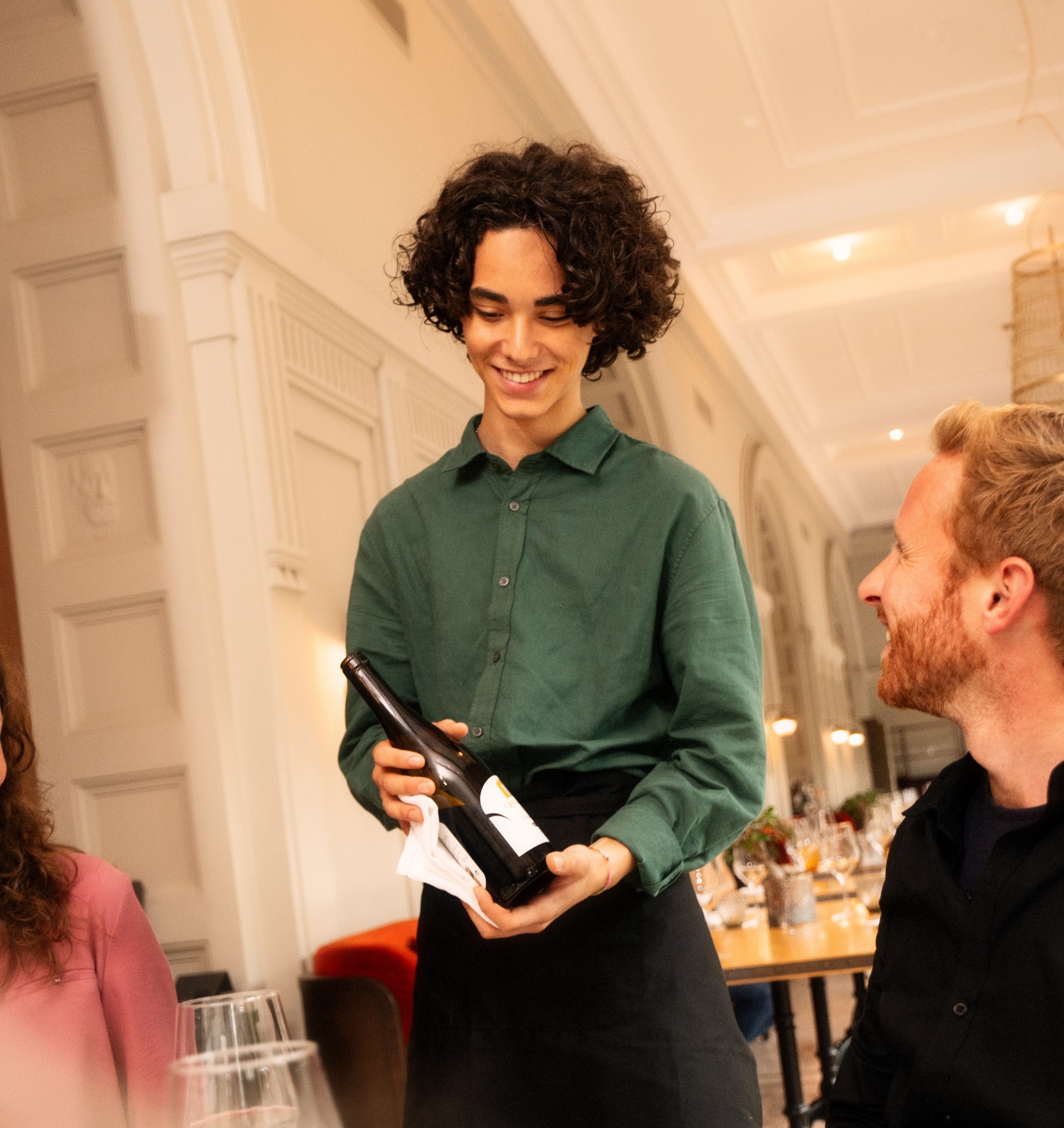 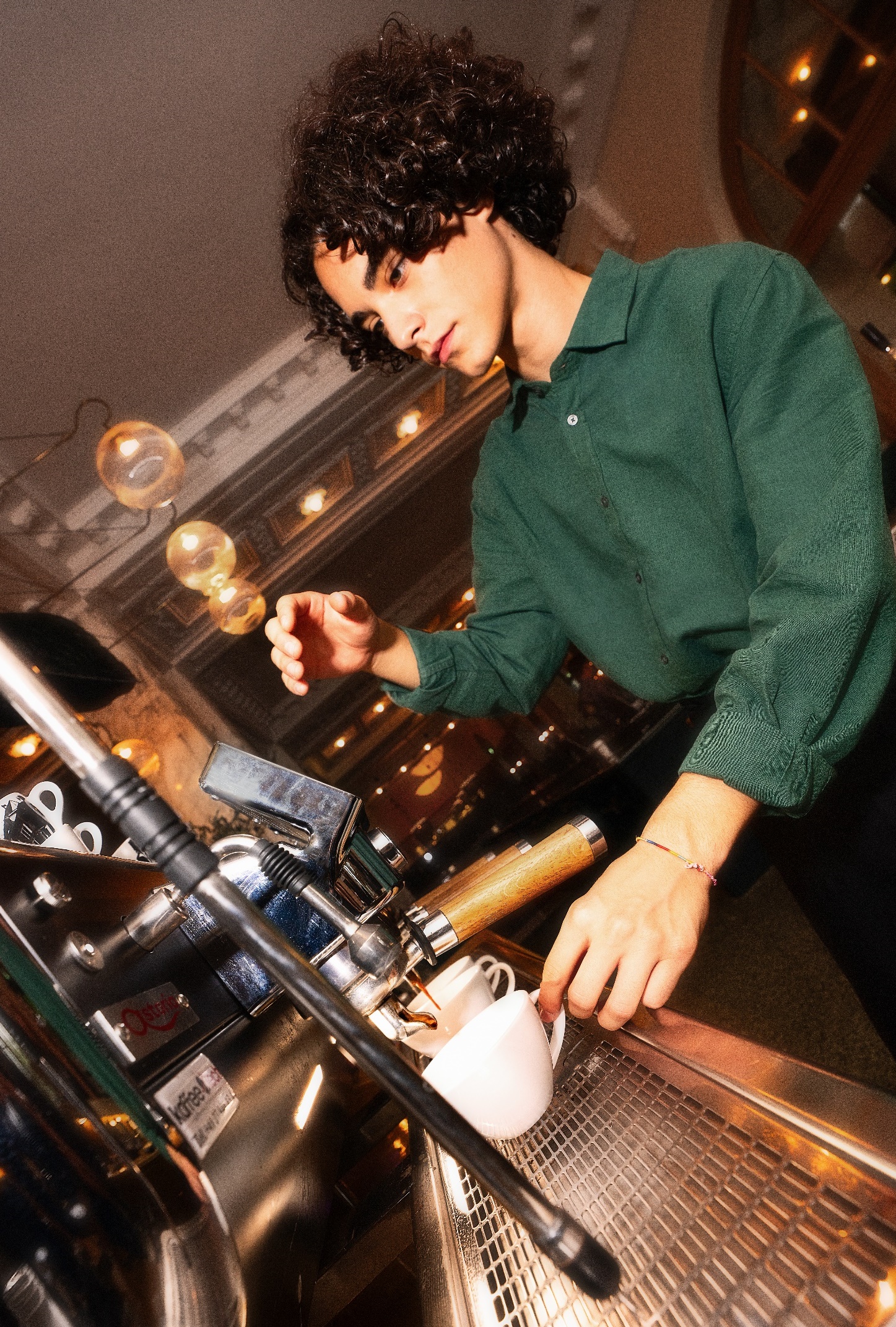 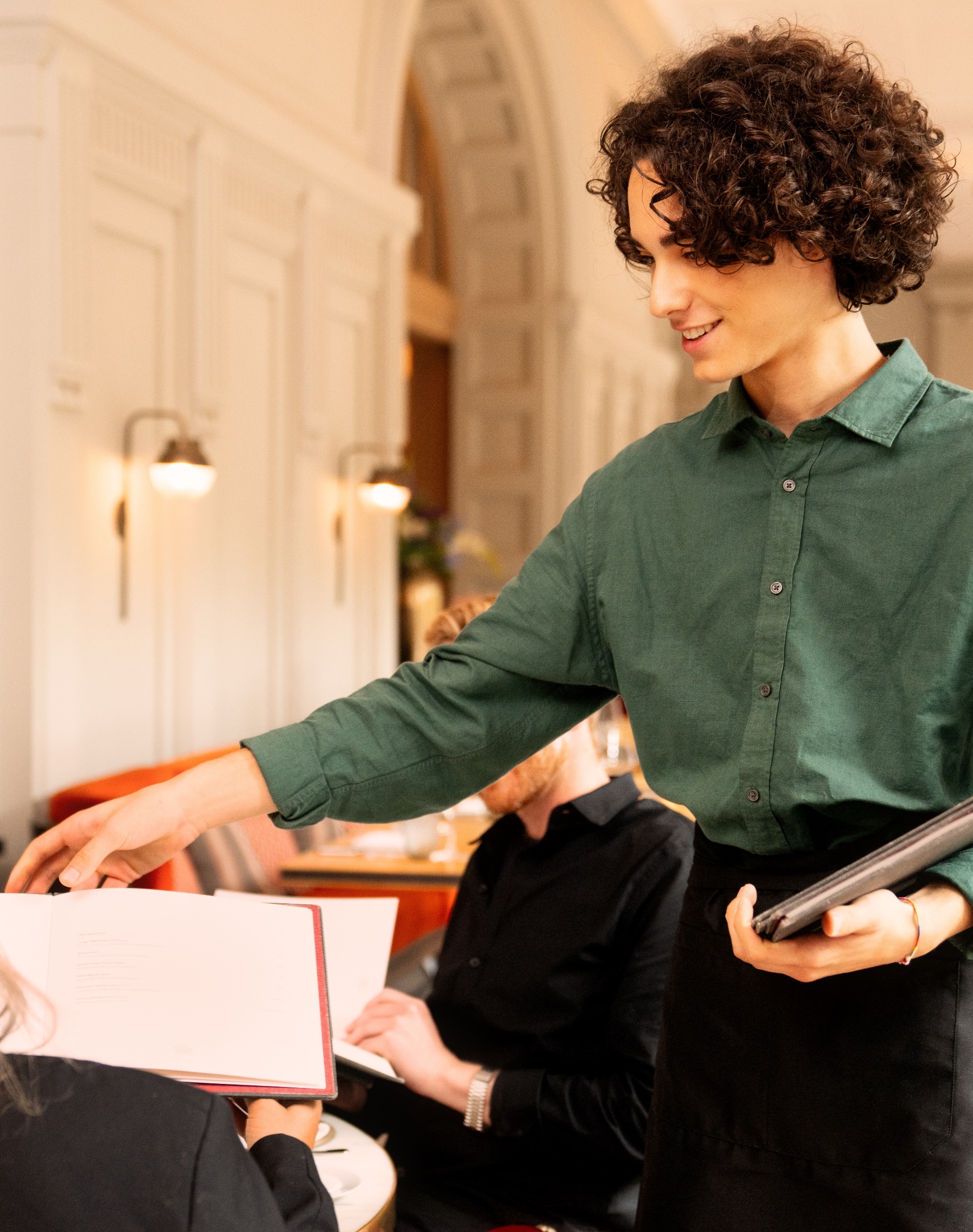 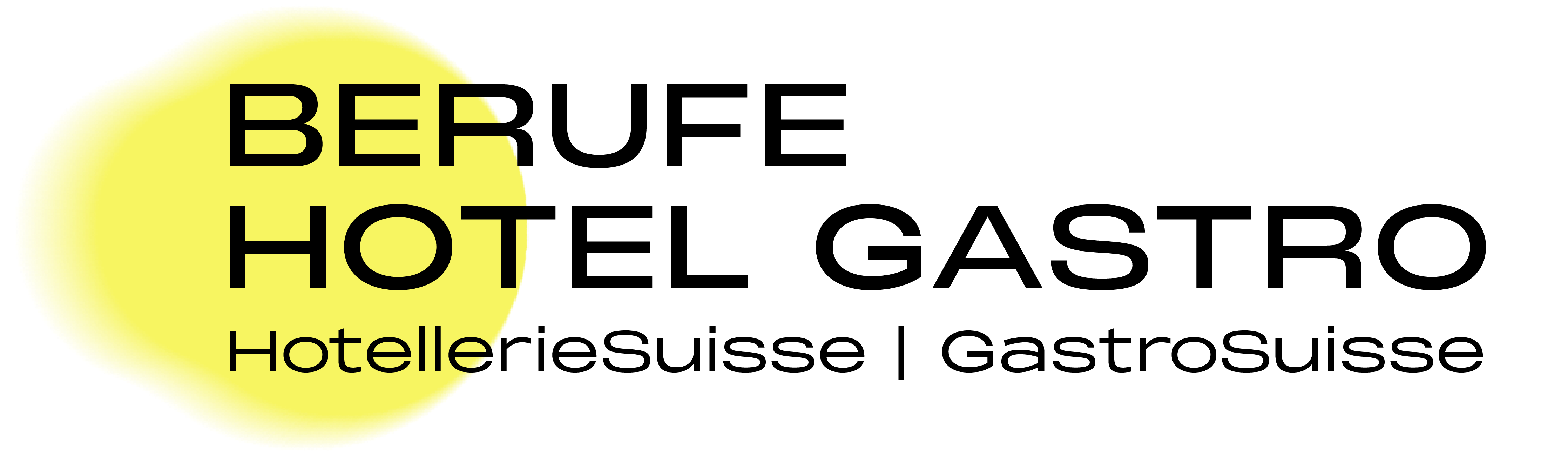 Ergänzungskompetenzen

Jung-Barista

Jung-Barkeeper

Jung-Sommelier

Jung-Chef de Rang


Sich festlegen bis Ende erstes Lehrjahr,
EK abhängig vom Lehrbetrieb/Betriebskonzept
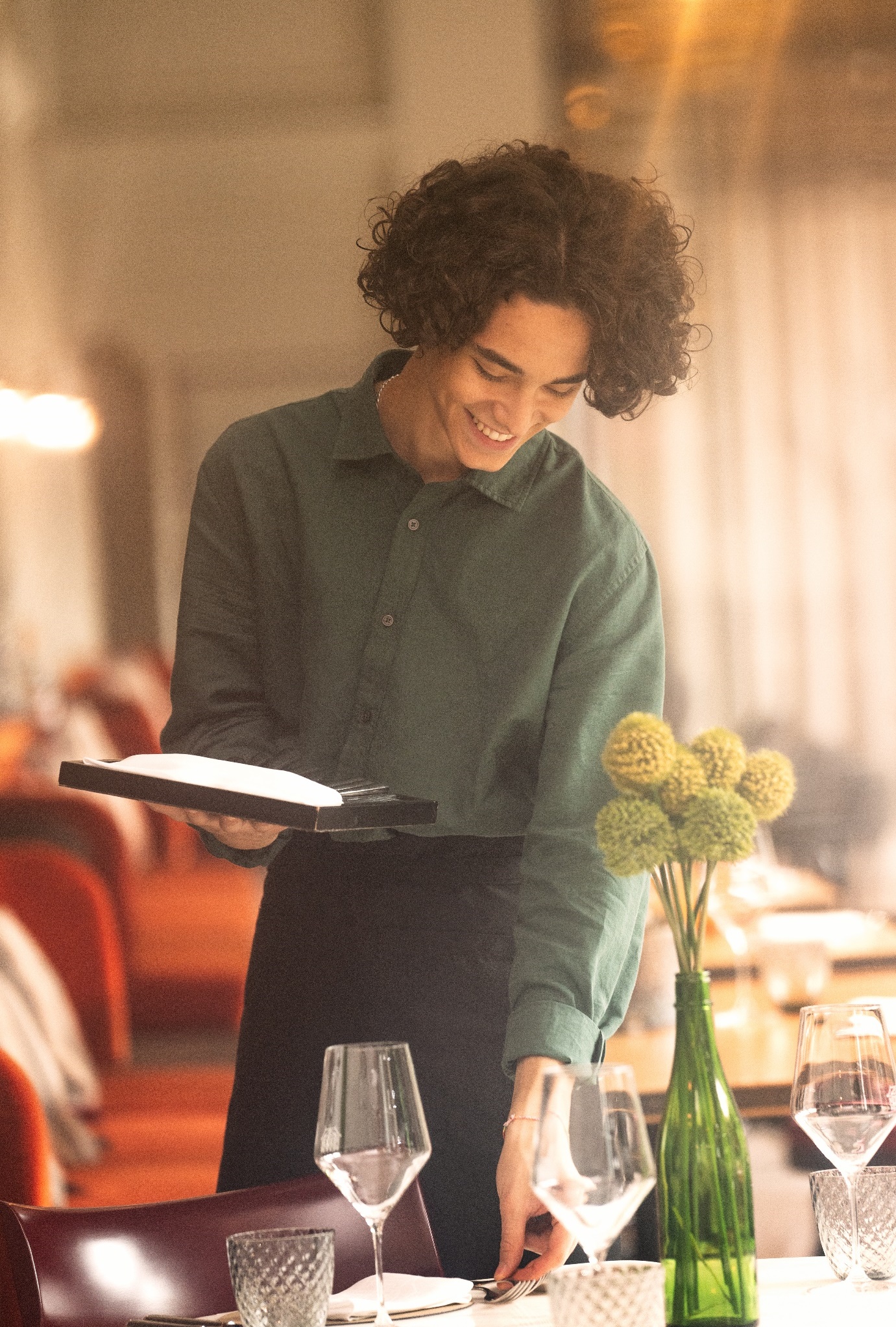 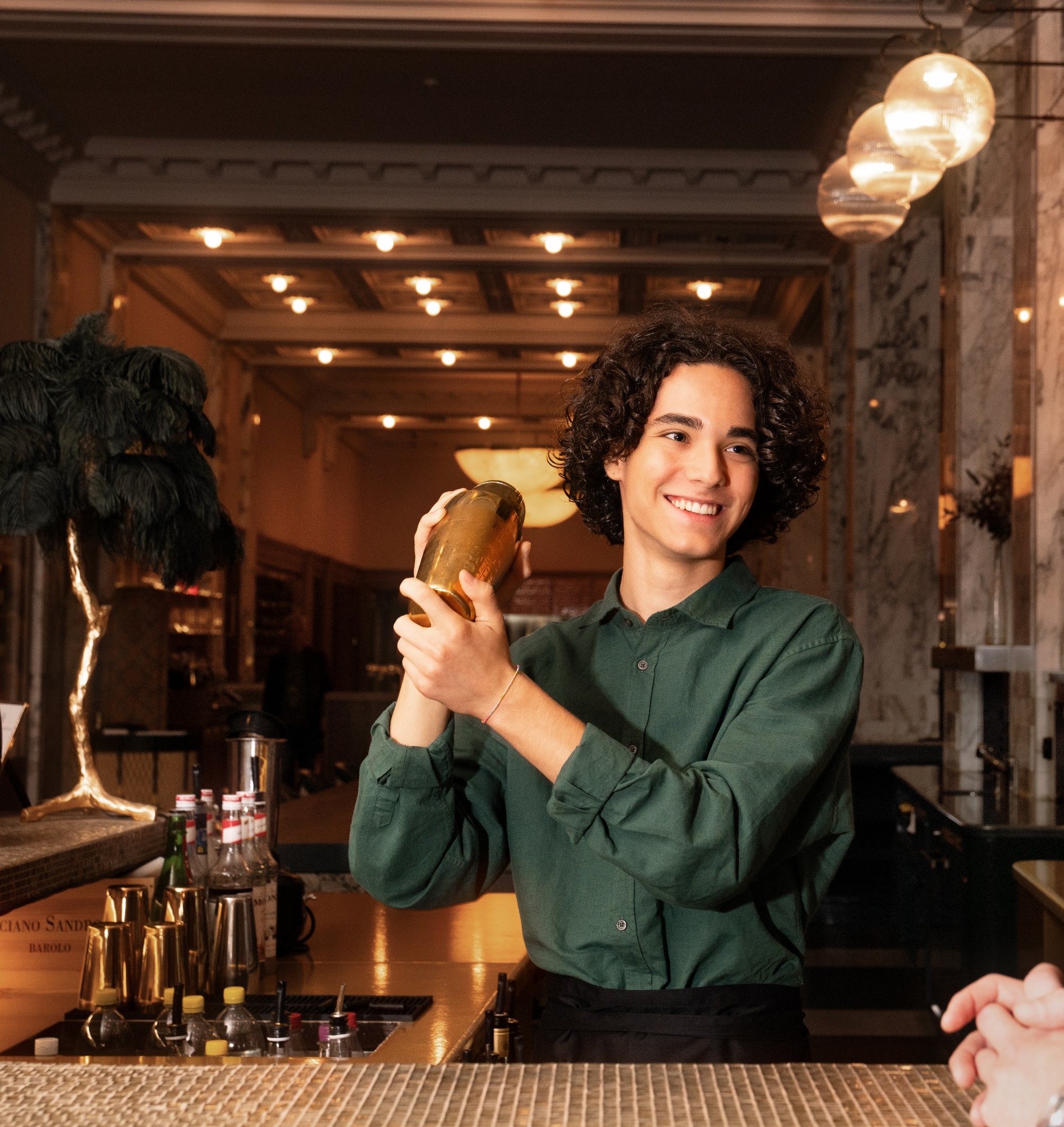 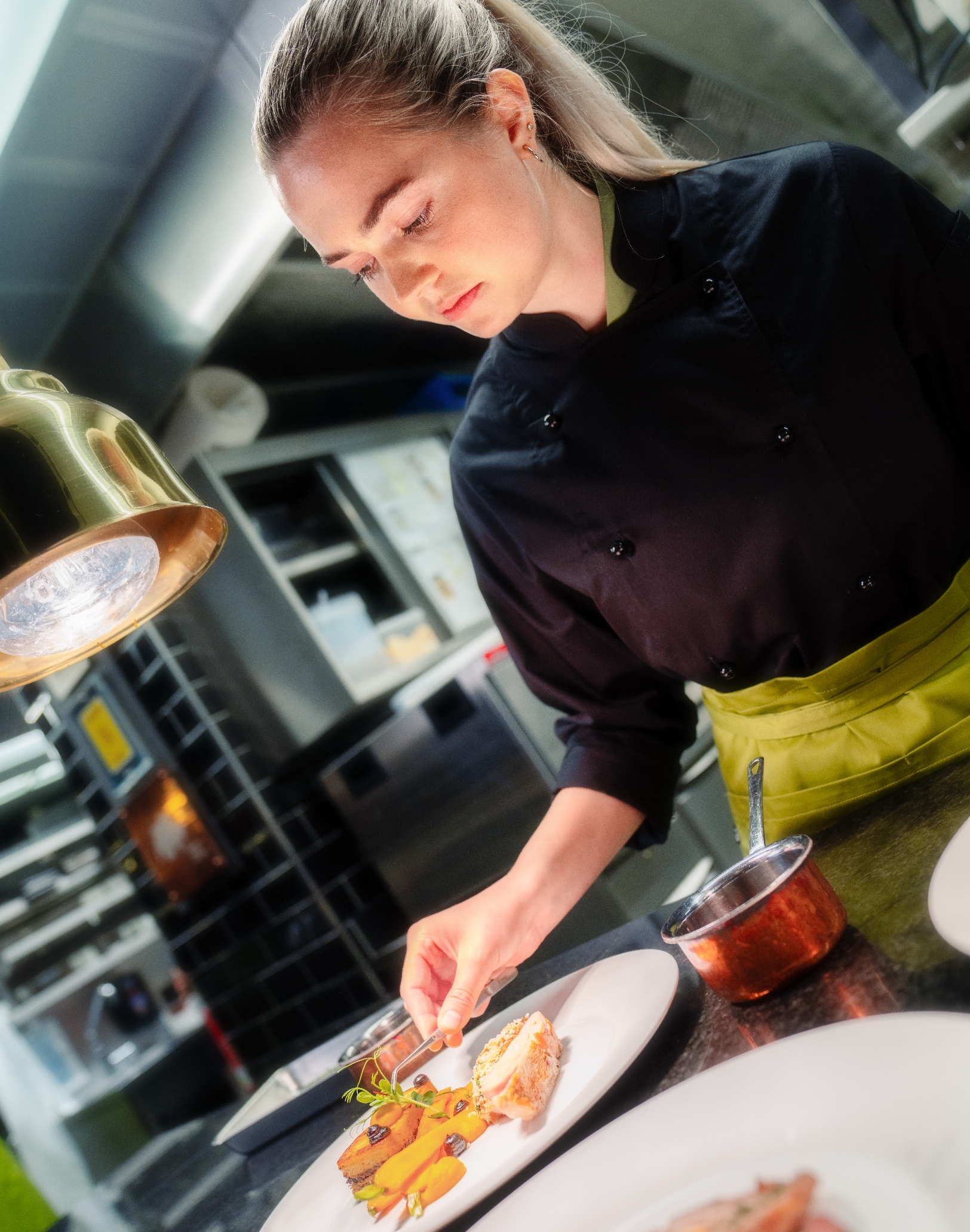 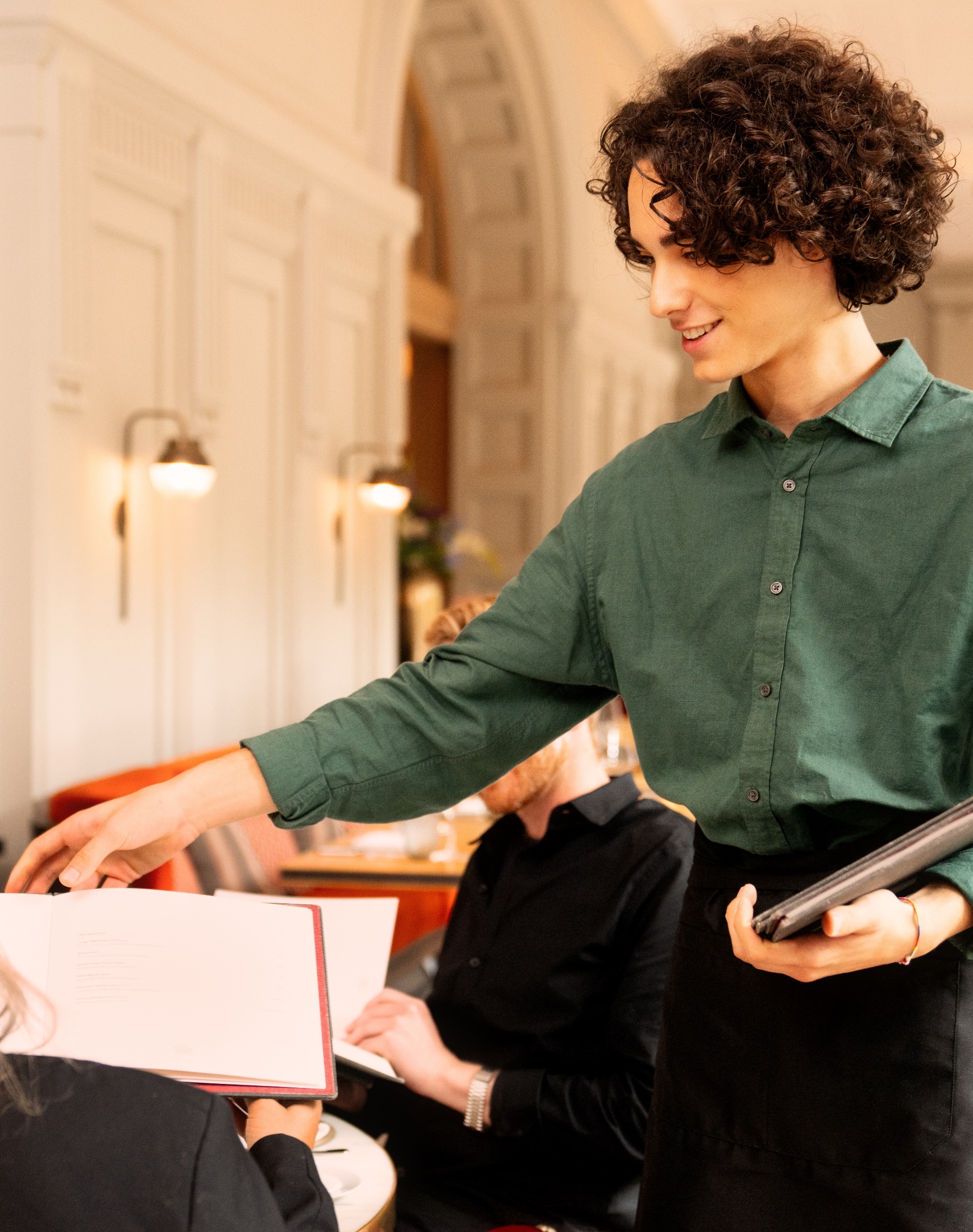 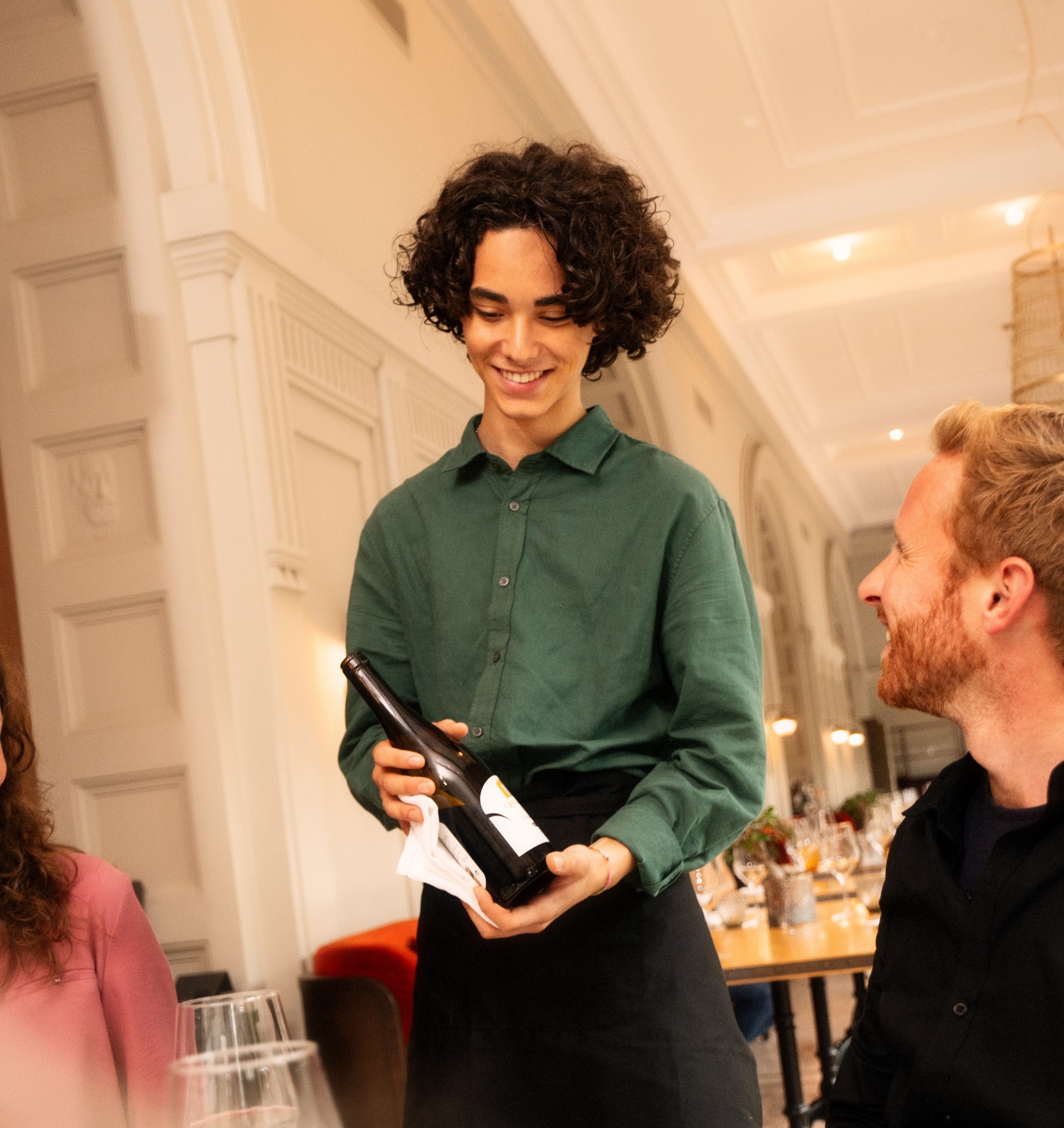 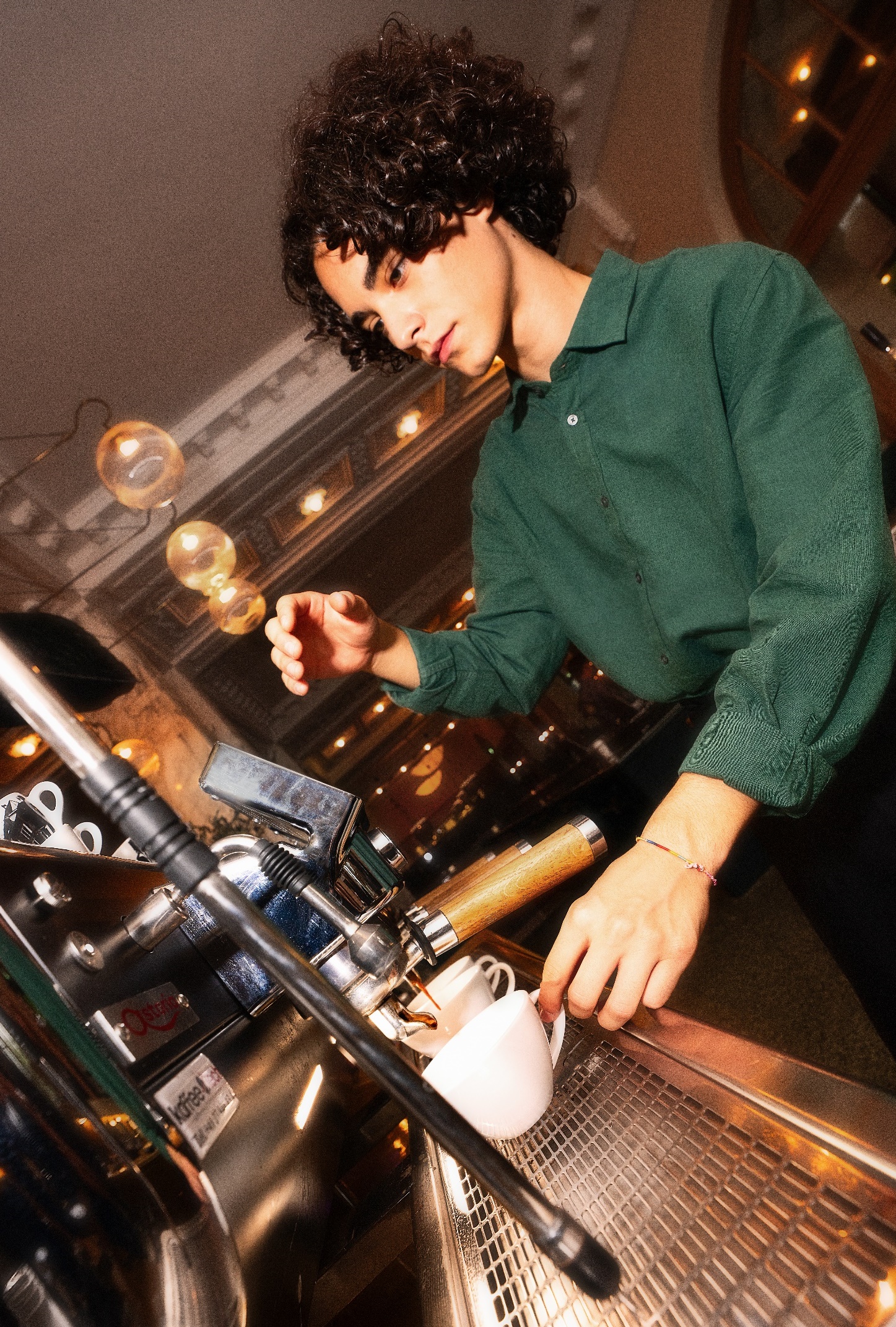 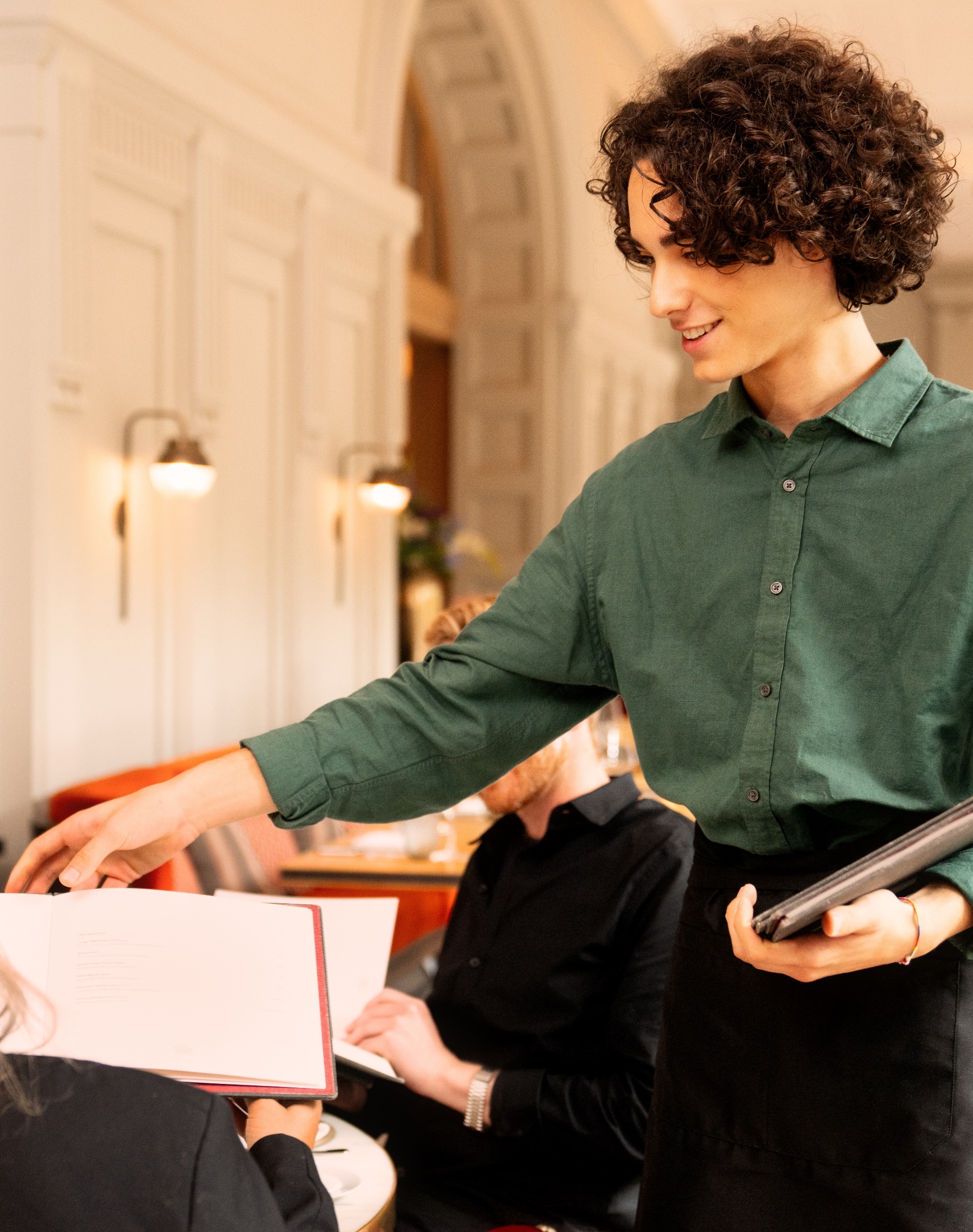 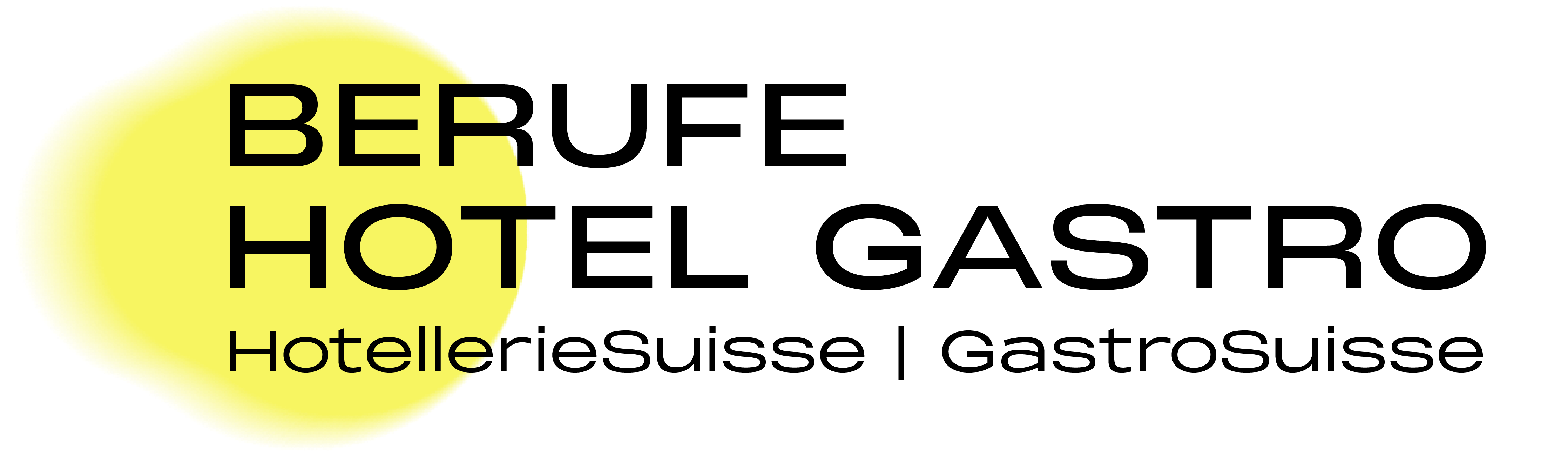 Köchin / Koch EFZ

Kreativ

Teamplayer

Guter Geschmacksinn

Mag Hygiene & Ordnung

Auge zur Präsentation
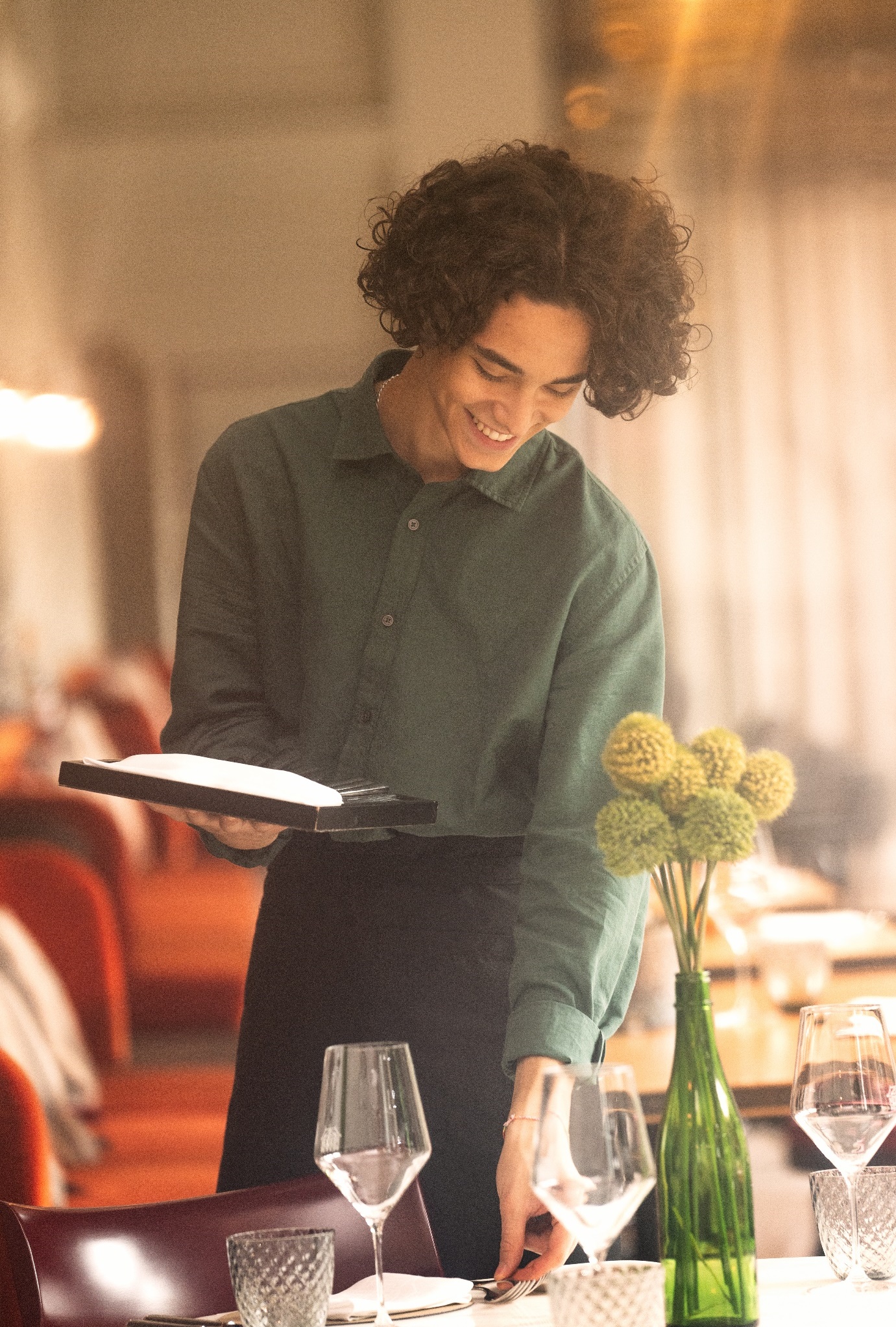 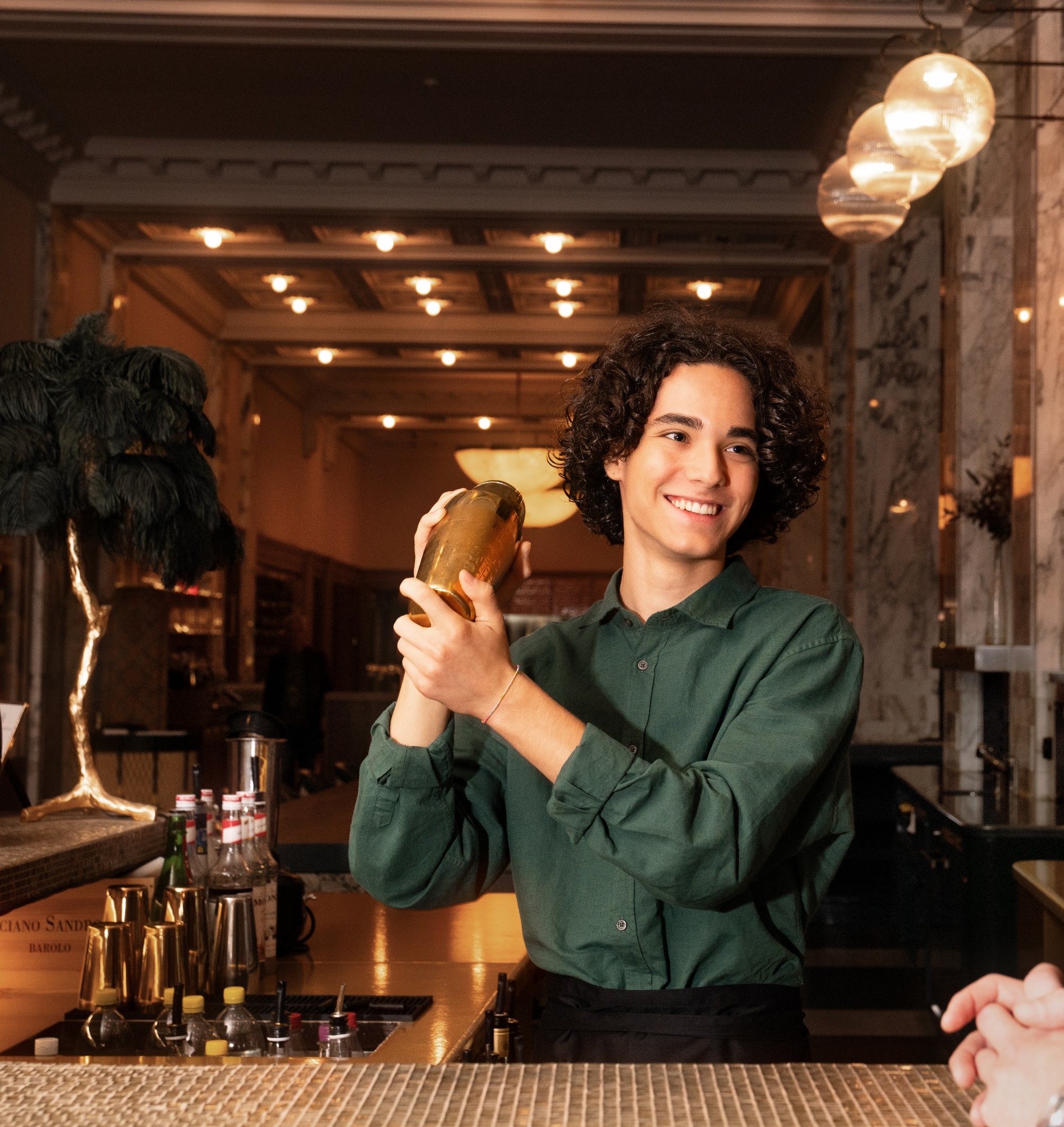 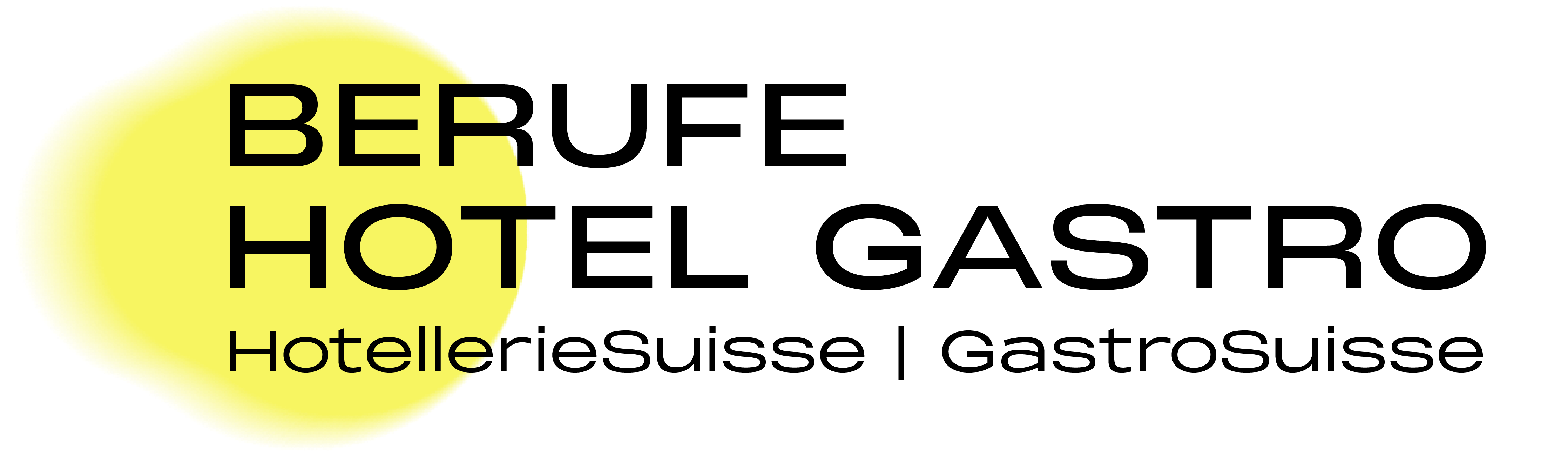 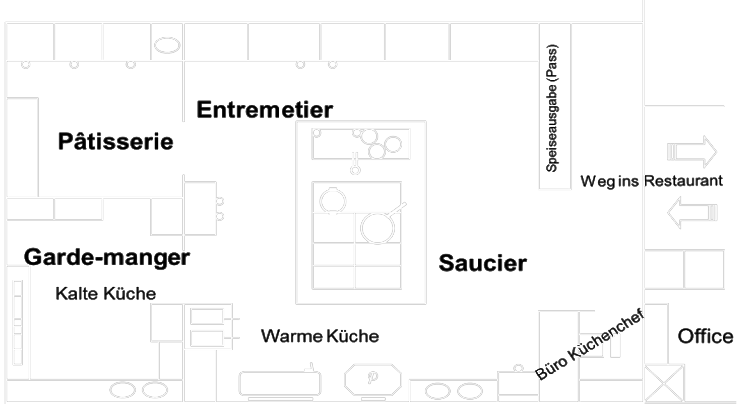 Grundriss einer Grossküche
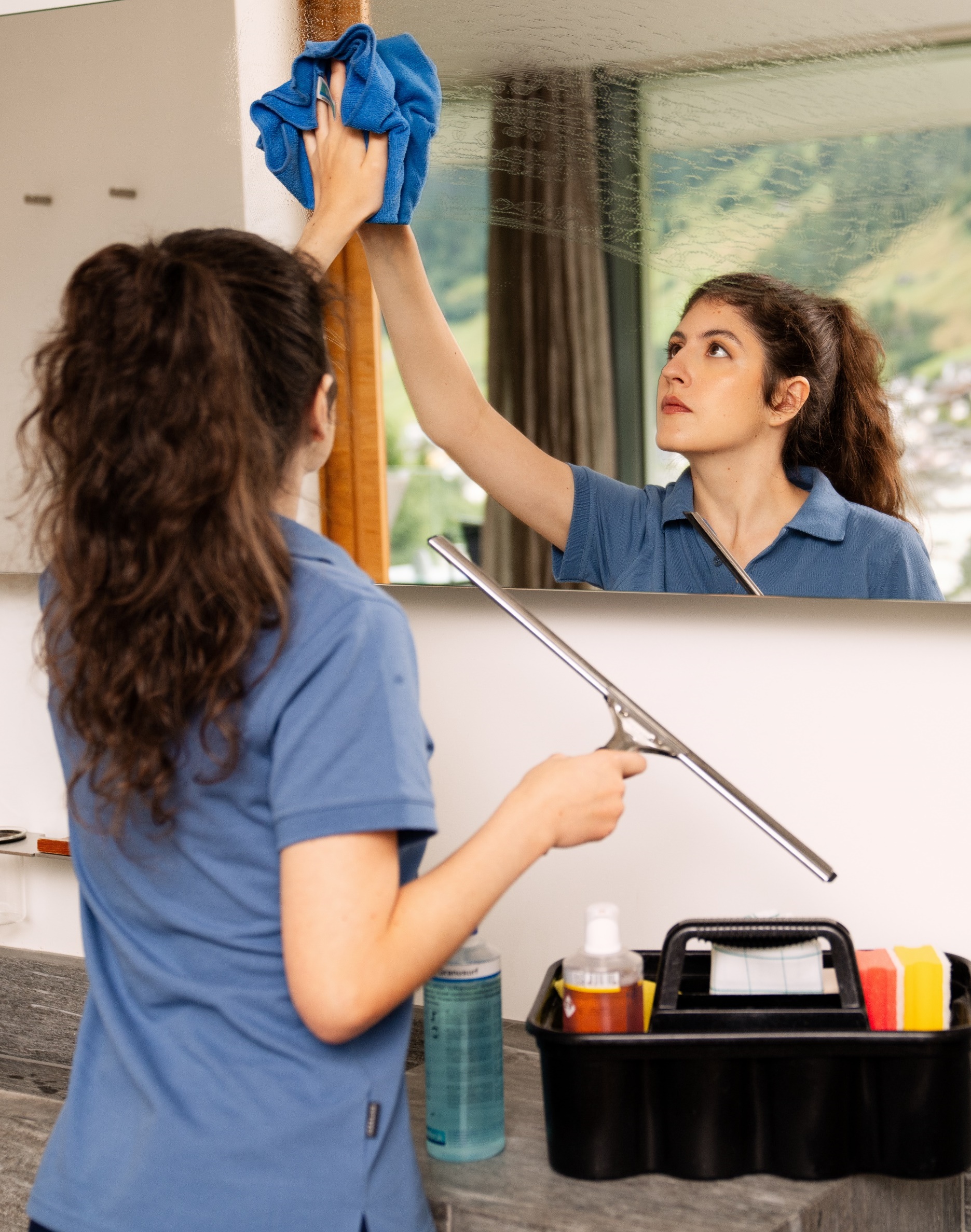 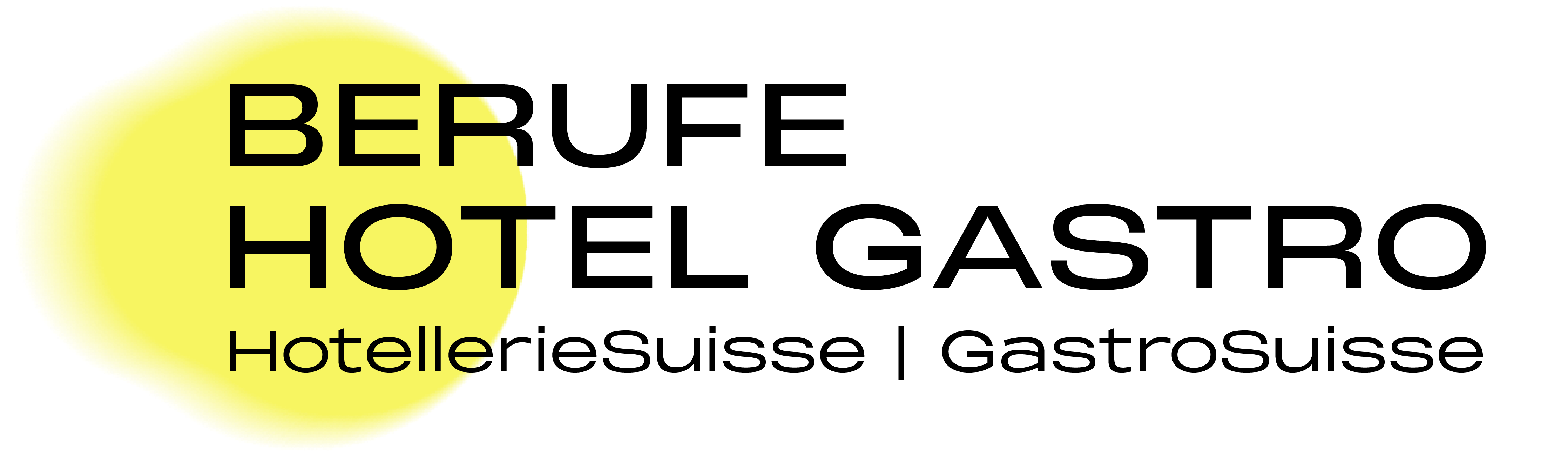 Fachfrau/-mann Hotellerie-Hauswirtschaft EFZ (FaHo)

Ordentlich und Sauber

Kontakt mit Menschen und Kulturen

Talent fürs Organisieren und Planen

Selbstständiges Arbeiten

Geschickt mit technischen Geräten
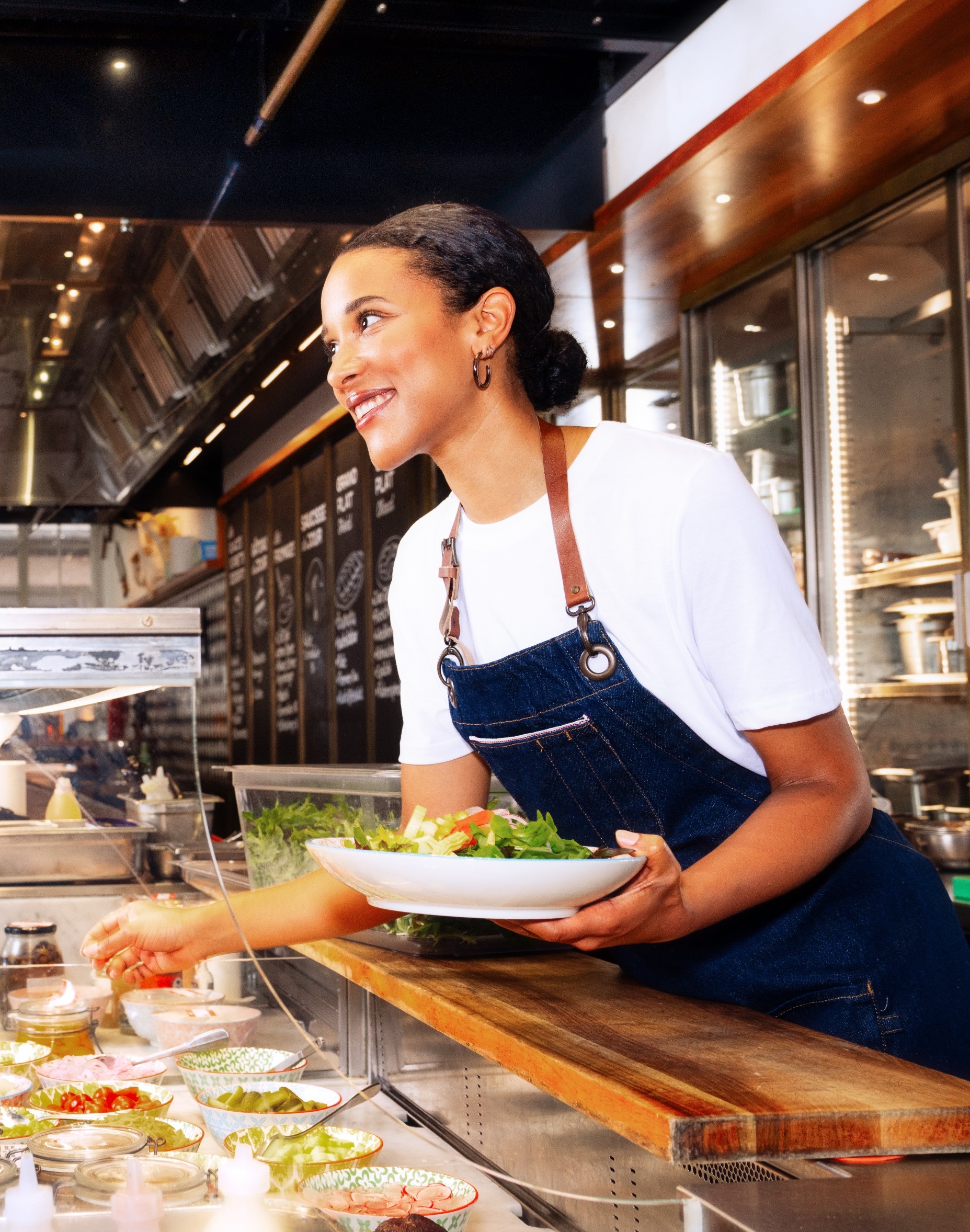 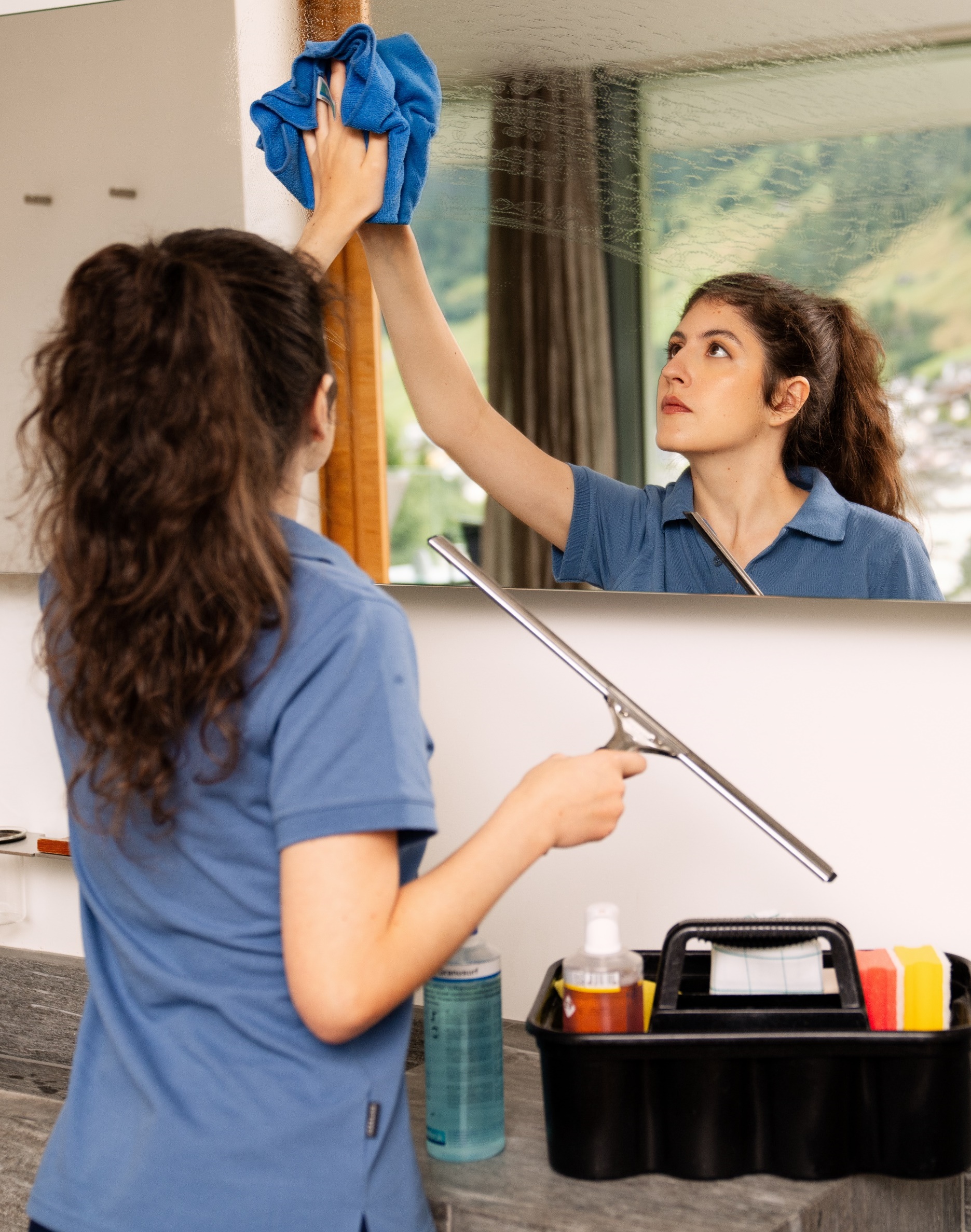 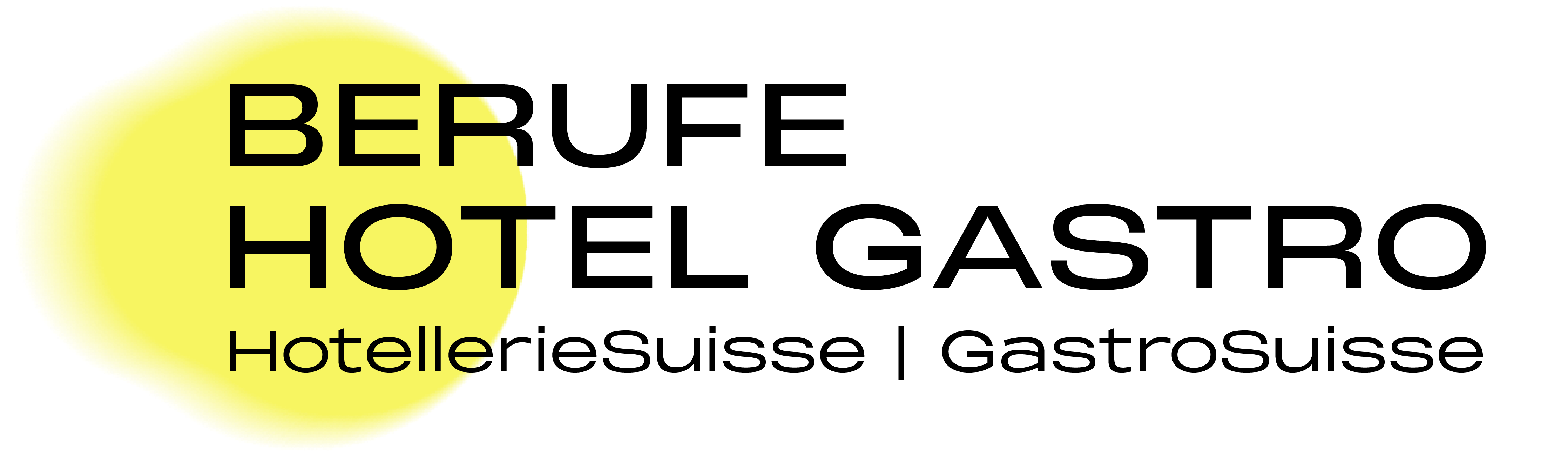 Systemgastronomie-fachfrau/-mann EFZ (SyGa)

Gut organisierte Arbeit im Team

Freude am Berechnen und Budgetieren 

Interesse an Speisen und deren Zubereitung

Kontakt mit Gästen

Rasche Auffassungsgabe
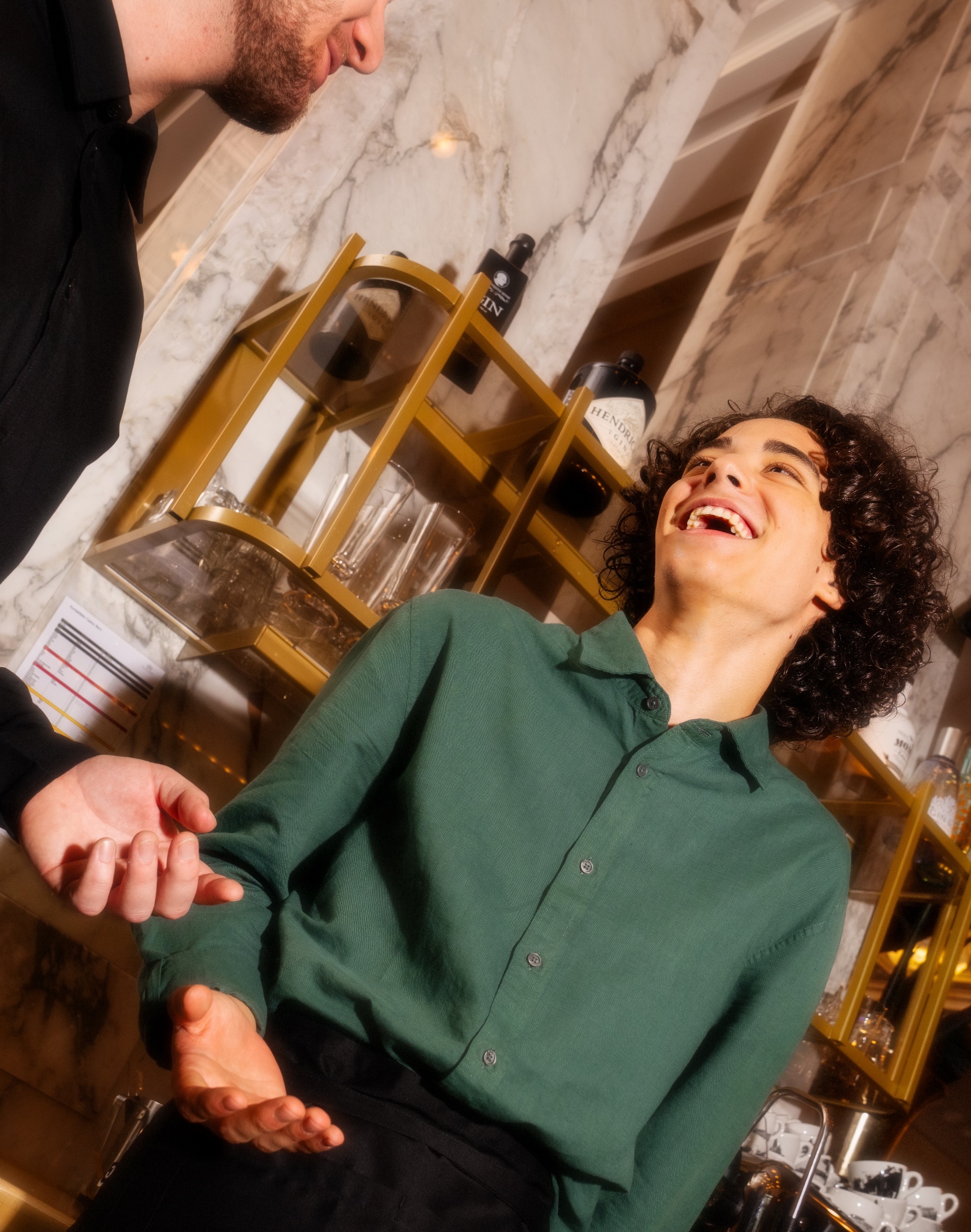 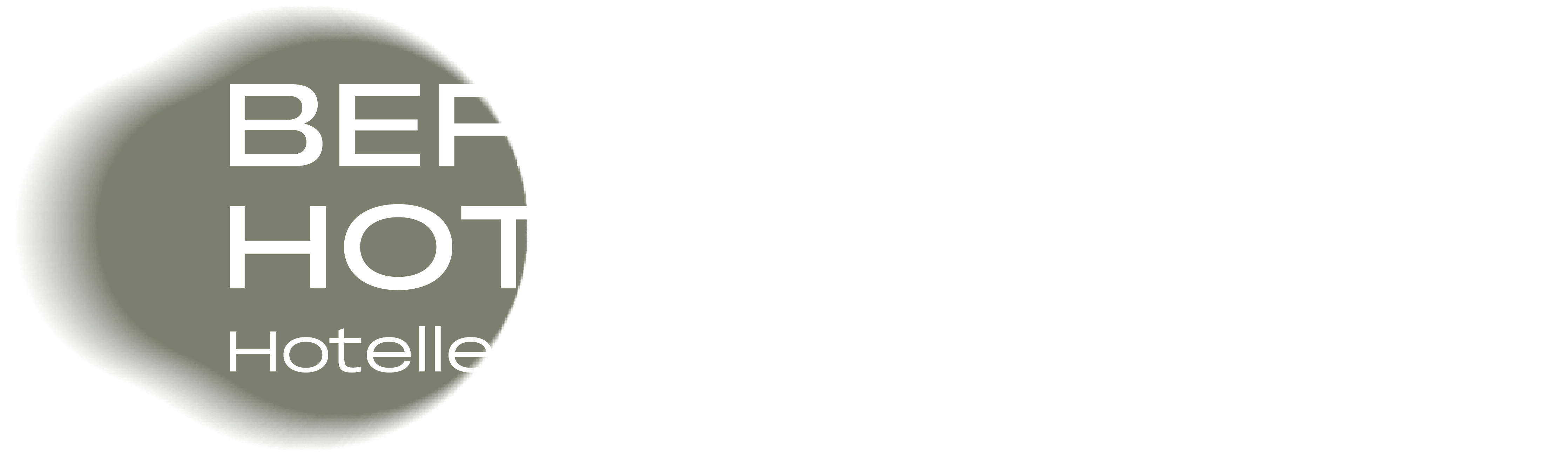 Eidgenössisches Berufsattest (EBA)


Restaurantangestellte/r EBA

Küchenangestellte/r EBA

Praktiker/in Hotellerie-Hauswirtschaft EBA

Systemgastronomiepraktiker/in EBA 
    (ab 2025)


Dauer: 2 Jahre

Durchlässigkeit: in das zweite Lehrjahr der Grundbildung mit EFZ
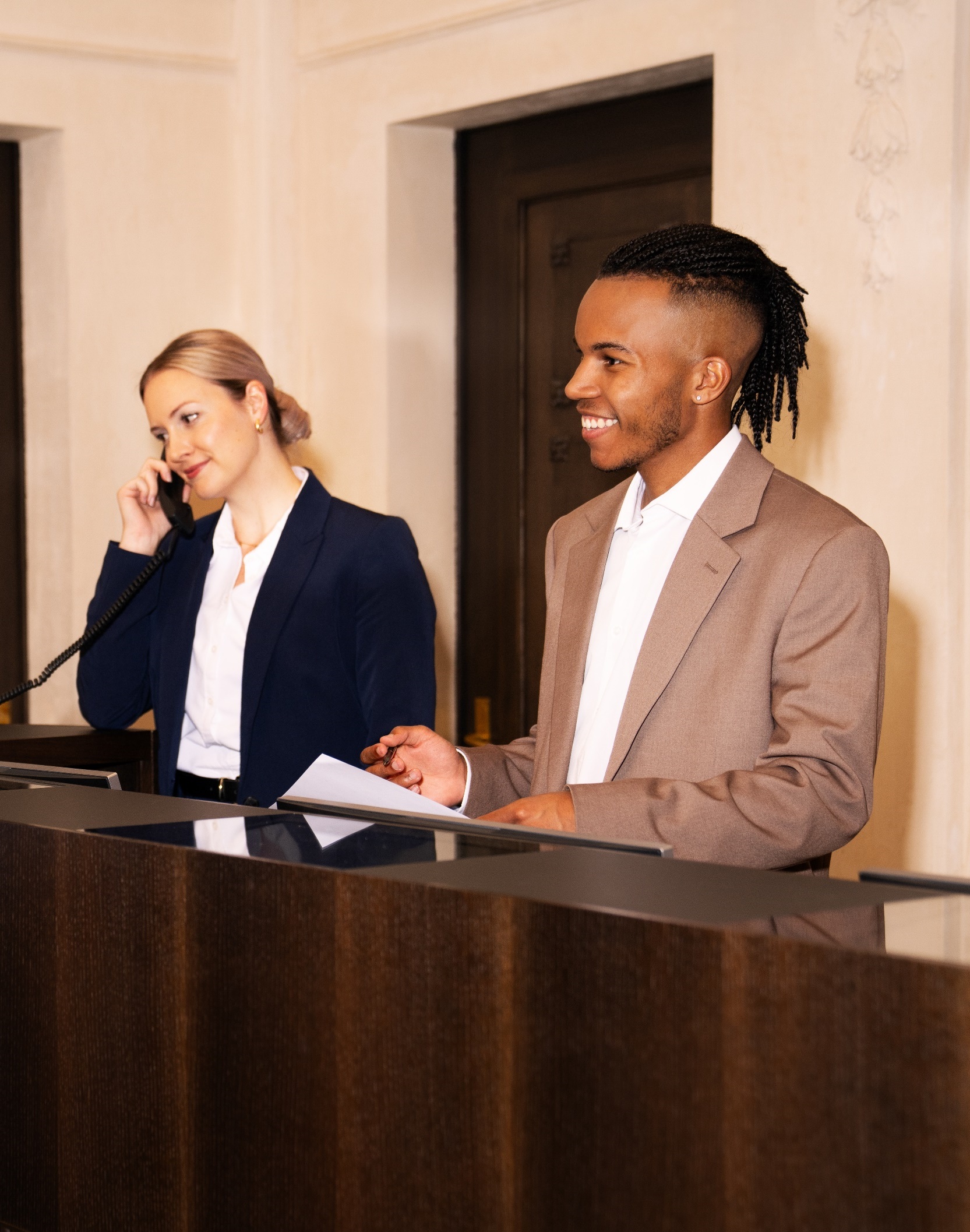 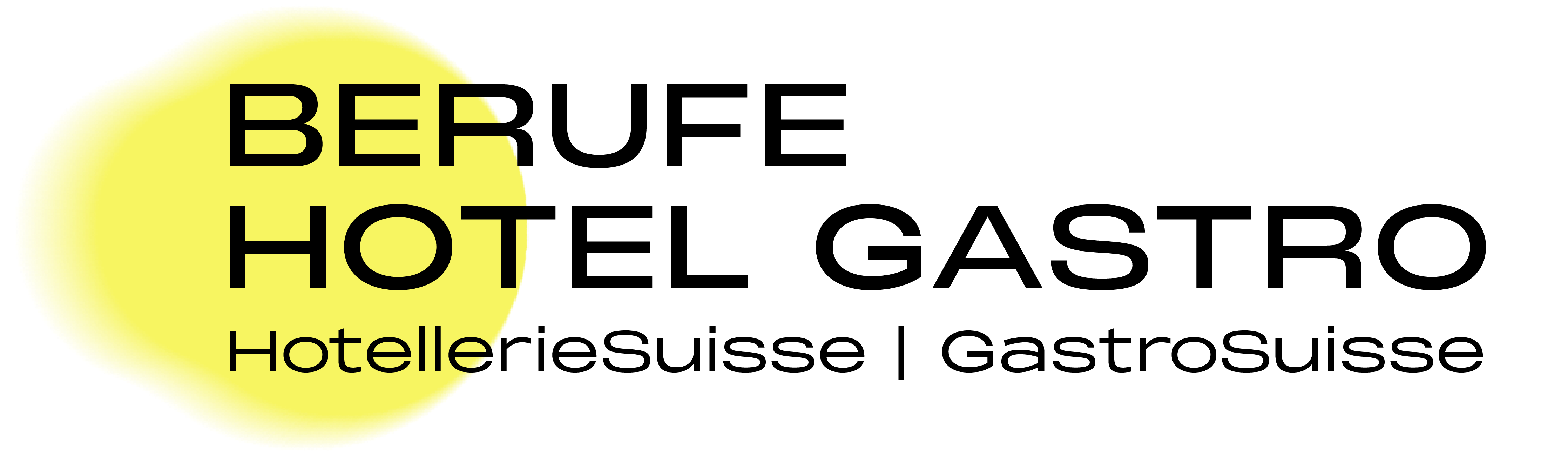 Kauffrau/-mann EFZ HGT 
(Hotel-Gastro-Tourismus)

Organisationstalent

Kommunikativ und sprachgewandt

Schätzt gute Umgangsformen

Selbstsicher und freundlich

Freude am Umgang mit Zahlen
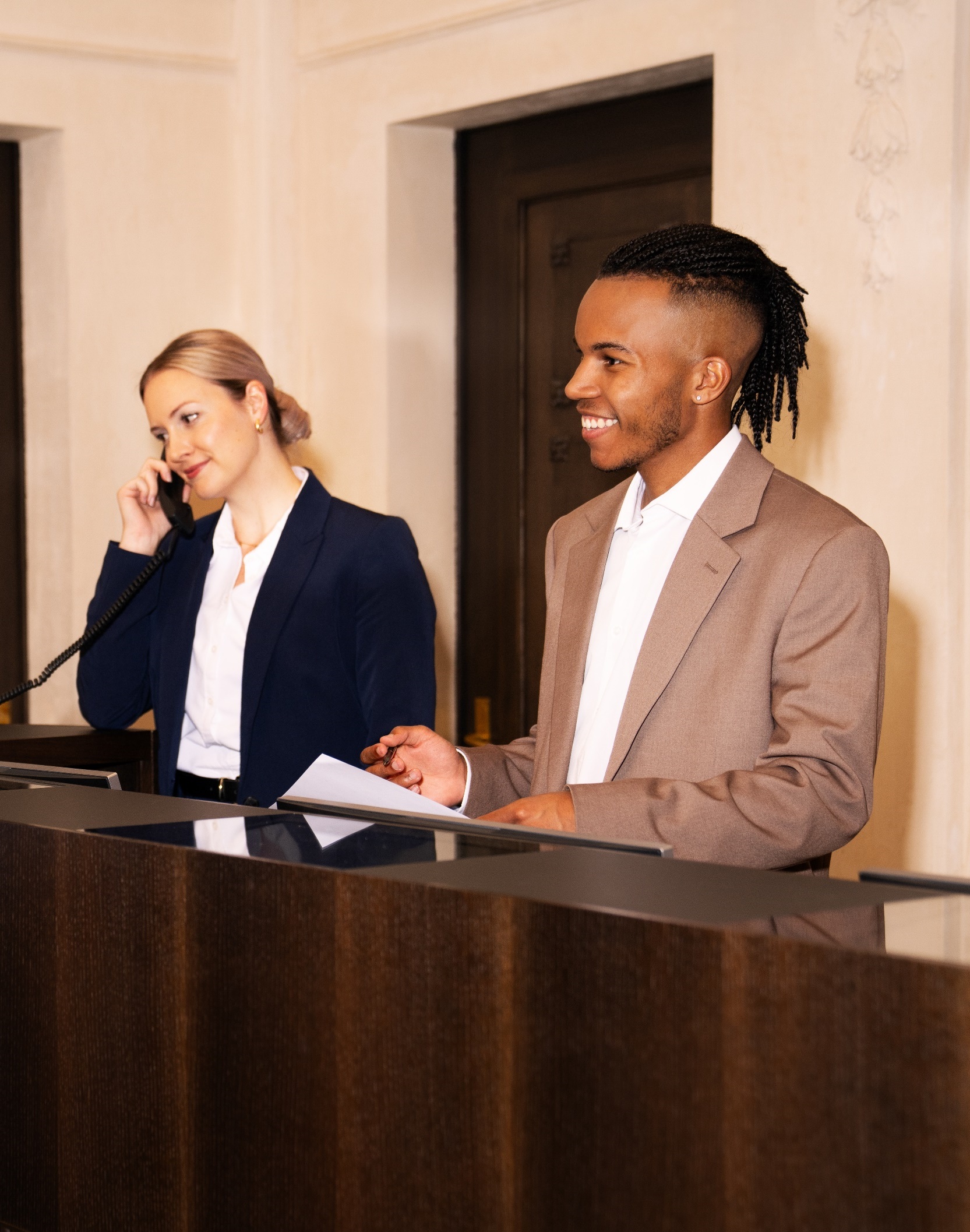 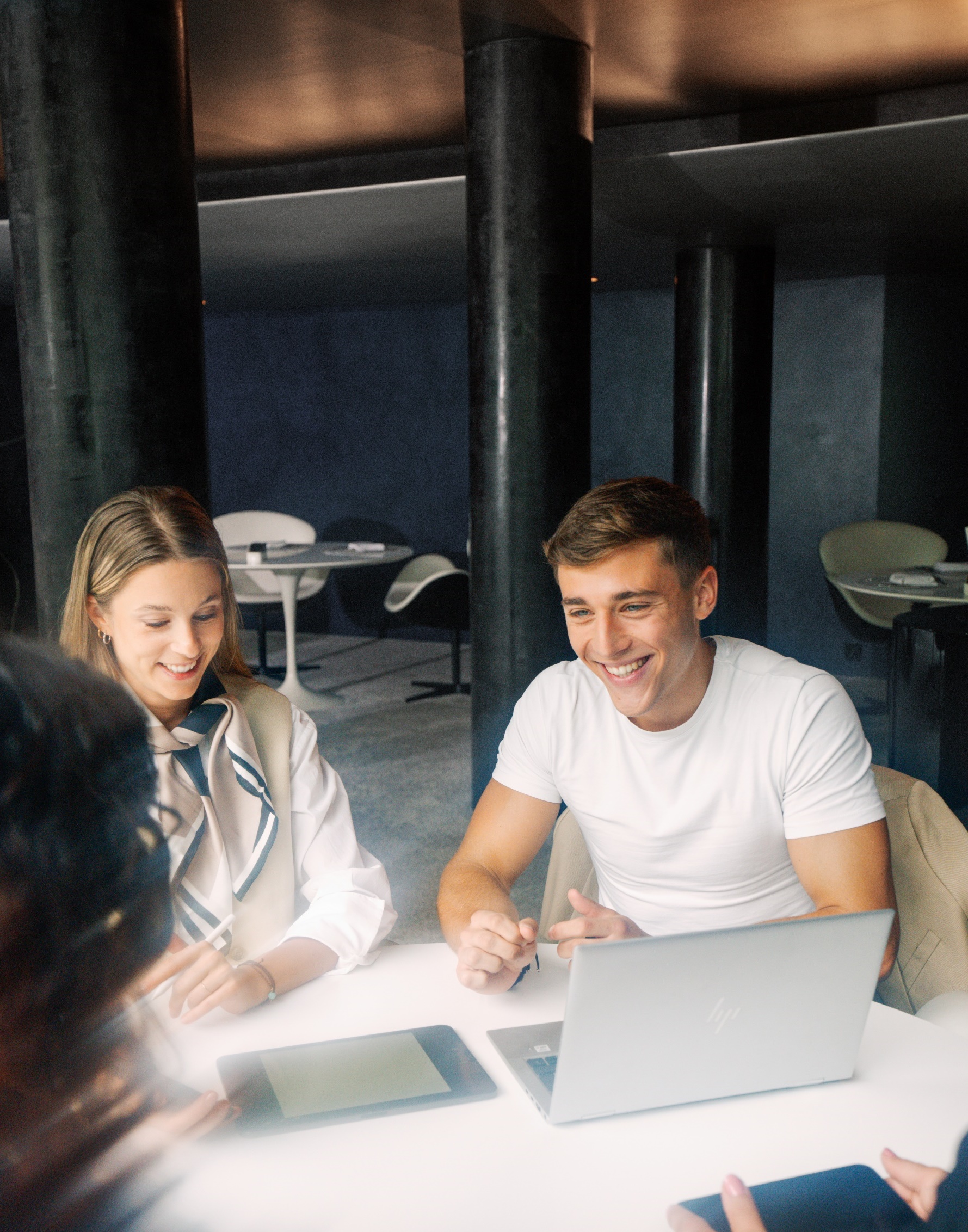 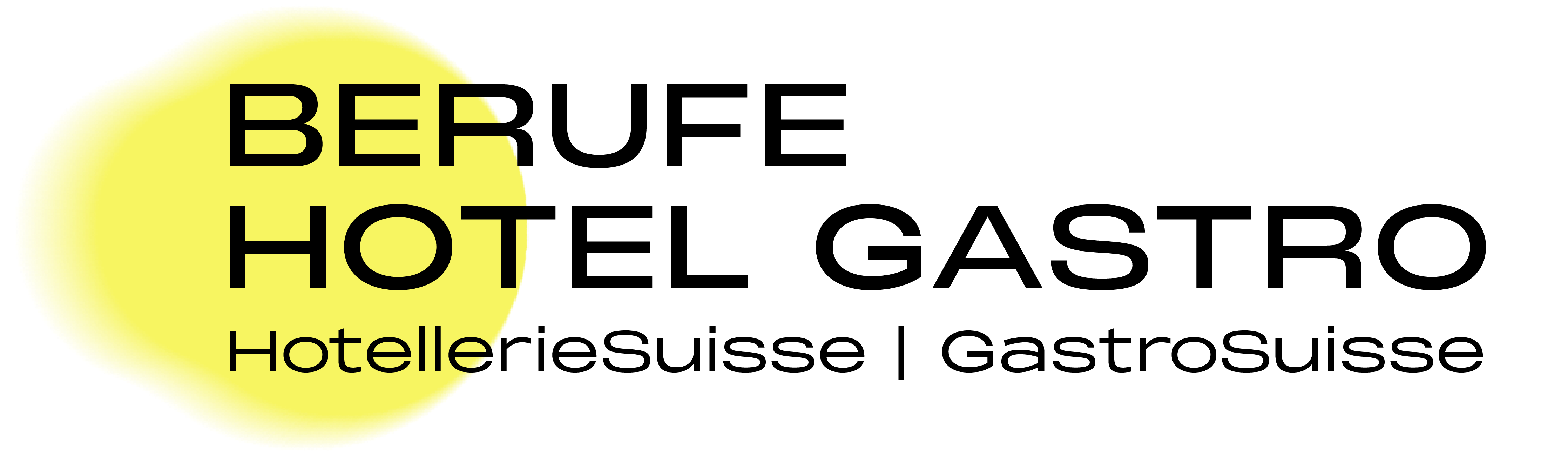 Hotel-Kommunikations-
fachfrau/-mann EFZ (HoKo)

Selbstsicheres Auftreten

Kontakt mit Menschen und Kulturen

Kommunikativ und sprachgewandt

Flexibel und vernetztes denken

Organisationstalent
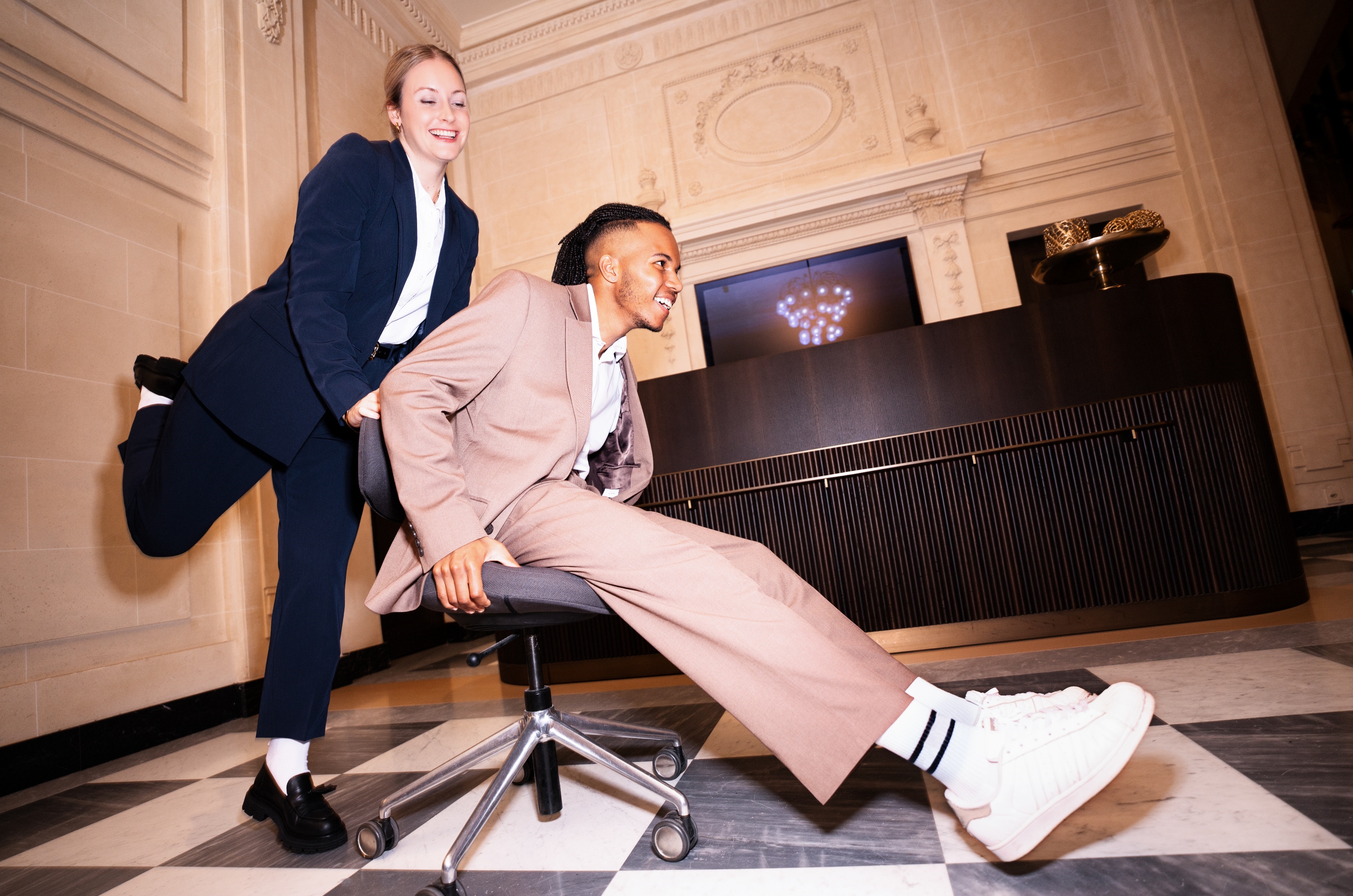 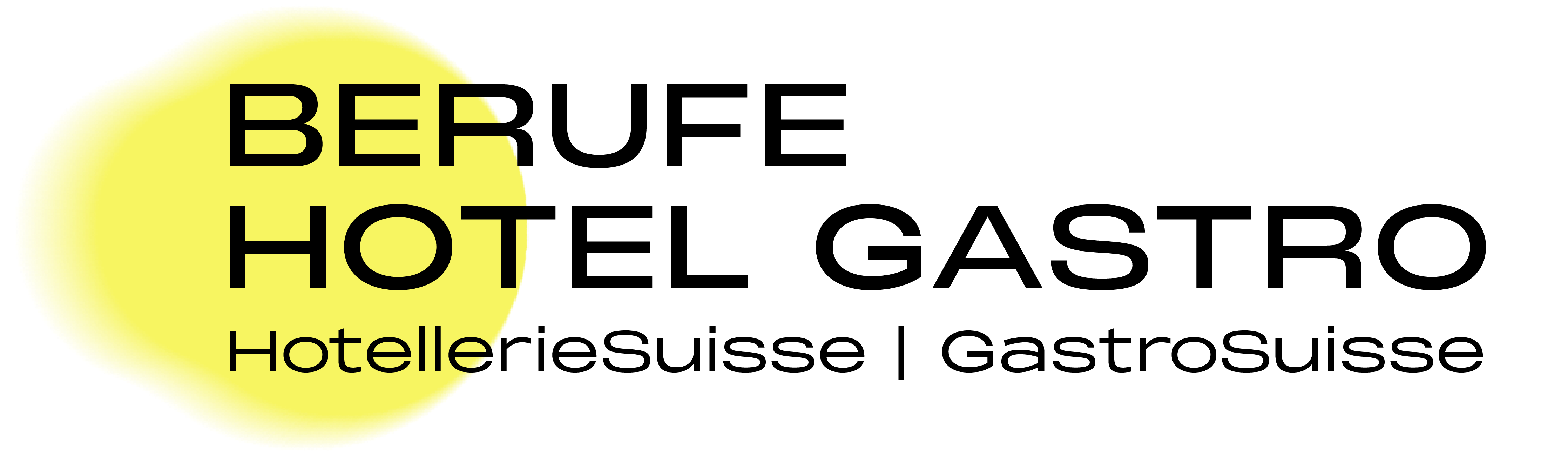 Schulisch organisierte Grundbildung

Kauffrau/-mann EFZ HGT (Minerva)

Hotel-Kommunikationsfachfrau/-mann (EHL SSTH Passugg)

2 Jahre Schule, 1 Jahr Praktikum

Organisierter Praktikumsplatz inkl. Betreuung

Gleicher Abschluss nach 3 Jahren

Kostenpflichtig
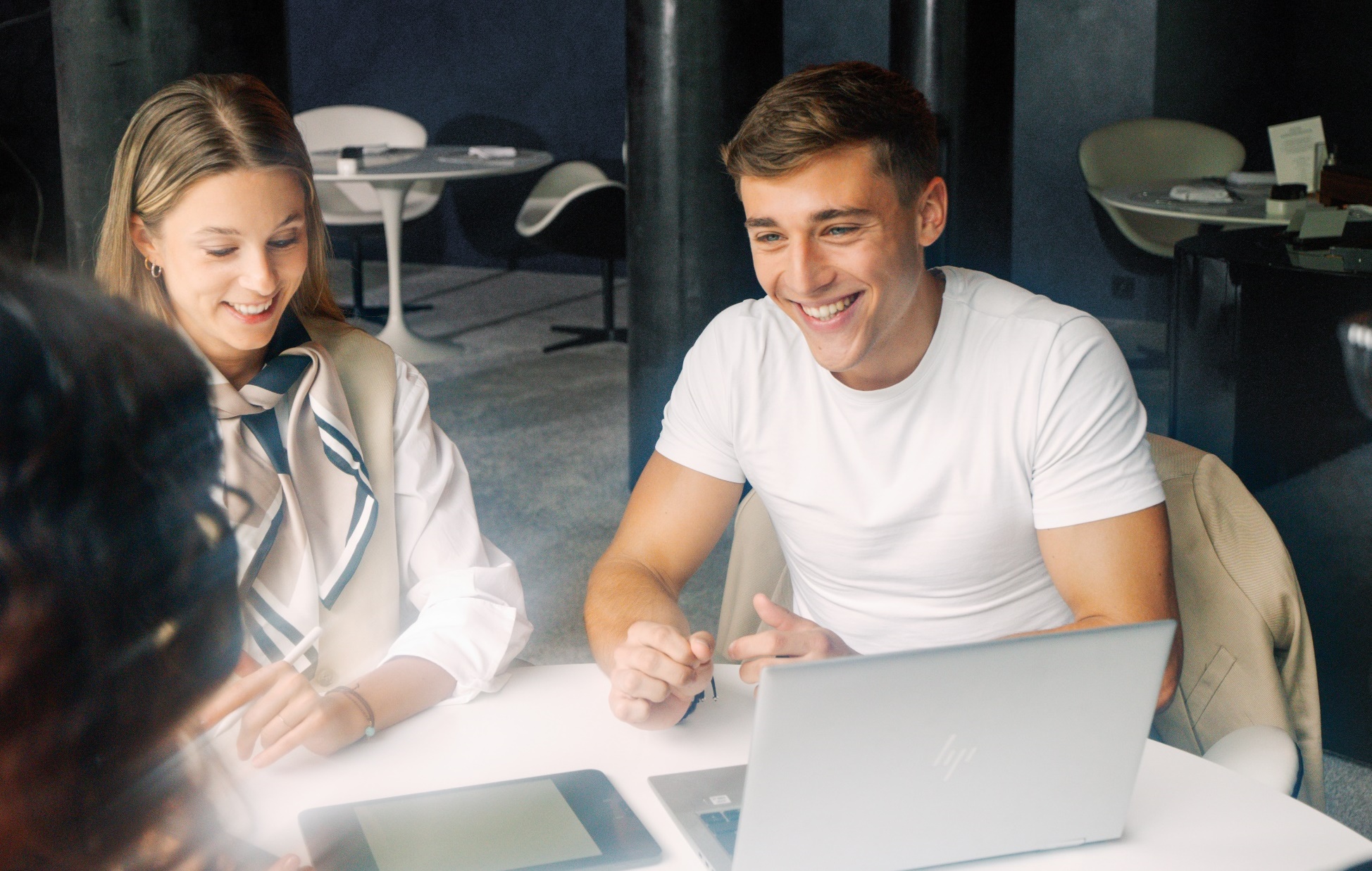 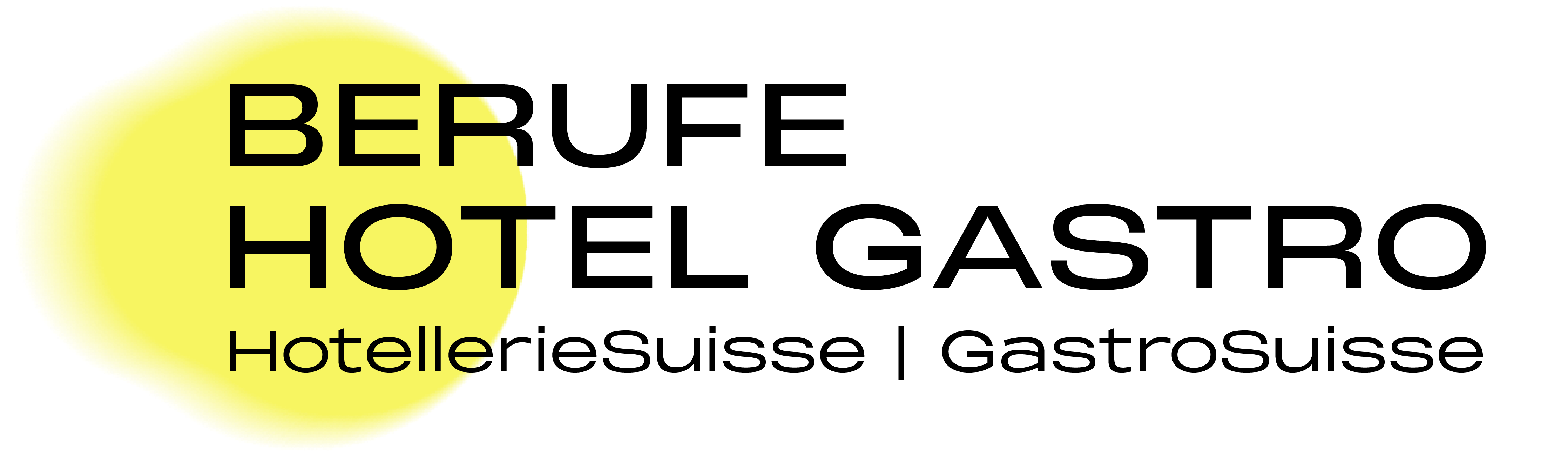 Der erste Schritt ins Berufsleben

Informationen über das Gastgewerbe, deine Berufswahl und den Schnupperbetrieb suchen

Gute Vorbereitung

Schnuppertagebuch führen

Motivation und Interesse zeigen
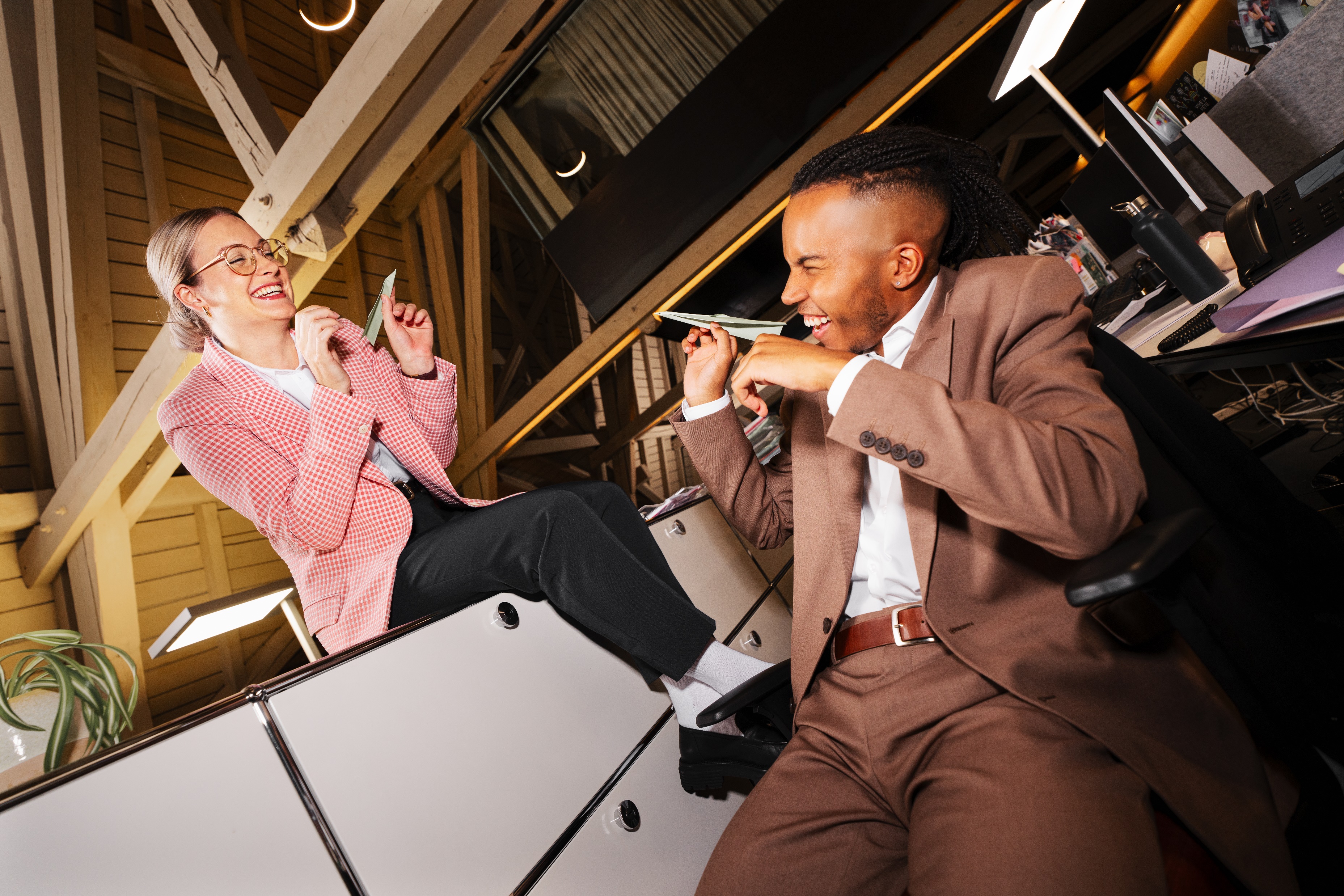 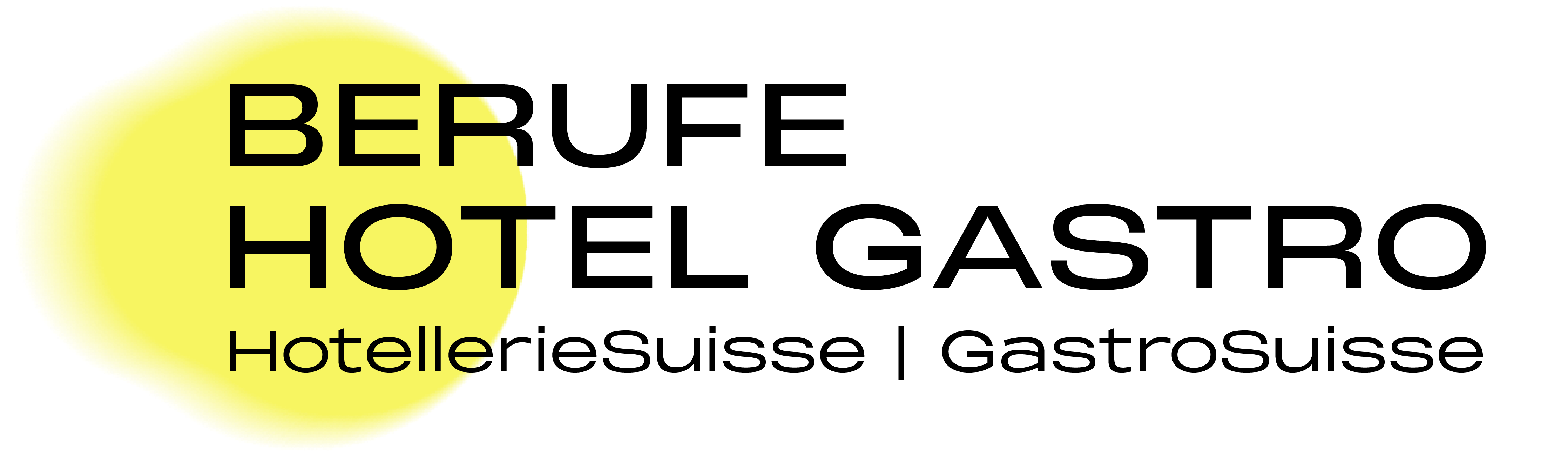 M. Sc. in Global Hospitality Business
Weiterbildung
-Dipl. Hotelmanager/-in NDS HF
HÖHERE 
FACHSCHULEN

Dipl. Hotelier-
Gastronom HF
HÖHERE FACHPRÜFUNGEN (eidg. Diplom)
-Leiter Restauration 		-Küchenchef 
-Leiter Gemeinschaftsgastronomie	-Gastrounternehmer
-Leiter Hotellerie – Hauswirtschaft
FACH-
HOCHSCHULE

B.Sc. in International
Hospitality Management
BERUFSPRÜFUNGEN (mit Fachausweis)
-Bereichsleiterin Restauration	-Sommelier
-Chefkoch			-Diätköchin
-Chef de Réception 		-Gastrobetriebsleiter
-Bereichsleiter Hotellerie-Hauswirtschaft
Berufsmaturität
Gymnasium
EFZ (3 Jahre)
-Restaurantfachmann		-Köchin 
-Systemgastronomiefachfrau	-Kauffrau HGT
-Hotel-Kommunikationsfachmann -Fachfrau Hotellerie-Hauswirtschaft
EBA (2 Jahre)
-Restaurantangestellte	-Küchenangestellter
-Praktiker Hotellerie-Hauswirtschaft
-Systemgastronomiepraktiker/in EBA
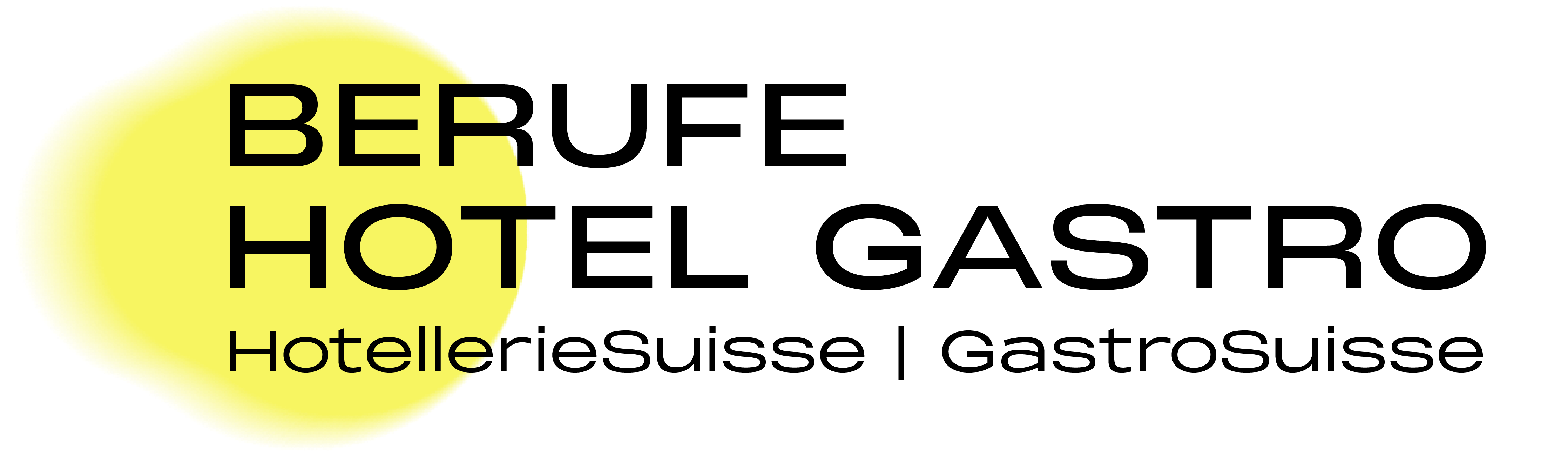 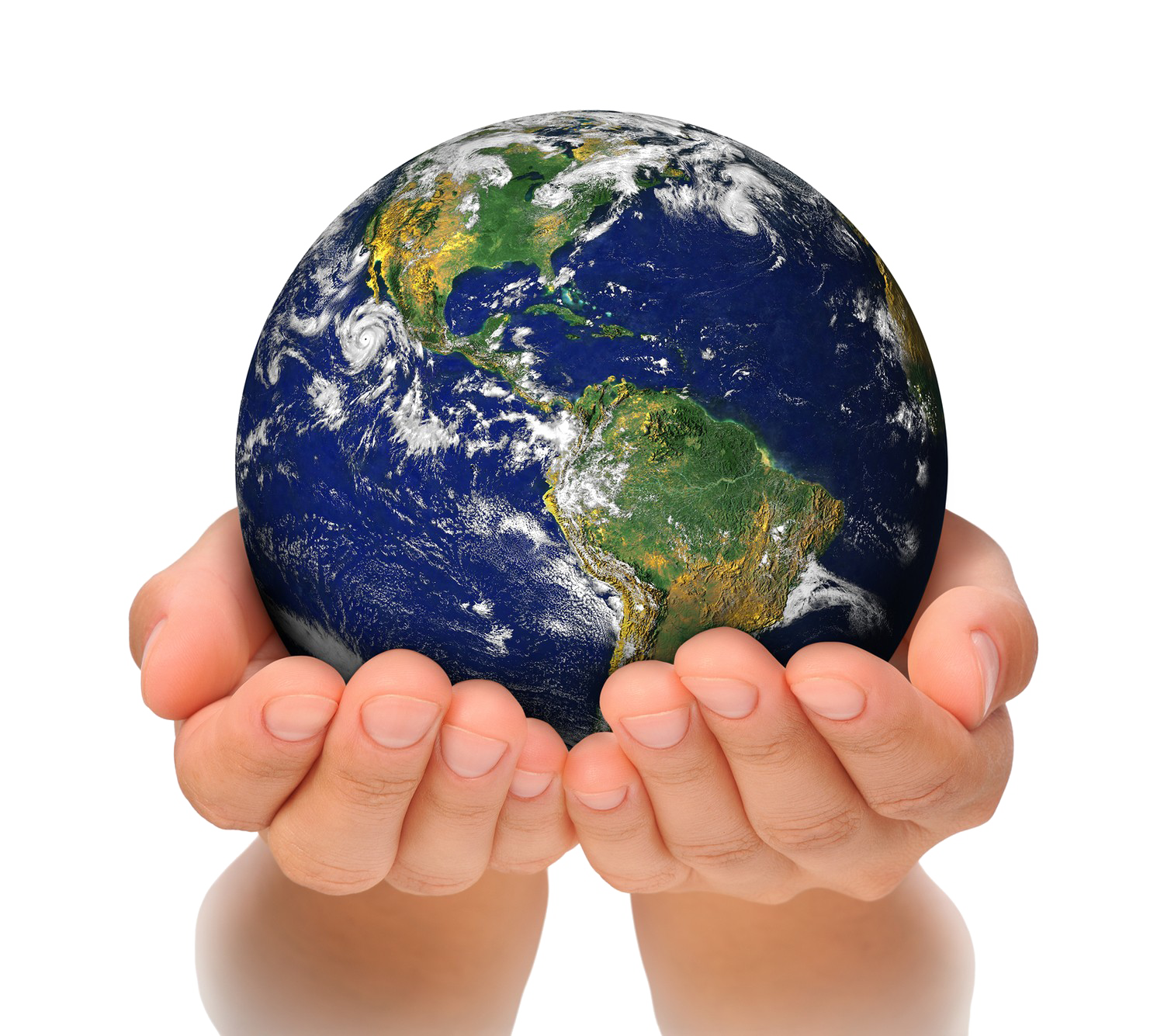 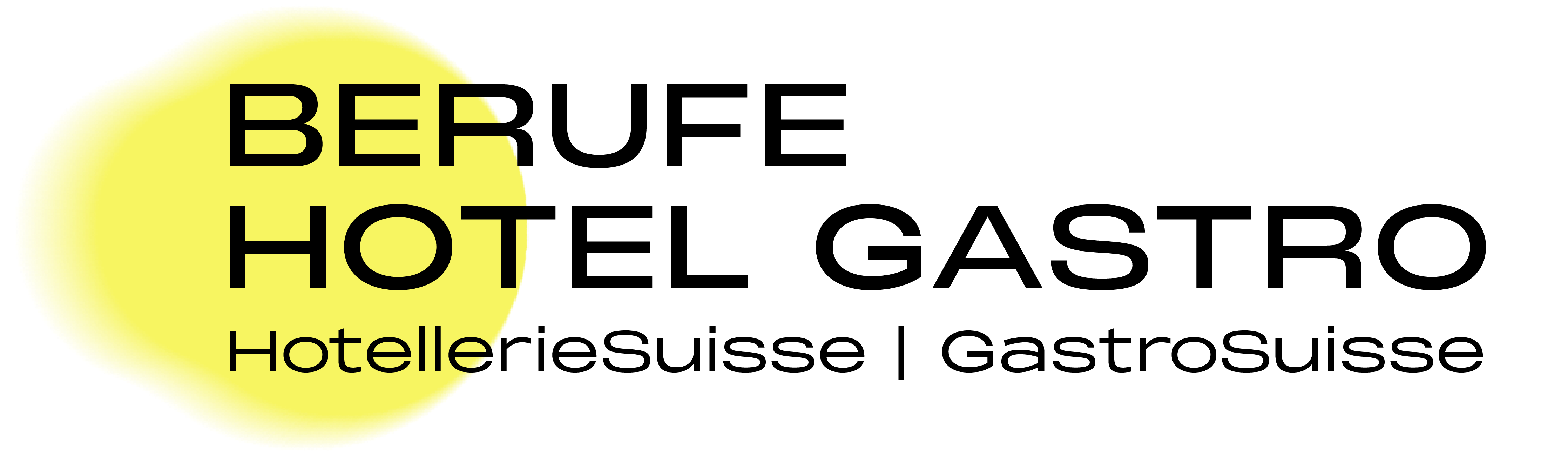 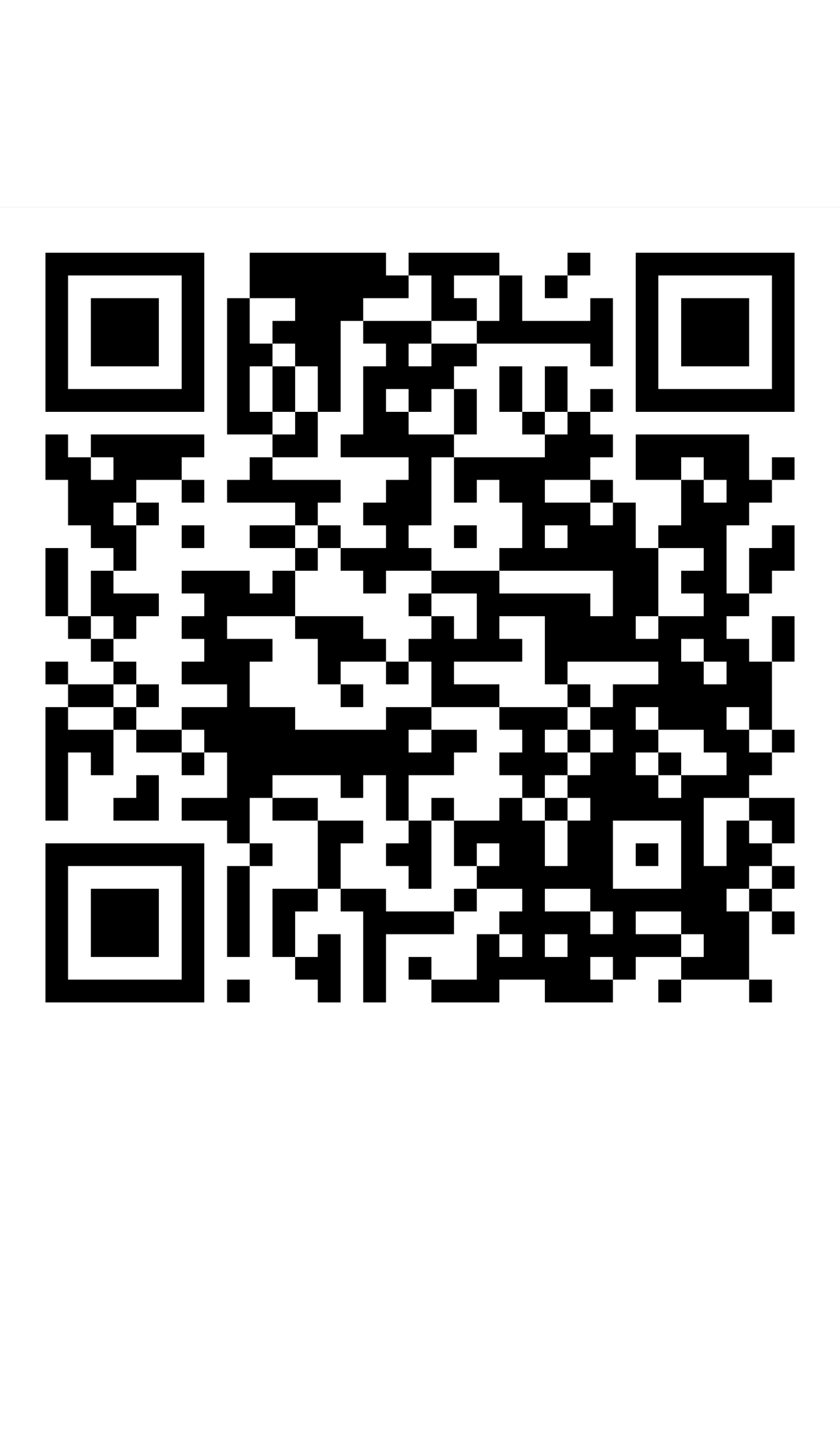 Vielen Dank.
  GastroSuisse	Nachwuchsmarketing
		Blumenfeldstrasse 20 | 8046 Zürich
		nachwuchsmarketing@gastrosuisse.ch
		044 377 52 10
Folge uns auf Instagram!